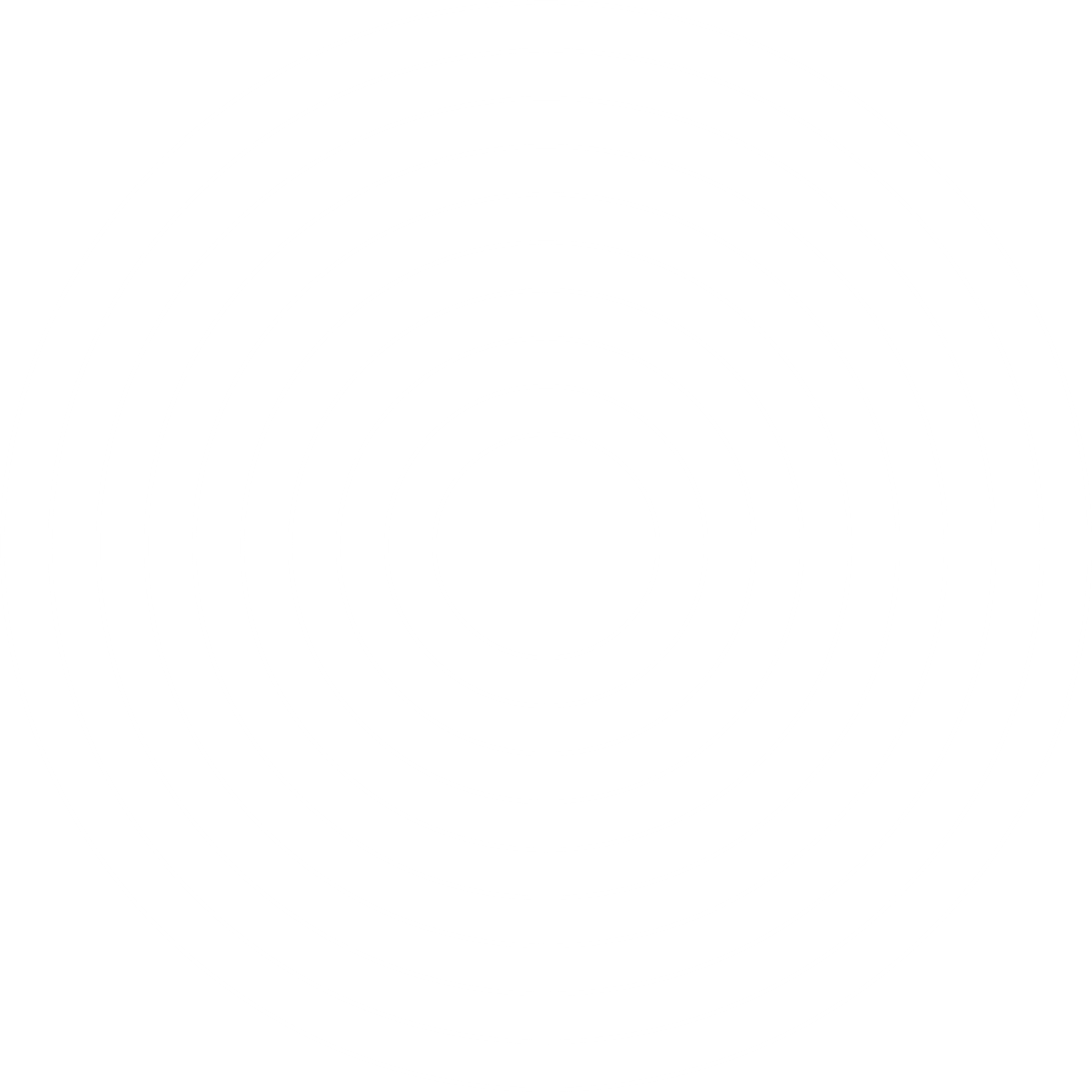 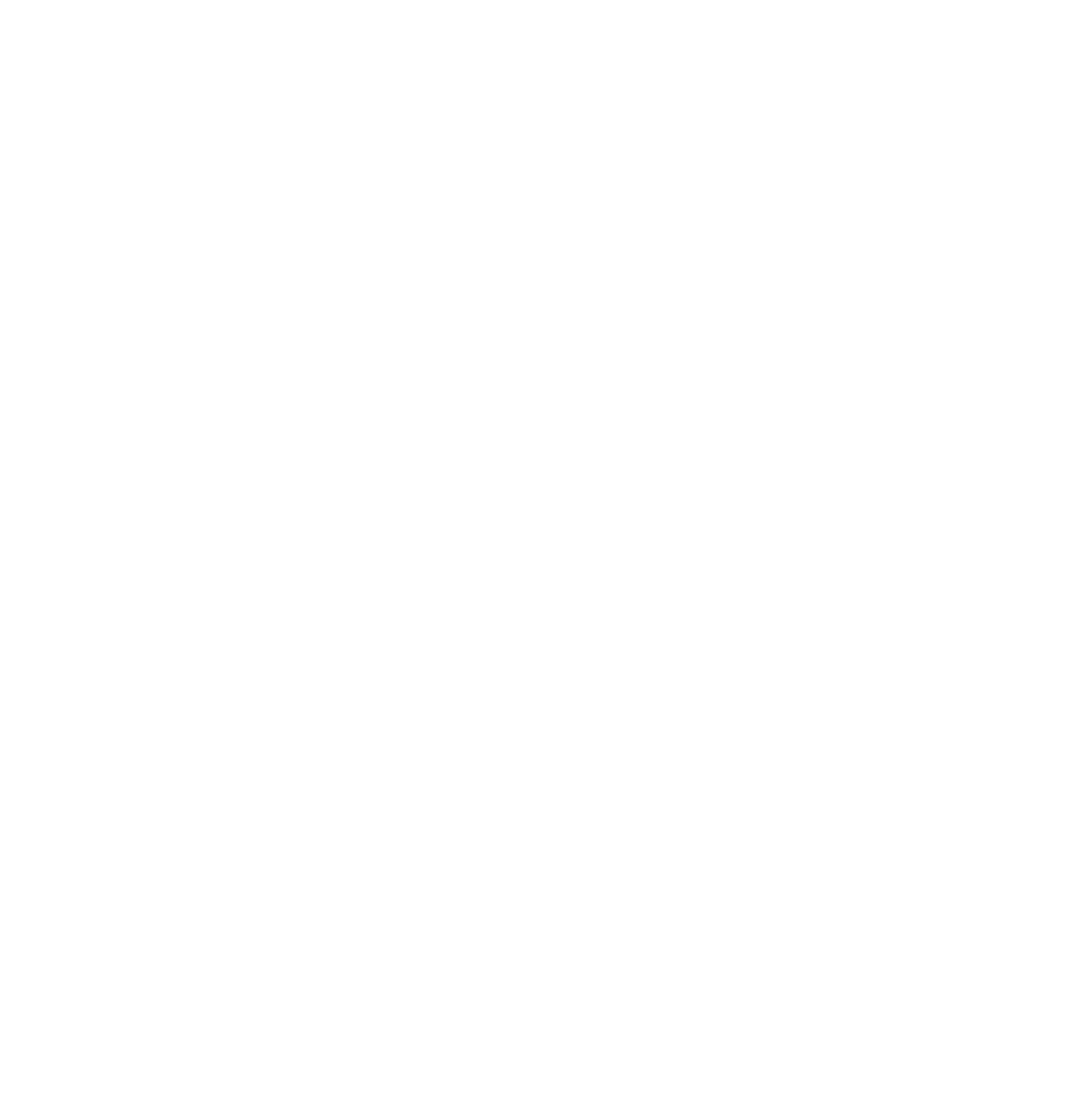 НИЙСЛЭЛИЙН ӨМЧИЙН ХАРИЛЦААНЫ ГАЗАР
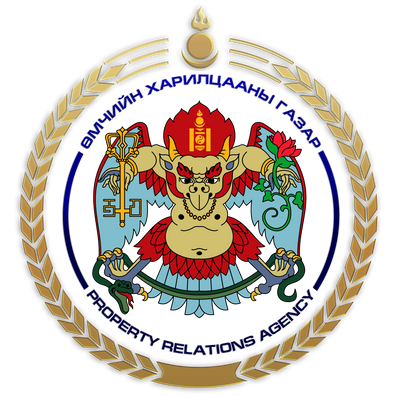 ТАНИЛЦУУЛГА
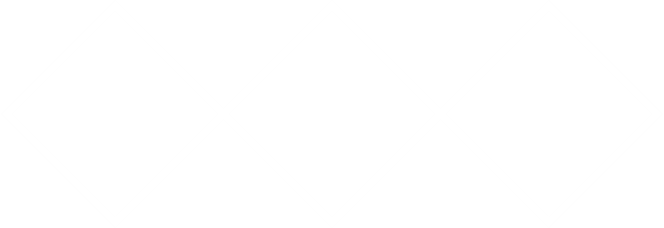 УЛААНБААТАР ХОТ
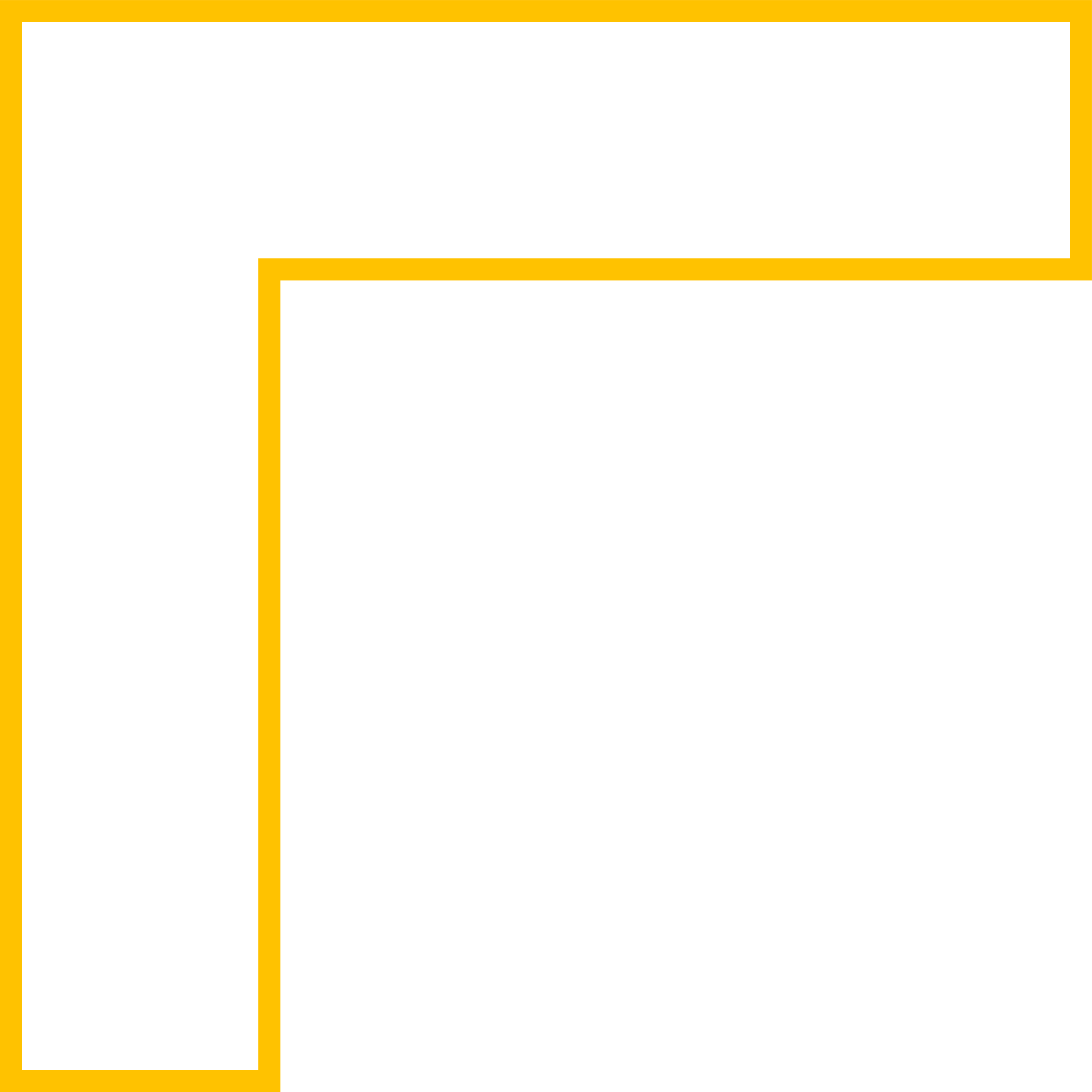 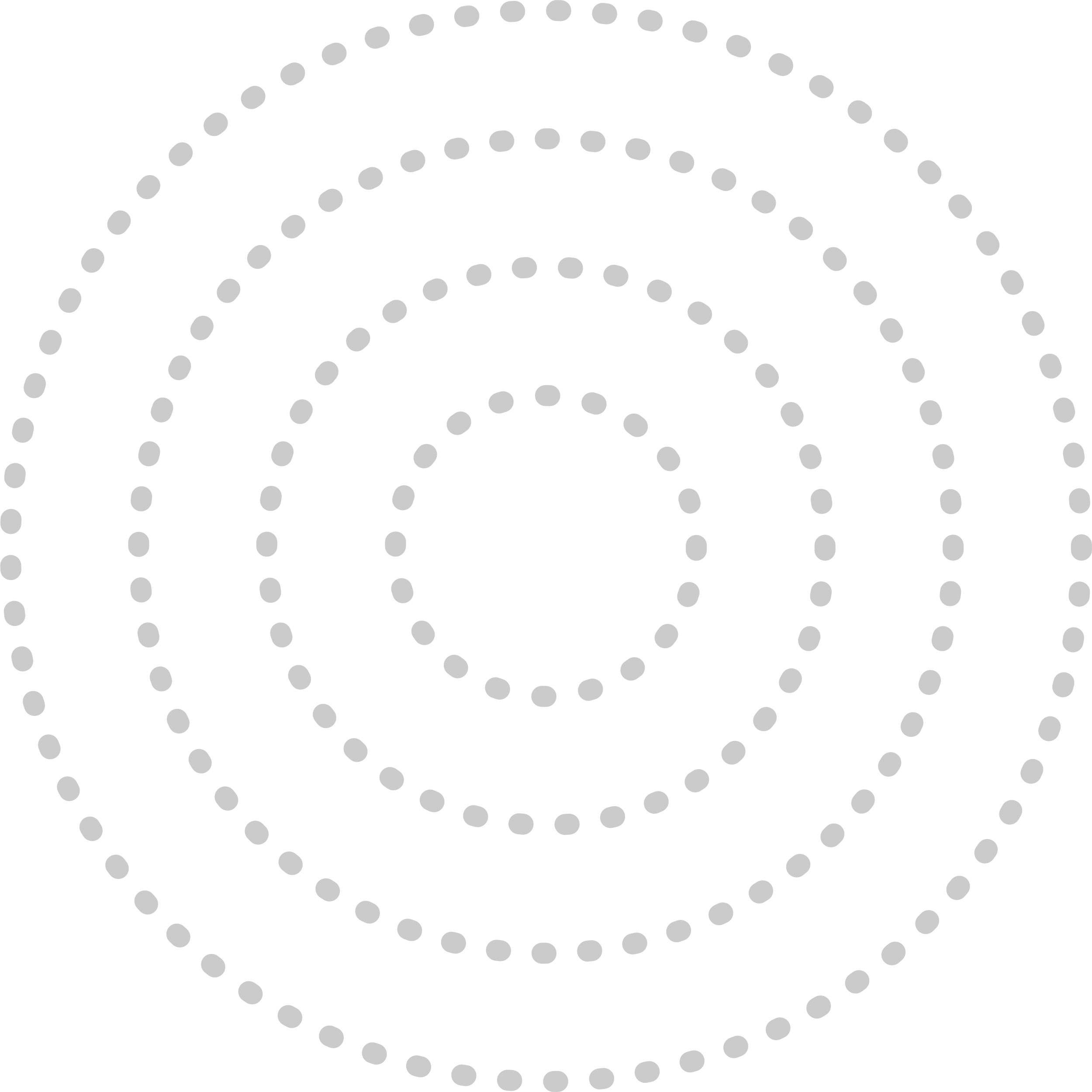 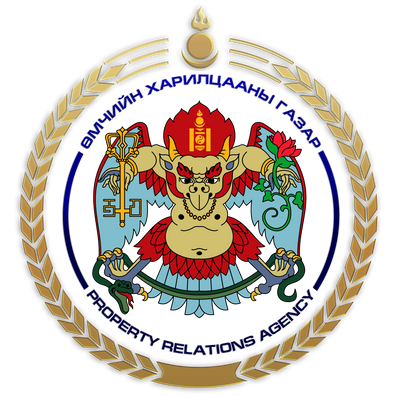 НИЙСЛЭЛИЙН ӨМЧИЙН ХАРИЛЦААНЫ ГАЗАР
ГАЗРЫН ҮНДСЭН ЗОРИЛГО
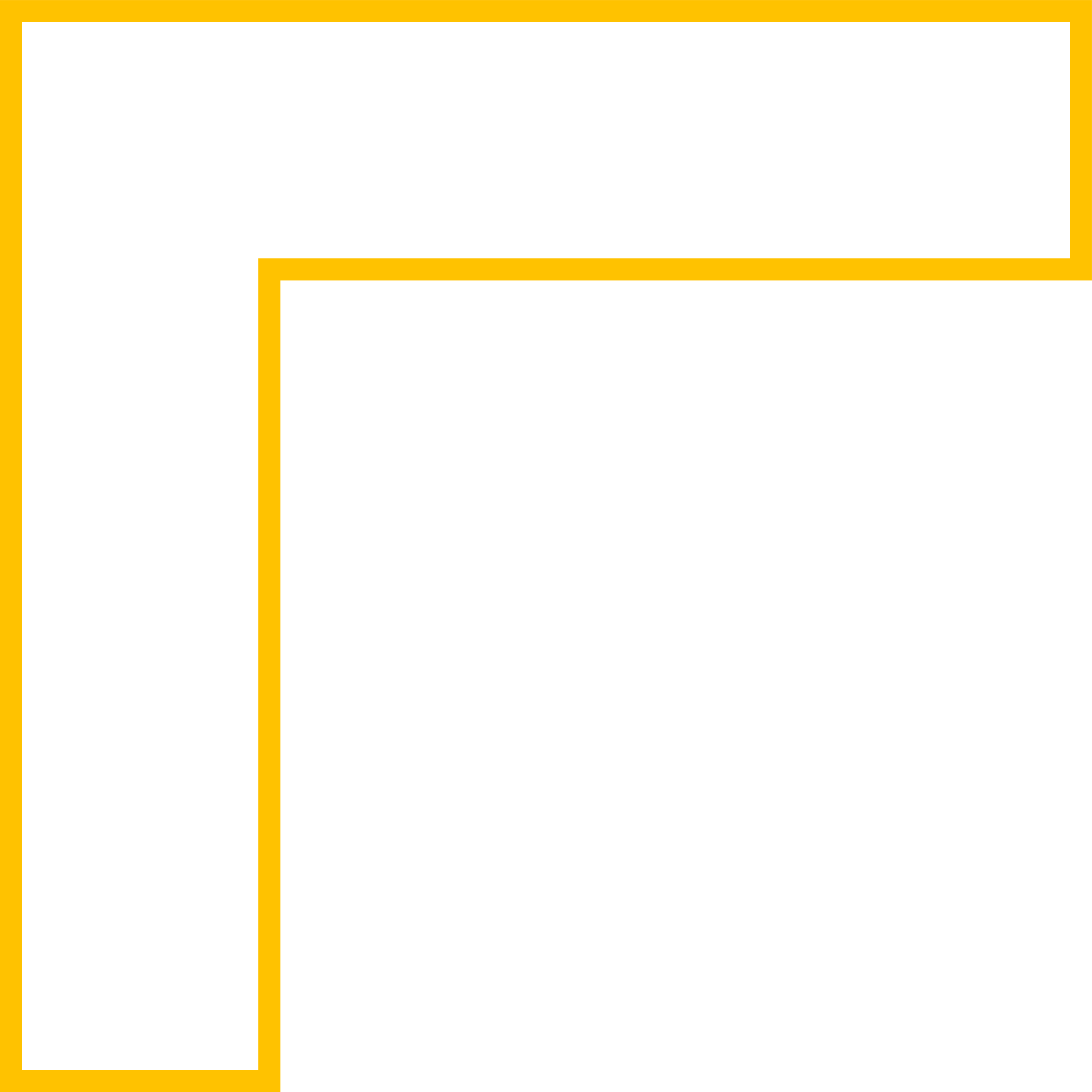 Нийслэлийн өмчийг эзэмших, ашиглах, хамгаалах оновчтой бодлогыг боловсруулах, хэрэгжүүлэх замаар өмчийн үр ашиг, өгөөжийг нэмэгдүүлэх, эзэмшил, ашиглалтыг сайжруулж, эдийн засгийн чадавхыг дээшлүүлэхэд оршино.
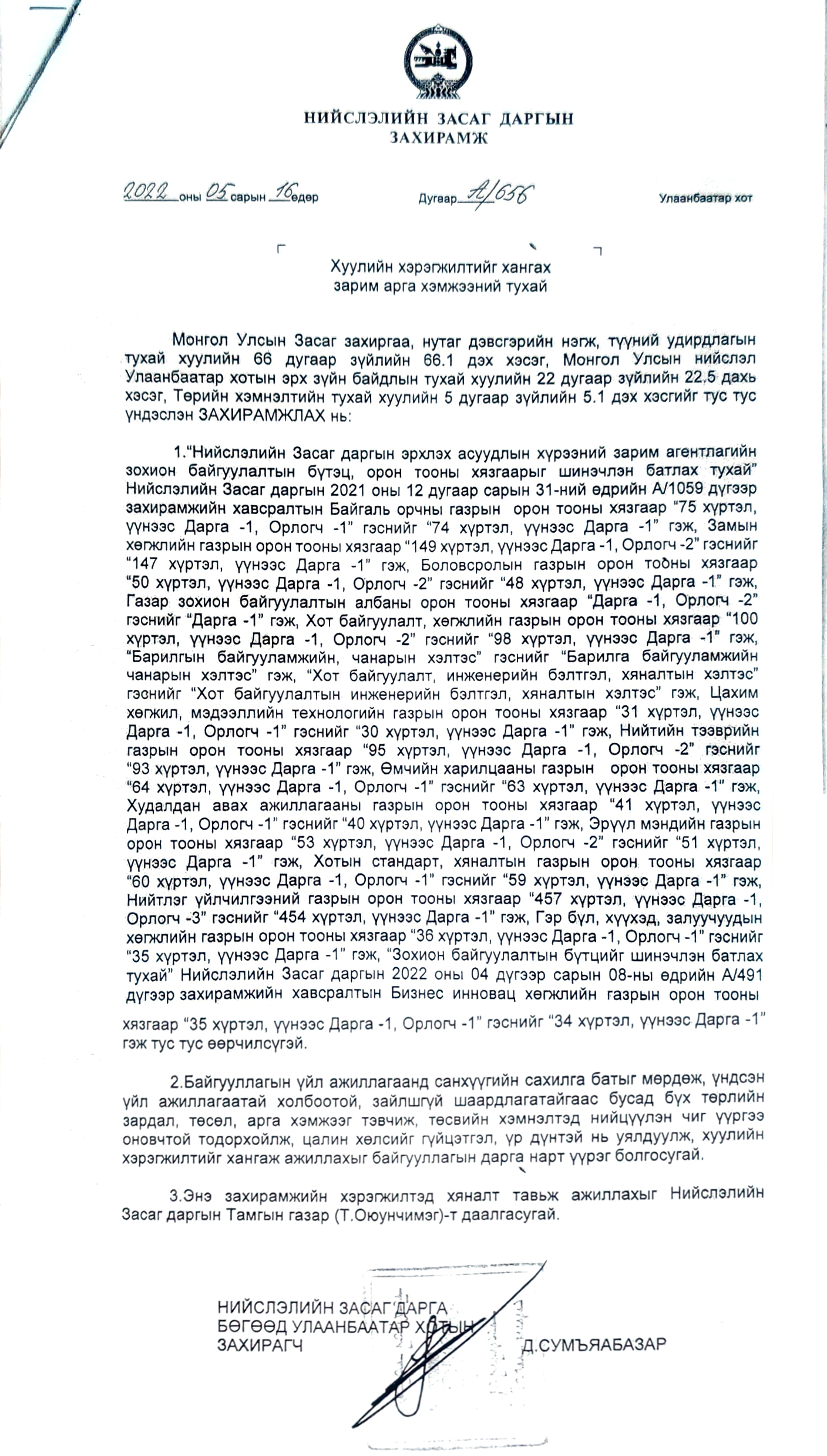 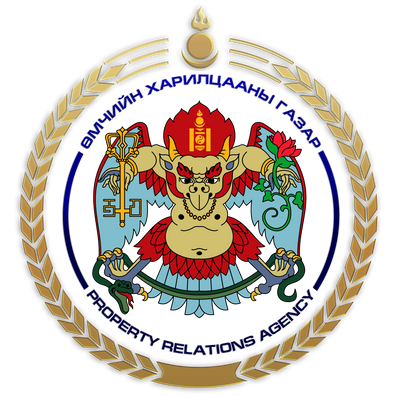 НИЙСЛЭЛИЙН ӨМЧИЙН ХАРИЛЦААНЫ ГАЗАР
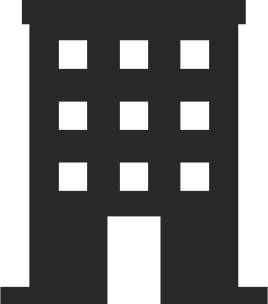 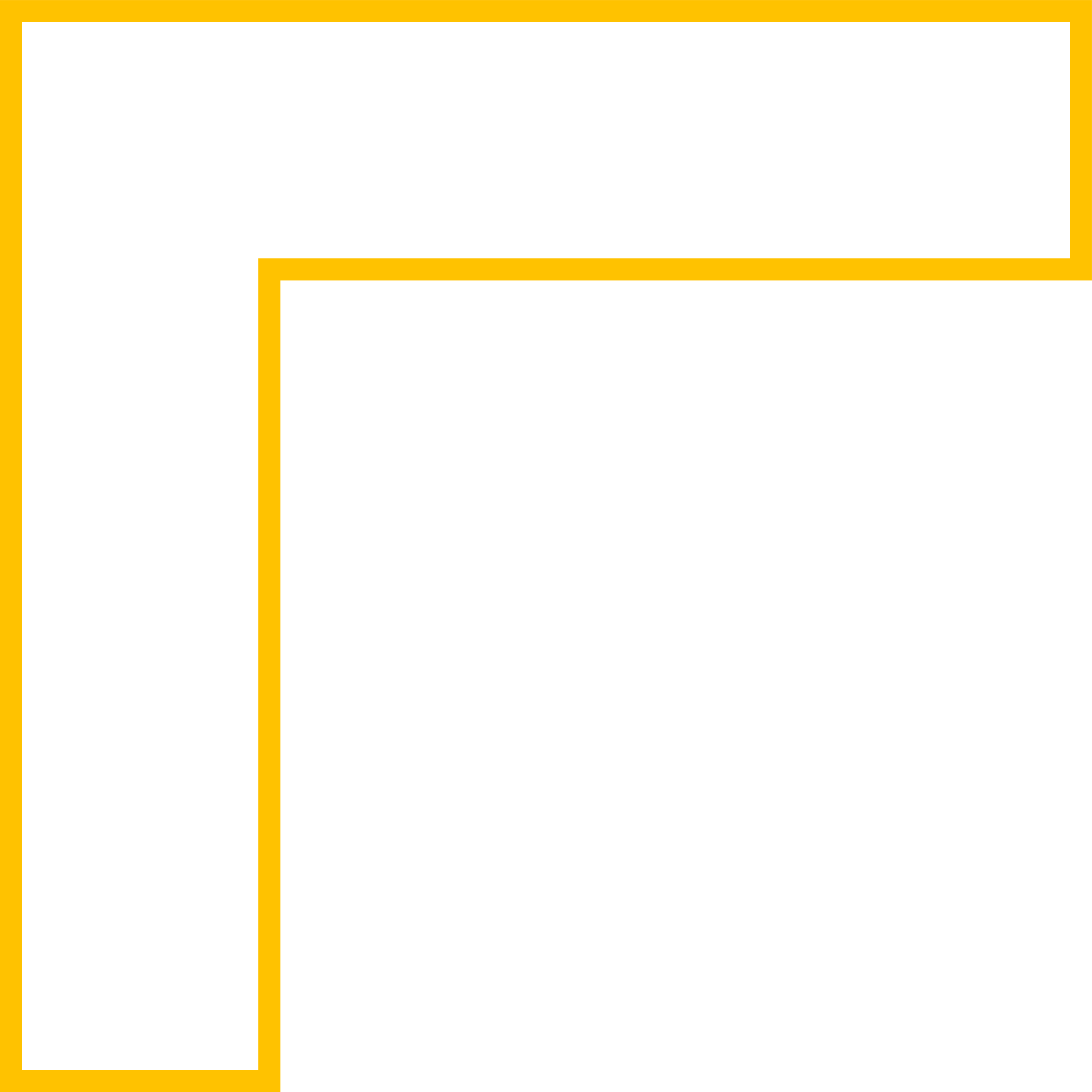 БАЙГУУЛЛАГЫН ЗОХИОН БАЙГУУЛАЛТЫН БҮТЭЦ
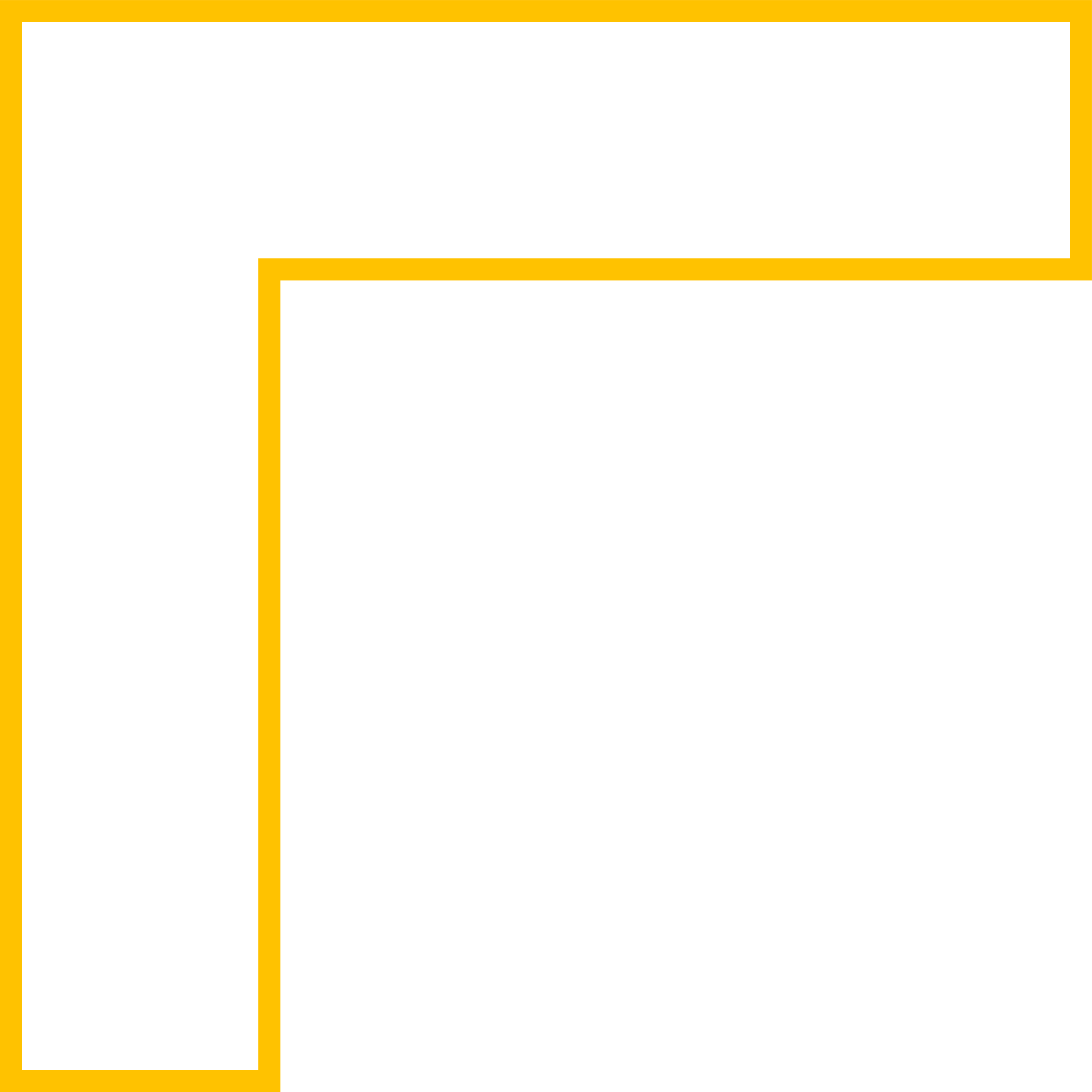 2022 ОН
Засгийн газрын 2021 оны 360 дугаар тогтоол, Нийслэлийн Засаг даргын 2021 оны А/1040, А/1059, 2022 оны А/656 дугаар захирамжийн дагуу Нийслэлийн Өмчийн харилцааны газар нь:
Хэлтэс - 4;
Орон тоо - 63 хүртэл, үүнээс: Дарга-1
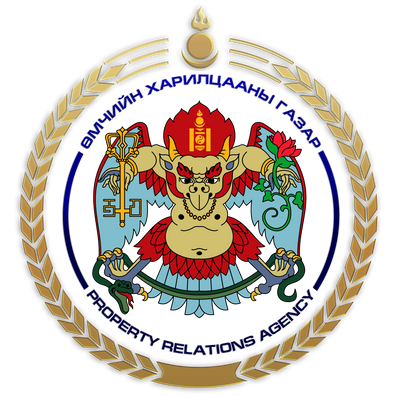 НИЙСЛЭЛИЙН ӨМЧИЙН ХАРИЛЦААНЫ ГАЗАР
2022 ОН
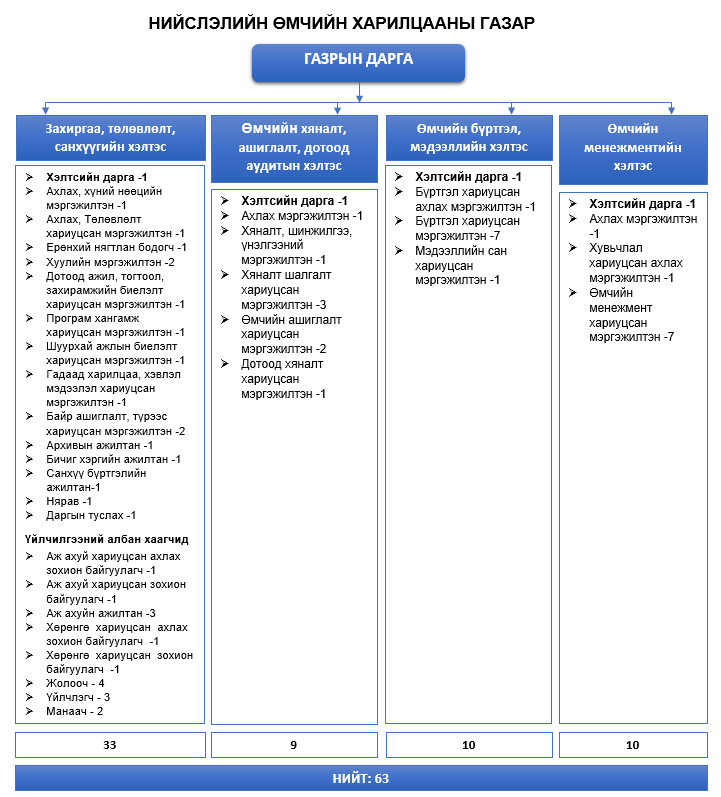 Засгийн газрын 2021 оны 360 дугаар тогтоол, НЗД-ын 2021 оны А/1040 дүгээр захирамжаар байгууллагын нэр, НЗД-ын 2021 оны А/1059 дүгээр захирамжаар зохион байгуулалтын бүтэц, орон тооны хязгаар өөрчлөгдсөн. Газрын даргын 2022 оны А/04 дүгээр тушаалаар дараах бүтэц, орон тоогоор ажиллаж байна.
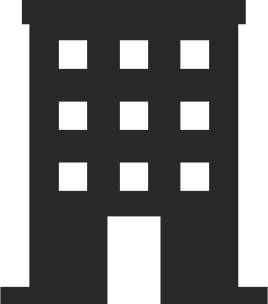 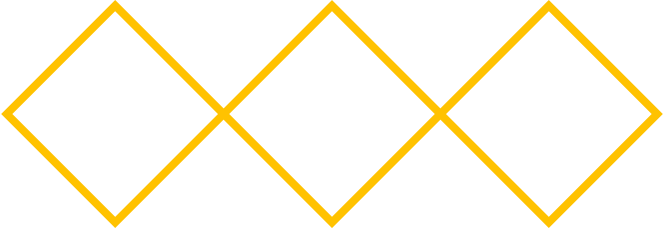 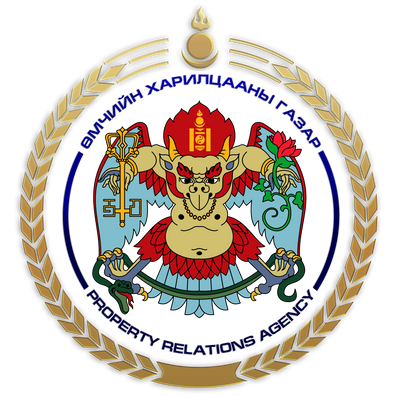 НИЙСЛЭЛИЙН ӨМЧИЙН ХАРИЛЦААНЫ ГАЗАР
2022 ОН
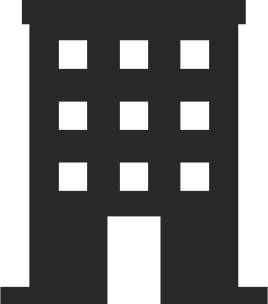 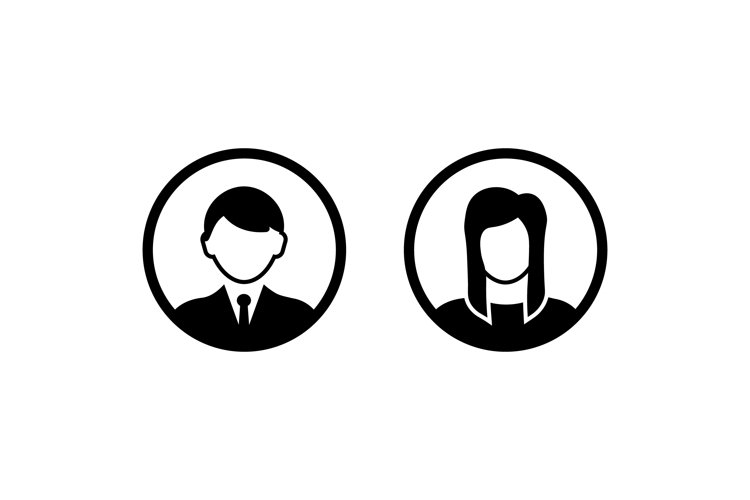 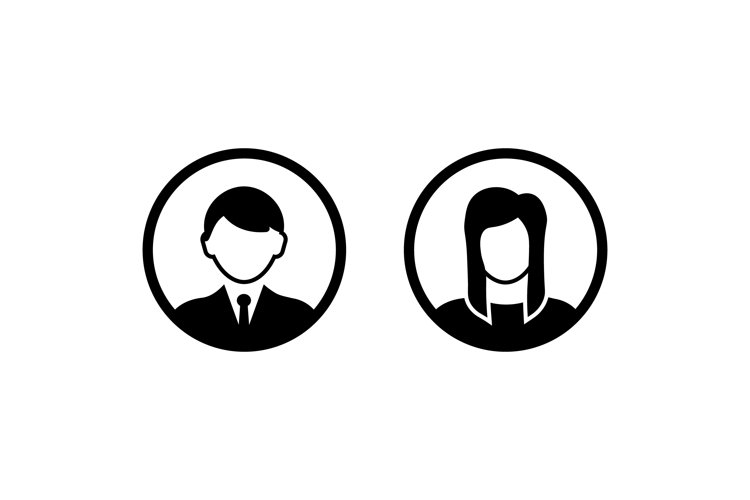 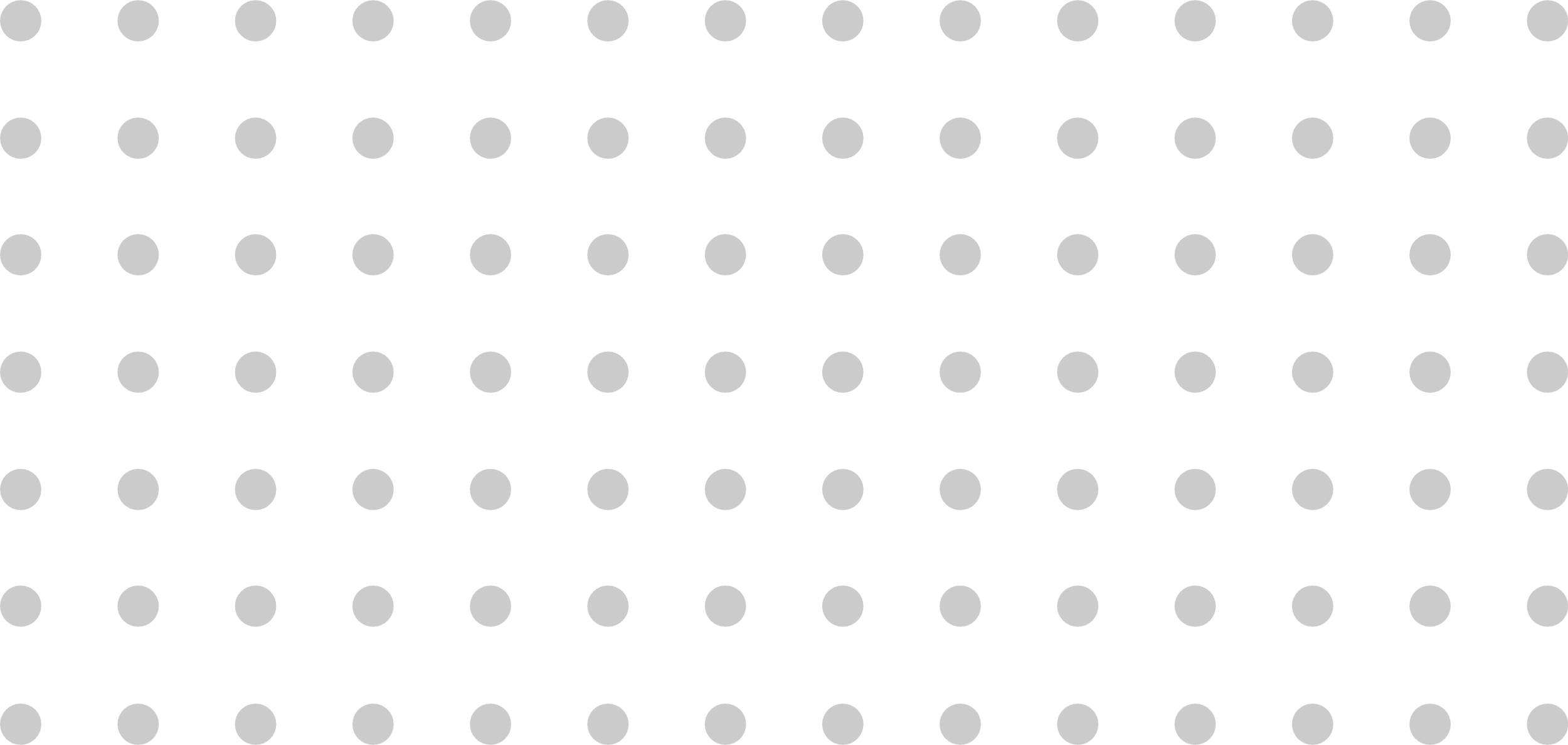 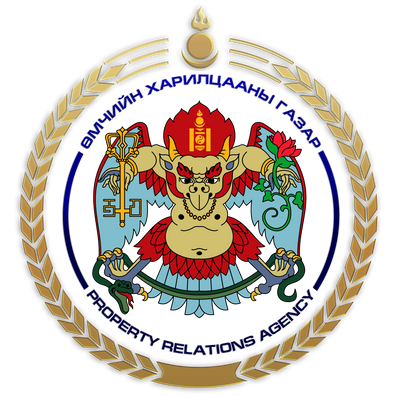 НИЙСЛЭЛИЙН ӨМЧИЙН ХАРИЛЦААНЫ ГАЗАР
ҮЙЛ АЖИЛЛАГААНЫ ҮНДСЭН ЧИГ ҮҮРЭГ:
Монгол Улсын Засгийн газар, Нийслэлийн иргэдийн Төлөөлөгчдийн хурал, Нийслэлийн Засаг даргын мөрийн хөтөлбөр, эдийн засаг нийгмийн зорилтууд, нийслэлийн өмчийн харилцааны талаар гарсан бодлого, шийдвэр, хууль тогтоомжийн хэрэгжилт, биелэлтийн явц, үр дүнг тодорхойлох;
Засгийн газрын мөрийн хөтөлбөр, нийслэлд хэрэгжиж буй үндэсний болон дэд хөтөлбөр, Нийслэлийн иргэдийн Төлөөлөгчдийн хурал, Нийслэлийн Засаг дарга  болон бусад холбогдох дээд байгууллагаас гаргасан шийдвэрүүдийн биелэлтийг гаргах;
Нийслэлийн өмчтэй холбогдон гарсан зөрчил маргааныг шүүх, хууль хяналтын байгууллагад хянан шийдвэрлэхэд итгэмжлэл олгогдсон тохиолдолд төлөөлөн оролцох, шүүхэд тайлбар, холбогдох нотлох баримт гаргаж өгөх, учирч болох эрсдэлээс урьдчилан сэргийлэх арга хэмжээ авах;
Өмчийн харилцаатай холбоотой дүрэм, журам болон байгууллагын дотоодод мөрдөгдөж байгаа эрх зүйн актад  нэмэлт өөрчлөлт оруулах, шинэчлэн боловсруулах асуудлыг бусад хэлтэстэй хамтран зохион байгуулах; 
Байгууллагын гүйцэтгэлийн төлөвлөгөөг хэлтсүүдийн саналыг үндэслэн, бодлогын баримт бичигтэй уялдуулан  боловсруулах, гүйцэтгэлийн зорилт, шалгуур үзүүлэлтийг тогтоох, батлуулах, хэрэгжилтийг  ханган ажиллахад хяналт тавих, тайлан гаргах;
Нийслэлийн өмчийг түрээсээр эзэмшүүлэх ажлыг зохион байгуулах: түрээслүүлэгчийг сонгон шалгаруулах, түрээсийн гэрээ байгуулах, дүгнэх, түрээсийн гэрээг коджуулан санхүүгийн программд нэгтгэж баталгаажуулах;
Нийслэлийн засаг даргын захирамжаар данснаас хасагдсан барилга байгууламж, тээврийн хэрэгслийг хоёрдогч түүхий эдийн зориулалтаар худалдан борлуулах, тээврийн хэрэгслийн нээлттэй дуудлага худалдааг зохион байгуулах; 
Эргэлтийн бус хөрөнгийн хөдөлгөөн хариуцсан комиссын данснаас хасах шийдвэртэй татан төвлөрүүлсэн хөрөнгөнд үнэлгээ хийх, худалдан борлуулах;
Төрийн захиргааны болон хүний нөөцийн удирдлага бодлого, чиглэлийг боловсруулах, хэрэгжүүлэх ажлыг зохион байгуулах, төрийн албан хаагчдын сахилга дэг журам, ёс зүйн хэм хэмжээг сахиулах, хүн хүчний нөөцийг зөв байршуулах, хүний хөгжлийг дээдэлсэн менежмент явуулах, хүний нөөцийн нэгдсэн системд мэдээллийг тогтмол шинэчлэн оруулах;
Байгууллагын хөдөлмөрийн дотоод журмын хэрэгжилт, албан хаагчдын үйлчилгээний стандартын хэрэгжилт, ёс зүйн байдалд хяналт тавих;
Өмч хамгаалах байнгын зөвлөлийн үйл ажиллагааг зохион байгуулах;
Санхүү, нягтлан бодох бүртгэлийн холбогдох хууль, Шилэн дансны тухай хуулийг хэрэгжүүлэн ажиллах, нягтлан бодох бүртгэлийг олон улсын стандартад нийцсэн нэгдсэн программаар хөтлөх, санхүүгийн дотоод хяналт шалгалтыг сайжруулах, байгууллагын төсөв зохион батлуулах, батлагдсан төсвийн дагуу хөрөнгийг үр ашигтай, хэмнэлттэй зарцуулах, орлогын эх үүсвэрийг нэмэгдүүлэх боломжийг судалж зохион байгуулах, ногдол ашиг, түрээсийн төлбөр, өмч хувьчлалын орлого, худалдан борлуулсан хөрөнгийн орлогыг нийслэлийн төсөвт төвлөрүүлэх;
Албан хэрэг хөтлөлтийн үйл ажиллагаанд холбогдох дүрэм, журам, зөвлөмж, зохион байгуулалт, захирамжлалын баримт бичгийн стандарт боловсруулж, мөрдүүлэх, хэрэгжилтэд хяналт тавих, мэргэжил, арга зүйн зөвлөгөө өгөх чиг үүргийг хэрэгжүүлэх;
Мэдээллийн ил тод байдал ба мэдээлэл авах эрхийн тухай хуулийн хэрэгжилтийг ханган ажиллаж, байгууллагын цахим хуудсыг ажиллуулж, баяжилт хийх, төрөл бүрийн чиглэлийн мэдээллийн сан байгуулах,  НИТХ болон НЗД-ын зөвлөлийн хуралд өргөн барих танилцуулга, хэвлэлийн эх бэлтгэх, байгууллагын үйл ажиллагаатай холбоотой хэвлэлийн эх, танилцуулга, шторк, реклам бэлтгэх, арга хэмжээнүүдийг баримтжуулж, фото архив үүсгэх, мэдээ, мэдээллийг байгууллагын цахим хуудсанд оруулах;
Байгууллагын үйл ажиллагаанд орчин үеийн мэдээллийн технологийн дэвшлийг нэвтрүүлэх, аюулгүй байдлыг ханган, хэвийн тогтвортой үйл ажиллагаа явуулах нөхцөлийг бүрдүүлэх, компьютеруудын гадаад дотоод сүлжээний үйл ажиллагааг хангах;
ЗАХИРГАА, ТӨЛӨВЛӨЛТ, САНХҮҮГИЙН ХЭЛТЭС
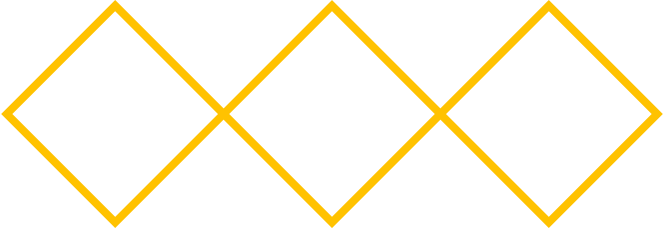 Төрийн албаны стандартын удирдлага, захиргааны болон хүний нөөцийн менежментийн үйлчилгээгээр хангах, байгууллагын дарга бусад албан тушаалтны хууль тогтоомжоор хүлээсэн чиг үүргээ хэрэгжүүлэхэд техник зохион байгуулалтын дэмжлэг үзүүлэх замаар байгууллагын хэвийн ажиллах нөхцөлийг бүрдүүлэх, газрын үйл ажиллагааны бодлого, төлөвлөлт, гүйцэтгэлийн төлөвлөгөөний хэрэгжилтийн явцад хяналт тавих, удирдлагыг мэдээллээр хангах, хууль тогтоомжийн хэрэгжилт, холбогдох шалгуур үзүүлэлтийг хянаж санал, зөвлөмж гаргах, Нийслэлийн өмчийг түрээсийн гэрээгээр эзэмшүүлэх ажлыг зохион байгуулах, нийслэлийн өмчтэй холбогдон гарсан зөрчил, маргааныг зохицуулах, нэхэмжлэгчээр оролцох, Төсвийн тухай, Төсвийн шилэн дансны тухай хуулийн хэрэгжилтийг хангах, байгууллагын санхүү, аж ахуйн үйл ажиллагааг зохион байгуулж, газрын хэвийн ажиллах нөхцөлийг бүрдүүлэх.
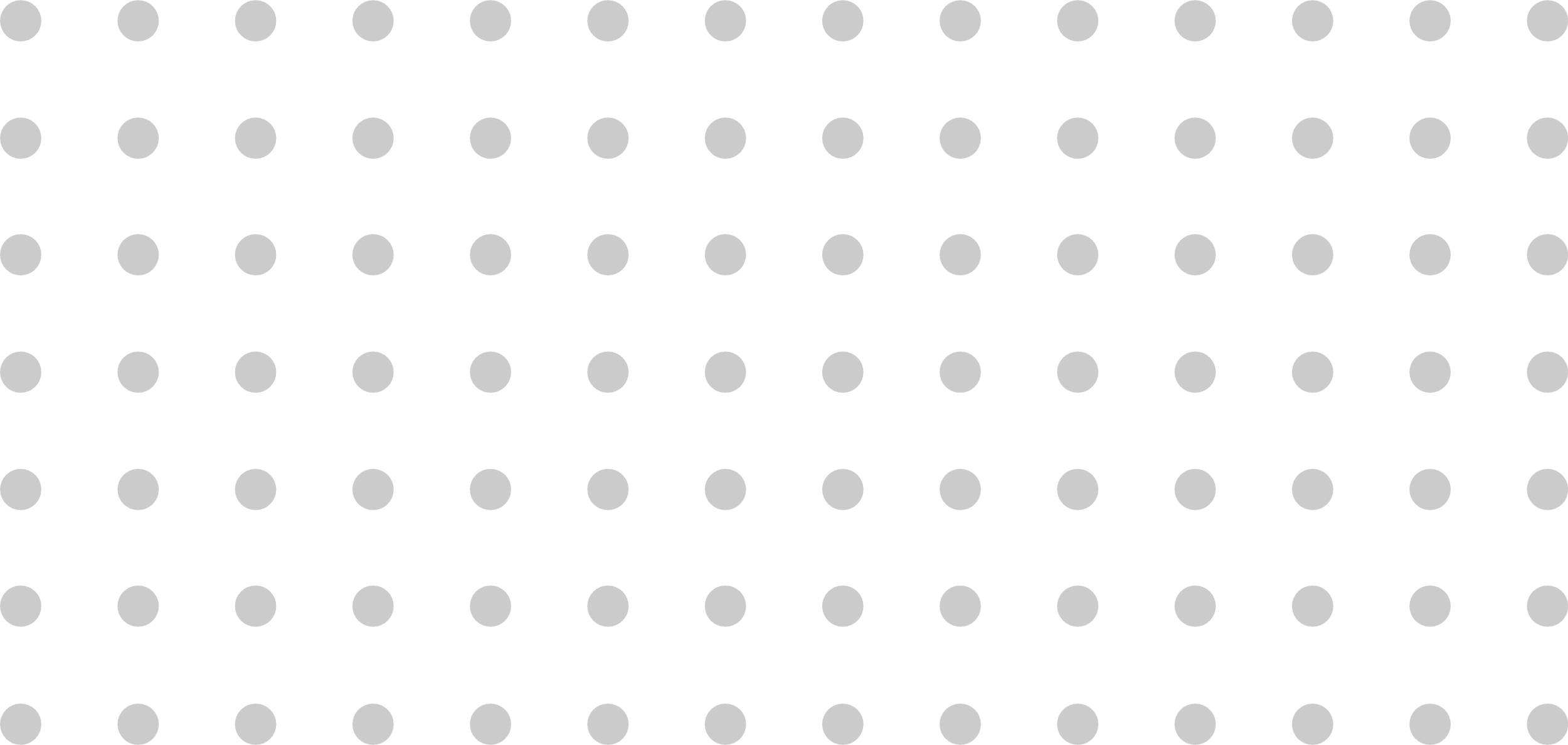 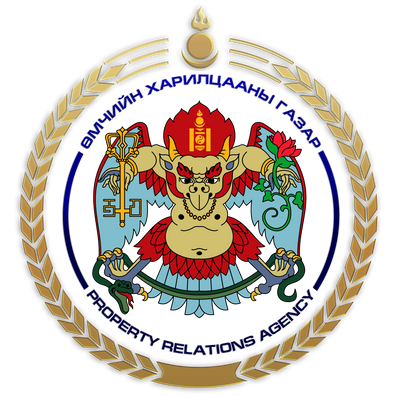 НИЙСЛЭЛИЙН ӨМЧИЙН ХАРИЛЦААНЫ ГАЗАР
ҮЙЛ АЖИЛЛАГААНЫ ҮНДСЭН ЧИГ ҮҮРЭГ:
Бодлогын баримт бичиг, төлөвлөгөө, хамтран ажиллах гэрээ зэрэг баримт бичгүүдээр хүлээсэн үүргийн хэрэгжилтэд хяналт тавих, хэрэгжилтийг сайжруулах талаар шаардлагатай тохиолдолд зөвлөгөө өгч ажиллах;
Байгууллагын стратеги зорилт, гүйцэтгэлийн төлөвлөгөө, холбогдох бусад баримт бичгүүдийн хэрэгжилтэд хяналт тавьж, биелэлтэд хуулийн хугацаанд хяналт шинжилгээ, үнэлгээ хийх;
Холбогдох хууль, тогтоомж, тушаал, шийдвэр, албан даалгаврын хэрэгжилтэд сар бүр хяналт шинжилгээ, үнэлгээ хийн удирдлагыг мэдээллээр хангах;
Байгууллагын үйл ажиллагааны үр дүнг Гүйцэтгэлийн шалгуур үзүүлэлт /KPI/-ээр үнэлэх ажлыг зохион байгуулах, удирдлагыг мэдээллээр хангах;
Төсвийн хөрөнгөөр бий болсон барилга байгууламж, зам талбай, нийтийн эзэмшлийн эд хөрөнгийг ашиглалтад оруулах улсын комиссын бүрэлдэхүүнд ажиллах, санал өгөх;
Нийслэлийн Засаг даргын захирамжаар эрх шилжин ирсэн худалдан авах ажиллагааг зохион байгуулах;
Эргэлтийн бус хөрөнгийн комиссын хурал зохион байгуулах;
Хяналт, шалгалтын жилийн төлөвлөгөөг боловсруулан, батлуулж, тухайн жилийн турш төлөвлөгөөт хяналт, шалгалтыг хийх;
Нийслэлийн өмчийг эзэмшин үйл ажиллагаа явуулж байгаа хуулийн этгээдийн өмч хөрөнгийн эзэмшилт, өөрчлөлт, захиран зарцуулалт, ашиглалт, хамгаалалтад эрх хэмжээний хүрээнд шалгалт хийн, зөрчлийг арилгах арга хэмжээ авах;
Нийслэлийн өмчийн барилга байгууламж эзэмшигч, ашиглагчийн барилга байгууламжийн хувийн хэрэг хөтөлж, ашиглалтын хэвийн нөхцөлийг хангаж зориулалтын дагуу ашиглаж буй зэрэгт хяналт тавих, судалгаа гаргах, дүгнэлт, санал боловсруулж шийдвэрлэх.
Үл хөдлөх хөрөнгийг дахин үнэлэх ажлын явцад илэрсэн зөрчил дутагдлыг арилгуулах арга хэмжээг зохион байгуулах, хяналт тавих;
Төрийн болон өмчийн бусад хэлбэрийн аж ахуйн нэгж байгууллага, иргэд түрээсээр эзэмшиж буй нийслэлийн өмчийн барилга байгууламжид хийх хөрөнгө оруулалтын зөвшөөрөл олгох, хянан баталгаажуулах ажлыг журамд заасны дагуу зохион байгуулах;
Татан буугдсан, бүтэц зохион байгуулалтын өөрчлөлтөд орсон байгууллагуудад гарсан зөрчил, маргааныг судалж хуулийн дагуу шийдвэрлүүлэх;
Байгууллагын тайлан балансад бүртгэлтэй барилга байгууламжийн эзэмшилт, ашиглалт, данснаас хасагдсан хөрөнгийн үйл ажиллагаа, өмч хувьчлал, тээврийн хэрэгслийн нээлттэй дуудлага худалдаанд хяналт тавих;
Удирдлага болон өөрийн санаачлагаар хэлтэс, нэгж, албан хаагчдын үйл ажиллагаанд төлөвлөгөөт болон төлөвлөгөөт бус хяналт, шалгалт хийж, илэрсэн зөрчил, алдаа дутагдлыг арилгуулах, дахин гаргахгүй байх, гарахаас урьдчилан сэргийлэх талаар холбогдох албан тушаалтанд хандаж хугацаатай үүрэг даалгавар, санал зөвлөмж өгөх, биелэлтийг хангуулах, холбогдох албан тушаалтан биелүүлээгүй тохиолдолд түүнд хууль, тогтоомжийн хүрээнд сахилгын шийтгэл ногдуулах тухай саналыг удирдах албан тушаалтанд танилцуулах;
Байгууллагаас зохион байгуулсан сонгон шалгаруулалт болон түрээсийн гэрээний биелэлтэд хяналт тавих;
Иргэд, аж ахуйн нэгж байгууллагаас ирүүлсэн өмч хөрөнгийн холбогдолтой өргөдөл, гомдол, маргааныг судлах, холбогдох шийдвэр гаргуулах, өргөдөл, гомдол шийдвэрлэлтийн явцад хяналт тавих;
ӨМЧИЙН ХЯНАЛТ, АШИГЛАЛТ, ДОТООД АУДИТЫН ХЭЛТЭС
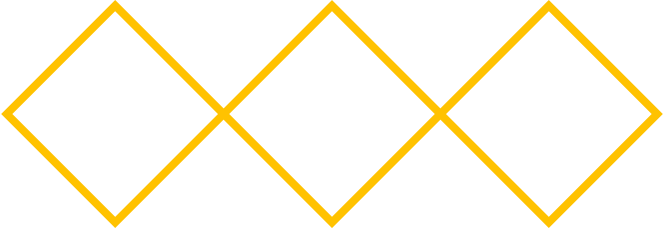 Нийслэлийн өмчийн эзэмшил, ашиглалт, хадгалалт, хамгаалалтыг сайжруулах үүднээс хяналт шалгалт хийж тайланг удирдлагад танилцуулан, илэрсэн зөрчил, алдаа дутагдлыг арилгах, дахин давтахгүй байх, зөрчлөөс урьдчилан сэргийлэх арга хэмжээг авах;
Газар, хэлтэс, албан хаагчдын өдөр тутмын үйл ажиллагаанд төлөвлөгөөт болон төлөвлөгөөт бус хяналт, шалгалт хийж тайланг удирдлагад танилцуулан илэрсэн зөрчил, алдаа, дутагдлыг арилгах талаар холбогдох газар, хэлтэст санал, зөвлөмж өгөх, биелэлтийг хангуулах замаар байгууллагын дотоод аудит хяналт, шалгалт хийх;
Нийслэлийн өмчит байгууллагуудын хөрөнгийн хөдөлгөөнд хяналт тавих, үндсэн хоёр чиглэлд хяналт шалгалт, дүн шинжилгээ хийх, шаардлагатай арга хэмжээг авч ажилласнаар байгууллагын үр ашигтай, тасралтгүй байдлыг сайжруулах.
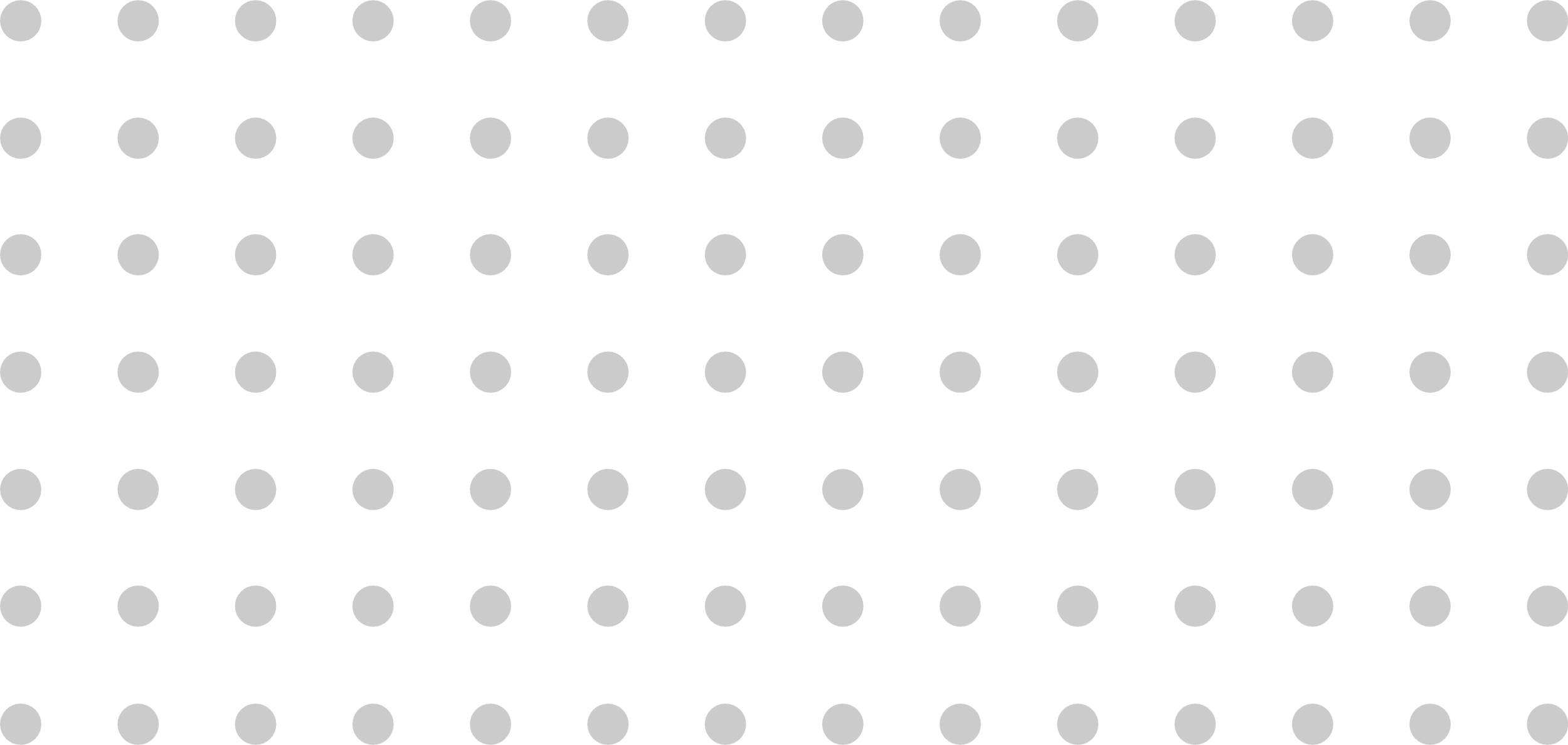 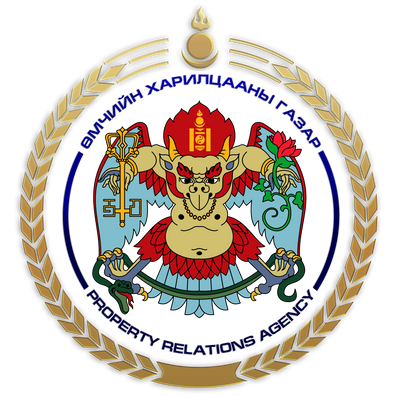 НИЙСЛЭЛИЙН ӨМЧИЙН ХАРИЛЦААНЫ ГАЗАР
ҮЙЛ АЖИЛЛАГААНЫ ҮНДСЭН ЧИГ ҮҮРЭГ:
Нийслэлийн өмчит төсөвт байгууллагуудад төрөл бүрийн эх үүсвэрээр шинээр бий болсон эд хөрөнгийг бүртгэлд тусгах ажлыг журмын дагуу зохион байгуулах;
УИХ-ын тогтоолоор нийслэлийн өмчлөлд шилжин ирж, төсөвт байгууллагын эзэмшилд очих эд хөрөнгийг хүлээн авах, бүртгэх;
Улсын, нийслэлийн төсвийн хөрөнгө оруулалт, замын сан, нийслэлийн Орон нутгийн хөгжлийн сангийн хөрөнгөөр хийгдэх болон хийгдсэн хөрөнгө оруулалтын ажлын судалгаа гаргах;
Нийслэлийн өмчийн эд хөрөнгийн тооллого, дахин үнэлгээний нийслэлийн хэмжээний нэгтгэлийг гаргах, Төрийн өмчийн бодлого зохицуулалтын газарт хүргүүлэх, мэдээллийн системийн өгөгдлийг боловсруулж, эрх бүхий байгууллагуудаас баталсан маягтуудын дагуу мэдээ мэдээллийг гаргаж холбогдох байгууллагуудад хүргүүлэх;
Нийслэлийн өмчит төсөвт байгууллагуудын эд хөрөнгийн мэдээллийг Өмчийн мэдээллийн системд бүрэн гүйцэд оруулах, шинэчлэх, холбогдох өөрчлөлт хийх ажилд хяналт тавих, зохион байгуулах; 
Нийслэлийн өмчийн талаар лавлагаа олгох;
Нийслэлийн өмчид шинээр бүртгэсэн эд хөрөнгөтэй холбоотой баримт бичгийг архивлах;
Нийслэлийн өмчит төсөвт байгууллагуудын удирдлагатай “Нийслэлийн өмчийг эзэмшүүлэх гэрээ” байгуулах, дүгнэх;
Нийслэлийн өмчит төсөвт байгууллагад үндсэн хөрөнгө шинээр олж авах зөвшөөрөл олгох;
Нийслэлийн өмчит төсөвт байгууллагын ашиглалтын шаардлага хангахгүй болсон үндсэн хөрөнгийг данснаас хасах асуудлыг хянаж журмын дагуу шийдвэрлүүлэх;
Нийслэлийн өмчит төсөвт байгууллагын балансаас балансад хөрөнгө шилжүүлэх асуудлыг судлан шийдвэр гаргуулах;
Нийслэлийн өмчит төсөвт байгууллагын дансны ангилал зөрүүтэй хөрөнгийг данснаас дансанд шилжүүлэх хүсэлтийг хянан үзэж шийдвэрлүүлэх;
Ажлын хэрэгцээ шаардлагын дагуу өмчийн төрөл бүрийн чиглэлийн мэдээлэл судалгаа гаргах, /хөрөнгийн нэр төрөл, хөдлөл өөрчлөлт, ААНБ, шинээр нэмэгдсэн болон хасагдсан, балансаас балансад шилжүүлсэн, данснаас хасагдсан, эх үүсвэрээр нь гэх мэт/ удирдлагыг иж бүрэн оновчтой мэдээллээр хангах;
ӨМЧИЙН БҮРТГЭЛ, МЭДЭЭЛЛИЙН ХЭЛТЭС
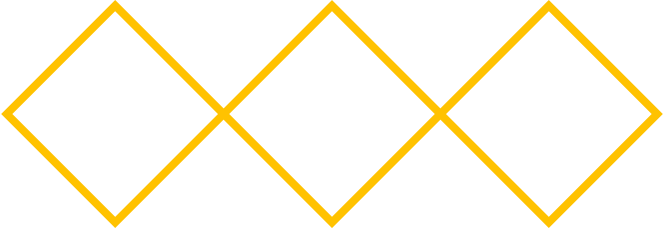 Нийслэлийн өмчит төсөвт байгууллагуудын эд хөрөнгийн эзэмшил, захиран зарцуулалттай холбоотой харилцааг журмын дагуу зохион байгуулах, шинээр бий болсон эд хөрөнгийг бүртгэх, нийслэлийн өмчийн мэдээллийн сан бүрдүүлэх.
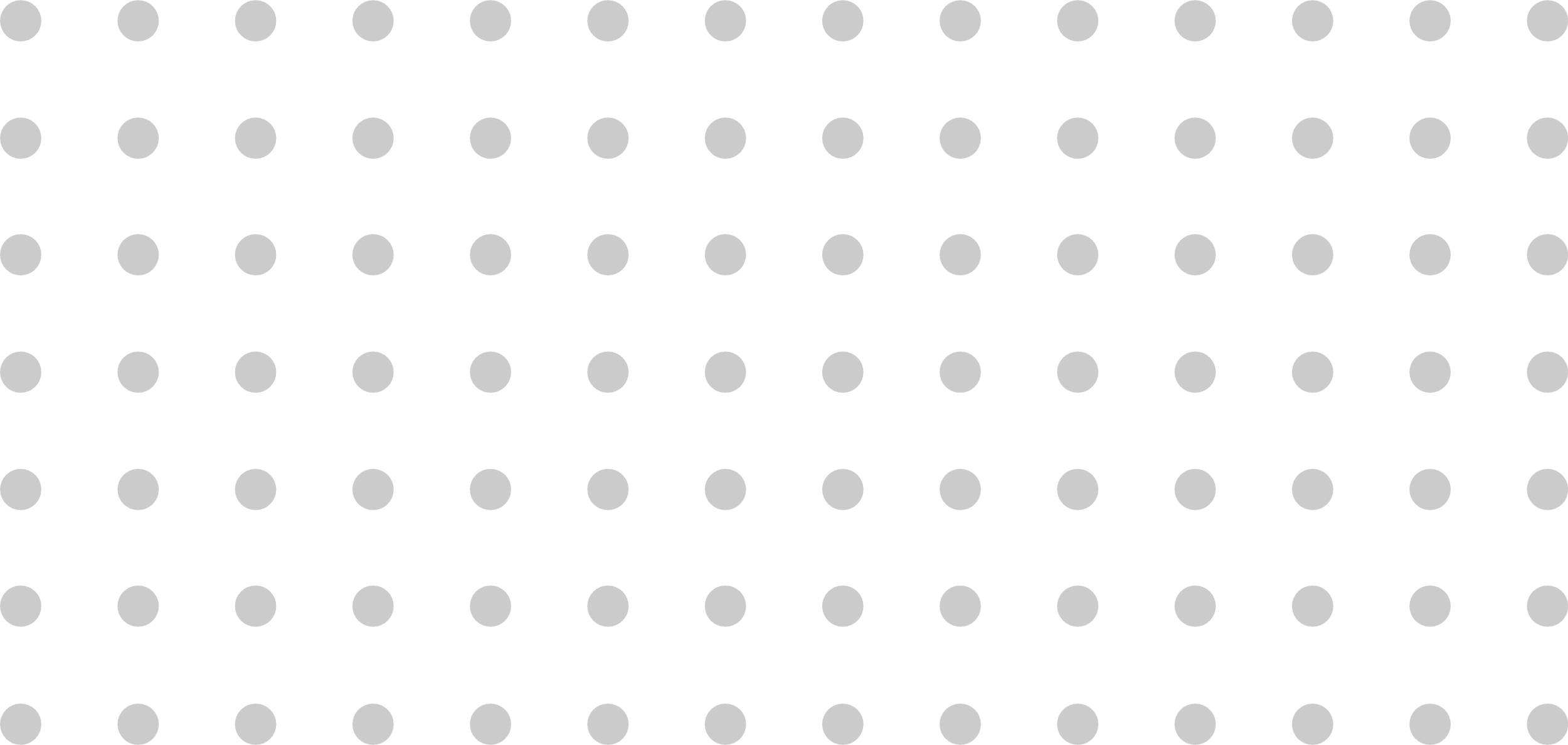 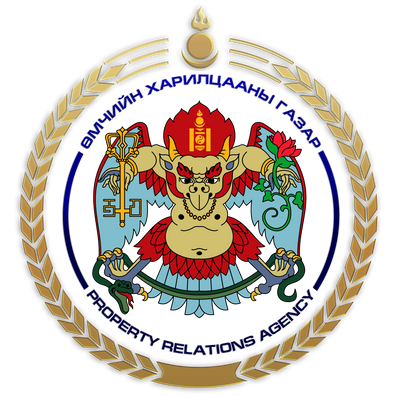 НИЙСЛЭЛИЙН ӨМЧИЙН ХАРИЛЦААНЫ ГАЗАР
ҮЙЛ АЖИЛЛАГААНЫ ҮНДСЭН ЧИГ ҮҮРЭГ:
Нийслэл, дүүргийн өмчит үйлдвэрийн газар болон нийслэлийн өмчит, нийслэлийн өмчийн оролцоотой компанийн хувьд дараах чиг үүргийг хэрэгжүүлнэ. Үүнд:
Нийслэлийн өмчит аж ахуйн тооцоотой  үйлдвэрийн газруудын зорилтот түвшинг батлуулах, захиралтай контракт байгуулах, гэрээний биелэлт дүгнэх, балансын шинжилгээ хийх;
Нийслэлийн өмчит үйлдвэрийн газрын дүрэм, бүтэц, орон тооны дээд хязгаарыг судлан боловсруулах, шийдвэр гаргуулах;
Нийслэлийн өмчит болон нийслэлийн өмчийн оролцоотой хуулийн этгээдийн Төлөөлөн удирдах зөвлөл, Удирдад ажиллах төлөөлөгчийг томилох, чөлөөлөх асуудлаар шийдвэр гаргуулах, нийслэлийн өмчийн төлөөлөл хэрэгжүүлэх ажлыг зохион байгуулах;
Нийслэлийн өмчийн хуулийн этгээдээс дагаж мөрдөх төлөвлөлт, ашиг орлогын хуваарилалт, цалин хөлс, нормативын талаар эрх бүхий байгууллагын санал дүгнэлтийг авч холбогдох хэлтэстэй хамтран санал боловсруулах;
Нийслэлийн өмчит болон өмчийн оролцоотой хуулийн этгээдийг шинээр байгуулах, өөрчлөн зохион байгуулах, хамтарсан аж ахуйн нэгж байгуулах, татан буулгах санал боловсруулан холбогдох шийдвэр гаргуулах, хэрэгжилтийг ханган ажиллах;
Нийслэлийн өмчийн үр ашгийг дээшлүүлэх, ашигт ажиллагааны түвшинг нэмэгдүүлэх талаар нэгдсэн бодлого гаргах, хэрэгжилтийг ханган ажиллах;
Ногдол ашгийн орлогыг төсөвт төвлөрүүлэх;
Нийслэлийн өмчийг эзэмшүүлэх гэрээ байгуулах; дүгнэх
Үндсэн хөрөнгө худалдан авах зөвшөөрөл олгох;
Ашиглалтын шаардлага хангахгүй болсон үндсэн хөрөнгийг данснаас хасах асуудлыг хянаж  журмын дагуу шийдвэрлүүлэх;
Балансаас балансад шилжүүлэх хөрөнгийн асуудлыг судлан шийдвэр гаруулах;
Нийтийн эзэмшлийн эд хөрөнгөөс нийслэлийн өмчид үнэ төлбөргүй шилжүүлэн өгөх хүсэлт ирүүлсэн иргэн, хуулийн этгээдийн хүсэлтийг судлан холбогдох эрх бүхий этгээдүүдээр хэлэлцүүлэх, шийдвэрийн хэрэгжилтийг хангах ажлыг зохион байгуулах, хүлээлгэн өгөх; 
Нийслэлийн өмчийн эд хөрөнгийн тооллого, дахин үнэлгээг зохион байгуулах, нэгтгэх;
Жилийн эцсийн санхүүгийн тайланг хүлээн авч, нэгтгэх үндсэн хөрөнгийн тодруулгыг шалган тулгалт хийх, мэдээллийн системд шаардлагатай өөрчлөлтийг хийлгэх;
Төсвийн хөрөнгө оруулалт, төсөл хөтөлбөр, зээл, буцалтгүй тусламжаар бий болсон эд хөрөнгийг эзэмшигч байгууллагын данс бүртгэлд тусгах;
Нийслэлийн өмчөөс хувьчлах эд хөрөнгийн жагсаалт, хувьчлалын арга хэлбэрийн талаар холбогдох газруудаас санал авч, төсөл боловсруулж батлуулах;
Нийгмийн салбарын байгууллагуудын менежментийн болон удирдлагын гэрээний биелэлтэд хяналт тавих, дүгнэлт гаргах ажлыг зохион байгуулах, холбогдох шийдвэрийг хэрэгжүүлэх;
Менежментийн үр дүнг харгалзан хувьчлан авах этгээдийг сонгон шалгаруулах журам, гэрээний үлгэрчилсэн төслийг холбогдох газруудтай хамтран боловсруулах, батлуулах, сонгон шалгаруулах ажиллагааг зохион байгуулах, гэрээ байгуулах;
Нийслэлийн Өмч хувьчлах комиссын хурлыг зохион байгуулах, шийдвэрийг хэрэгжүүлэх;
Нээлттэй дуудлагын худалдааг хууль, журмын дагуу зохион байгуулж явуулах, орлогыг нийслэлийн төсөвт төвлөрүүлэх;
ӨМЧИЙН МЕНЕЖМЕНТИЙН ХЭЛТЭС
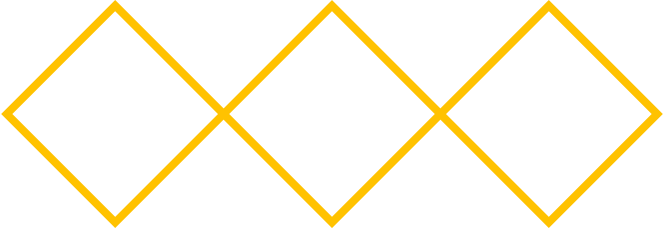 Нийслэл, дүүргийн өмчит үйлдвэрийн газар болон нийслэлийн өмчит, нийслэлийн өмчийн оролцоотой компанийн өмчийн төлөөлөл хэрэгжүүлэх, засаглалыг сайжруулах, үр өгөөжийг нэмэгдүүлэх, нийслэлийн өмчийн ашиглалт, хамгаалалт, захиран зарцуулалтад хяналт тавих, өмч  хувьчлалын ажлыг зохион байгуулах.
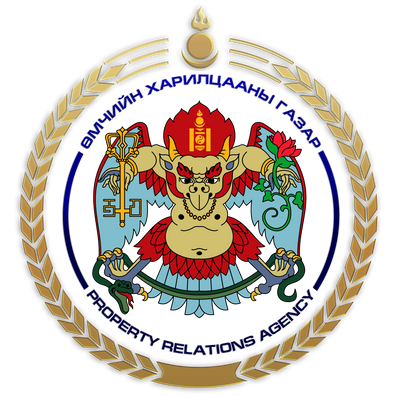 НИЙСЛЭЛИЙН ӨМЧИЙН ХАРИЛЦААНЫ ГАЗАР
НИЙСЛЭЛИЙН ӨМЧИЙН ХАРИЛЦААНЫ ГАЗРЫН ҮНДСЭН ЧИГ ҮҮРГИЙН ХУВААРИЛАЛТ
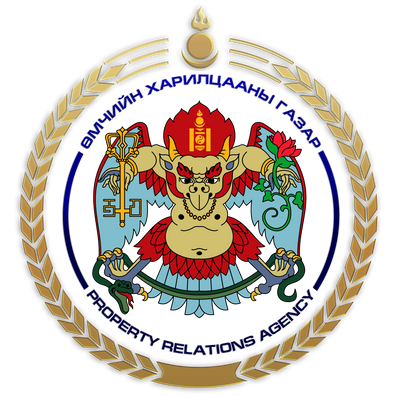 НИЙСЛЭЛИЙН ӨМЧИЙН ХАРИЛЦААНЫ ГАЗАР
НИЙСЛЭЛИЙН ӨМЧИЙН ХАРИЛЦААНЫ ГАЗРЫН ҮНДСЭН ЧИГ ҮҮРГИЙН ХУВААРИЛАЛТ
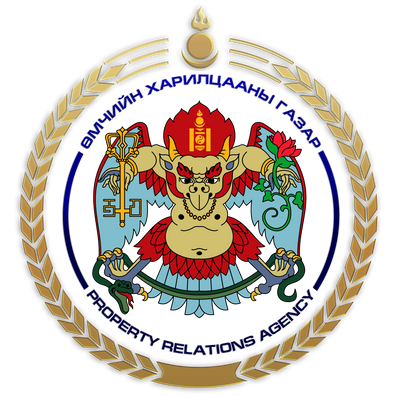 НИЙСЛЭЛИЙН ӨМЧИЙН ХАРИЛЦААНЫ ГАЗАР
НИЙСЛЭЛИЙН ӨМЧ (2022 оны эхний хагас жилийн байдлаар)
НИЙСЛЭЛИЙН ӨМЧИТ, ӨМЧИЙН ОРОЛЦООТОЙ ХУУЛИЙН ЭТГЭЭДИЙН ТОО
НИЙТ ХӨРӨНГӨ
тэрбум төгрөг
4,967.8
818
Хөрөнгийн ангилал (тэрбум төг)
157
141
269
~32.8%
Цэцэрлэг
~19.1%
ӨЭМТ, ЭМБ
~17.2%
Сургууль
~18.5%
Төсөвт 
байгууллага
90
152
5
~11%
ОНӨҮГ
~0.6%
НӨ-т ХК, ХХК
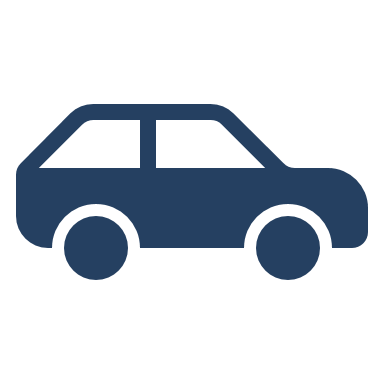 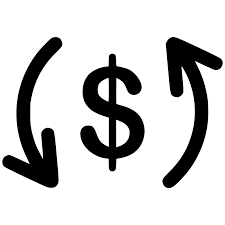 ~0.48%
НӨ-ийн  
оролцоотой ХК, ХХК
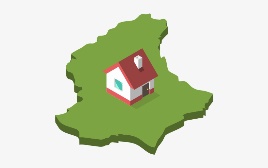 34%
31%
17.4%
15.3%
2%
4
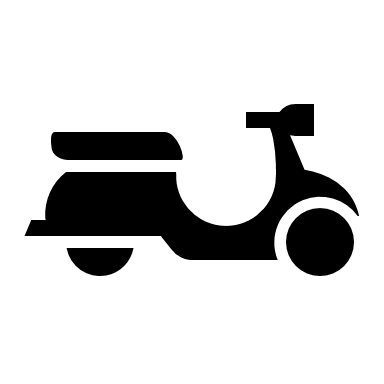 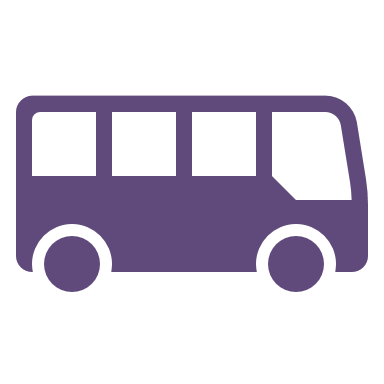 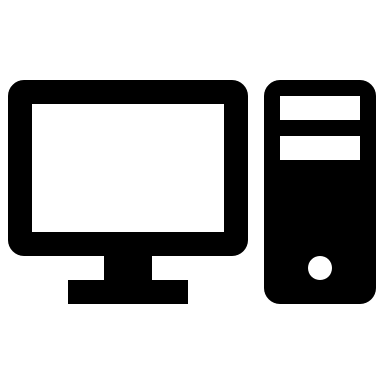 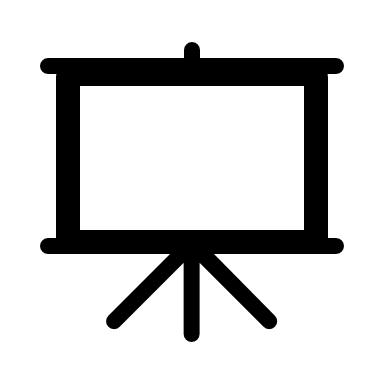 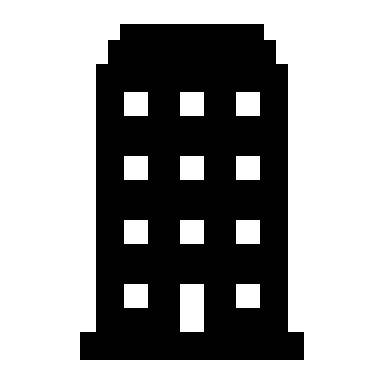 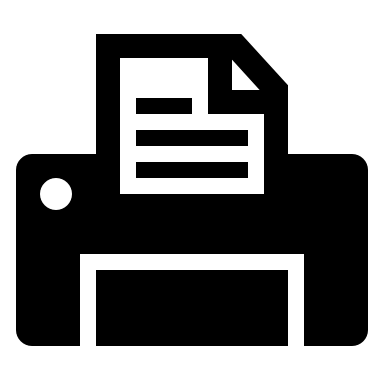 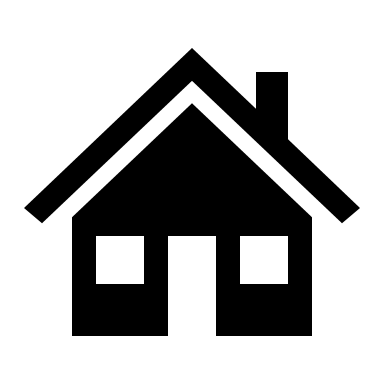 Биет бус хөрөнгө /газар 853.8 тэрбум/
Барилга байгууламж
Эргэлтийн хөрөнгө
Бусад үндсэн хөрөнгө
Тээврийн хэрэгсэл
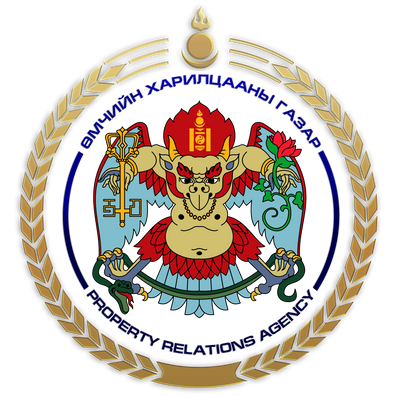 НИЙСЛЭЛИЙН ӨМЧИЙН ХАРИЛЦААНЫ ГАЗАР
ТӨЛӨӨЛӨЛ ХЭРЭГЖҮҮЛЖ БУЙ НИЙСЛЭЛИЙН ӨМЧИТ ХУУЛИЙН ЭТГЭЭД
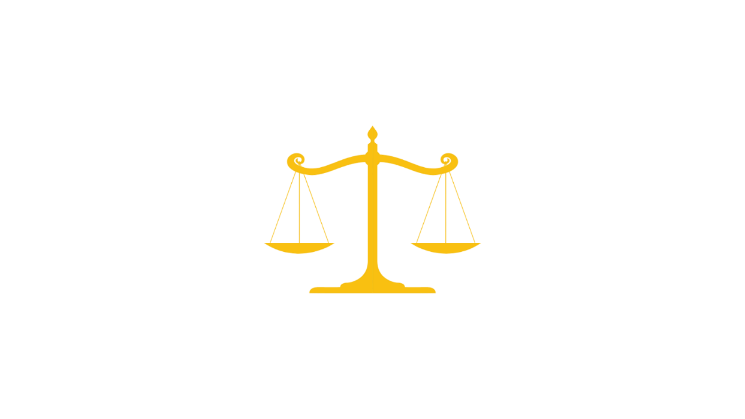 Нийслэлийн хэмжээнд нийслэлийн өмчит нийт 38 хуулийн этгээдэд нийслэлийн өмчийн төлөөллийг хэрэгжүүлэн ажиллаж байна.
38
НИЙСЛЭЛИЙН ӨМЧИТ ХУУЛИЙН ЭТГЭЭД
СУРГУУЛИЙН ӨМНӨХ БАЙГУУЛЛАГУУДЫН ХҮНСНИЙ ХАНГАМЖ ЧИГЛЭЛ -4
ХОТ, НИЙТИЙН АЖ АХУЙН ЧИГЛЭЛ-6
ХОТ БАЙГУУЛАЛТ, ХОТЫН ХӨГЖЛИЙН ЧИГЛЭЛ-2
АЖ АХУЙН ТООЦООТОЙ ҮЙЛДВЭРИЙН ГАЗАР
14
15
ТӨСӨВТ ҮЙЛДВЭРИЙН ГАЗАР
НИЙГМИЙН СУУРЬ ҮЙЛЧИЛГЭЭНИЙ ЧИГЛЭЛ-1
ТЭЭВРИЙН ҮЙЛЧИЛГЭЭНИЙ ЧИГЛЭЛ-2
5
НИЙСЛЭЛИЙН ӨМЧИЙН ОРОЛЦООТОЙ КОМПАНИ
4
НИЙСЛЭЛИЙН ӨМЧИТ КОМПАНИ
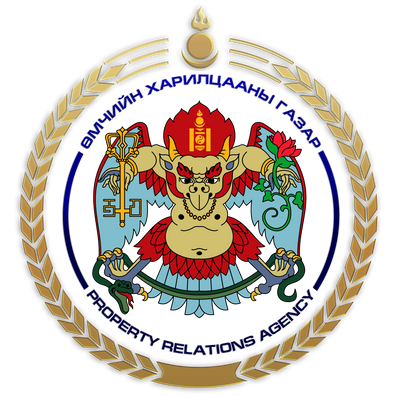 НИЙСЛЭЛИЙН ӨМЧИЙН ХАРИЛЦААНЫ ГАЗАР
Үртсэн шахмал түлшний үйлдвэр ОНӨААТҮГ, Багахангай мах боловсруулах үйлдвэр ОНӨААТҮГ НИТХ-н 2018 оны тогтоолоор менежментийн гэрээгээр хувьчлахаар тусгасан.
Ус сувгийн удирдах газар ОНӨААТҮГ
Хэсэгчилсэн инженер хангамжийн удирдах газар ОНӨААТҮГ
ХОТ, НИЙТИЙН АЖ АХУЙН ЧИГЛЭЛ-6
Орон сууц нийтийн аж ахуйн удирдах газар ОНӨААТҮГ
Геодези, усны барилга байгууламжийн газар ОНӨААТҮГ
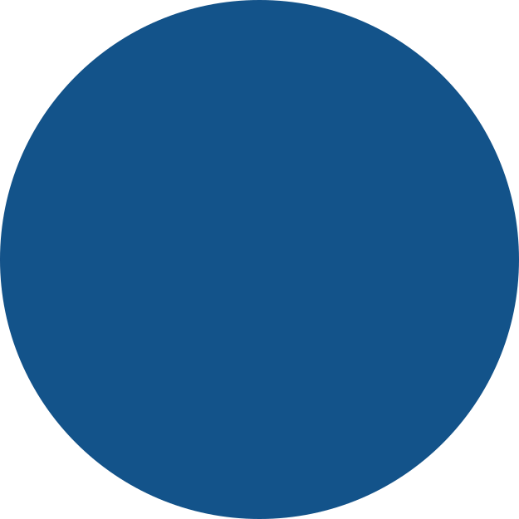 Улаанбаатар зам засвар, арчлалтын газар ОНӨААТҮГ
Хот тохижилтын газар ОНӨААТҮГ
СУРГУУЛИЙН ӨМНӨХ БАЙГУУЛЛАГУУ
-ДЫН ХҮНСНИЙ ХАНГАМЖ 
ЧИГЛЭЛ-4
ТЭЭВРИЙН ҮЙЛЧИЛГЭЭНИЙ ЧИГЛЭЛ-2
Асгат хүнс ОНӨААТҮГ
Зорчигч тээвэр гурав 
ОНӨААТҮГ
НИЙСЛЭЛИЙН 
ОРОН НУТГИЙН ӨМЧИТ АЖ АХУЙН ТООЦООТ ҮЙЛДВЭРИЙН ГАЗРУУД
15
Хүнс хангамж ОНӨААТҮГ
Өсвөр үе хүнс ОНӨААТҮГ
Зорчигч тээврийн нэгтгэл ОНӨААТҮГ
Багачууд хүнс ОНӨААТҮГ
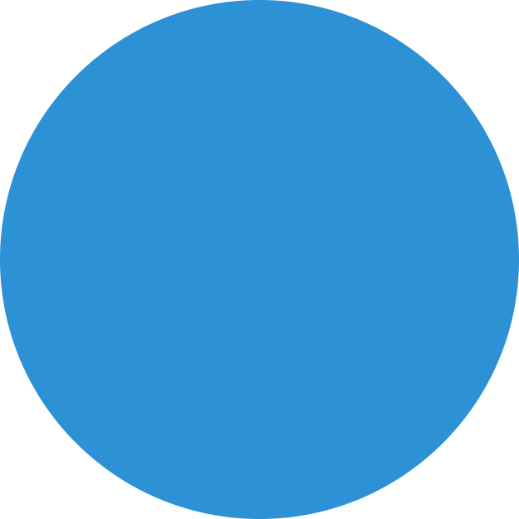 ХОТ БАЙГУУЛАЛТ, ХОТЫН ХӨГЖЛИЙН ЧИГЛЭЛ-2
НИЙГМИЙН 
СУУРЬ ҮЙЛЧИЛГЭЭНИЙ ЧИГЛЭЛ-1
Нийслэлийн Хөрөнгө оруулалтын газар ОНӨААТҮГ
Гэрлэх ёслолын ордон ОНӨААТҮГ
Хот төлөвлөлт, судалгааны институт ОНӨААТҮГ
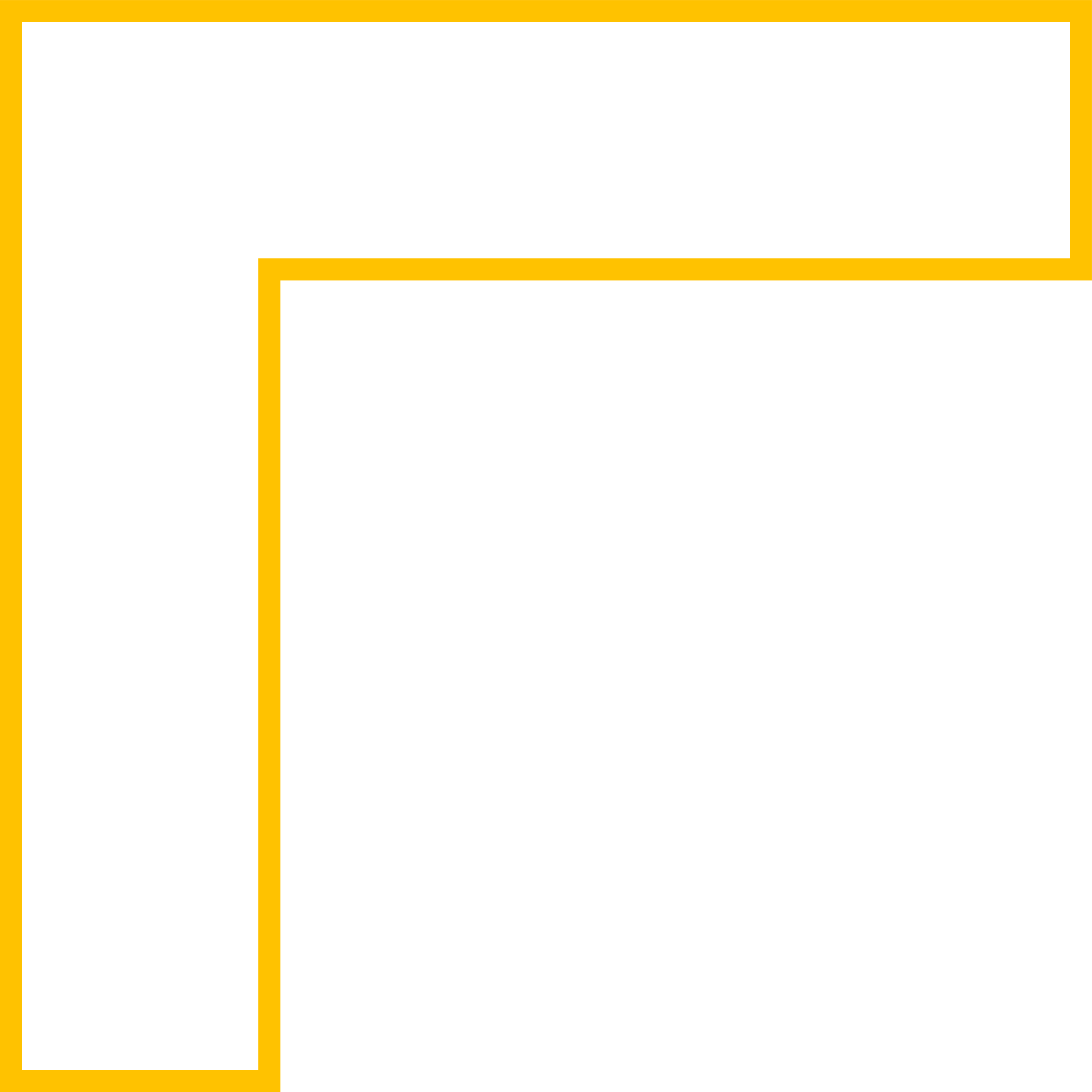 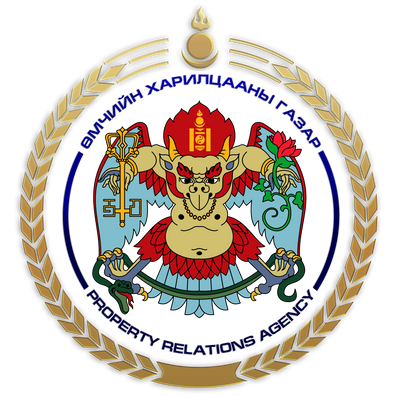 НИЙСЛЭЛИЙН ӨМЧИЙН ХАРИЛЦААНЫ ГАЗАР
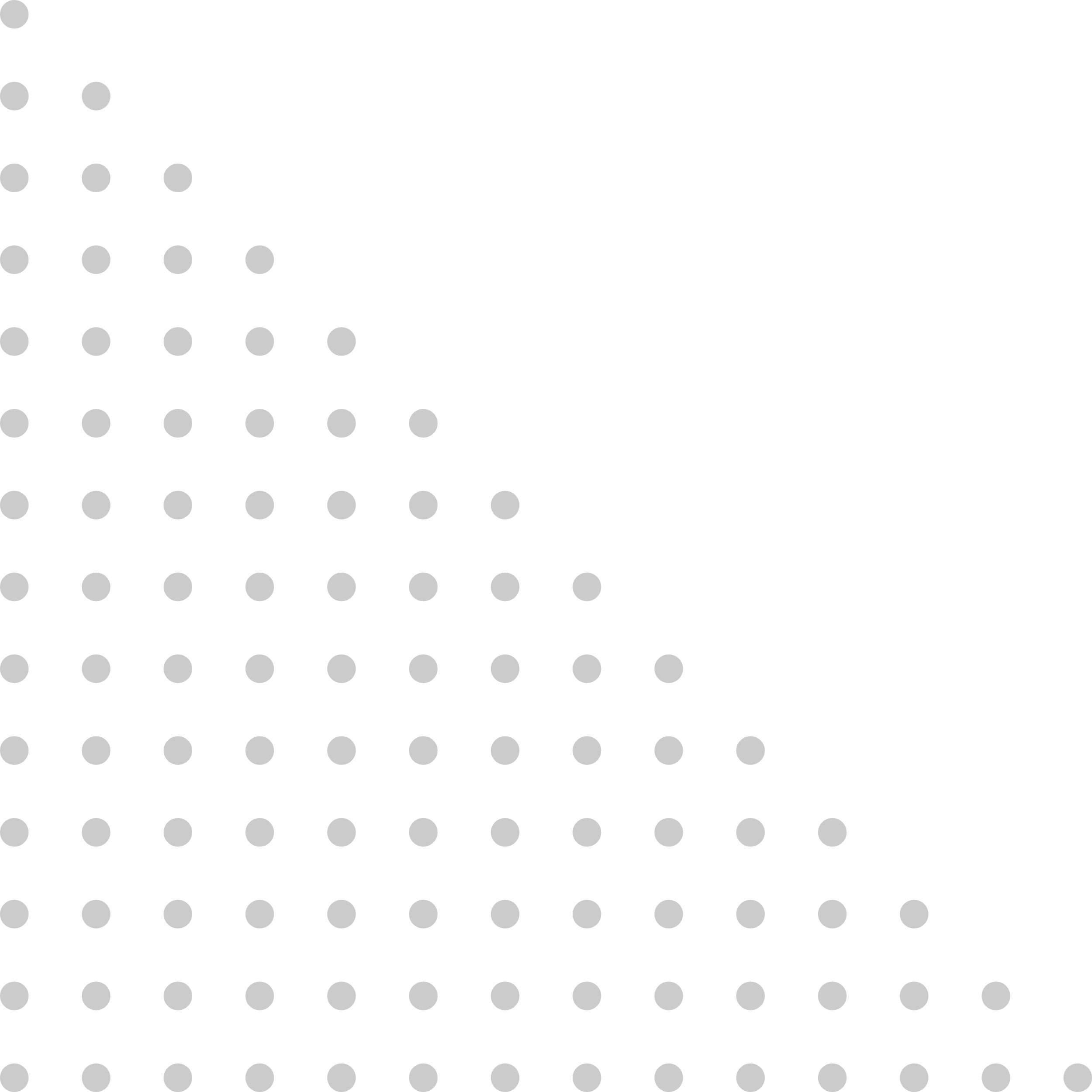 НИЙСЛЭЛИЙН ТӨСВИЙН ОРЛОГО ТӨВЛӨРҮҮЛЭЛТ
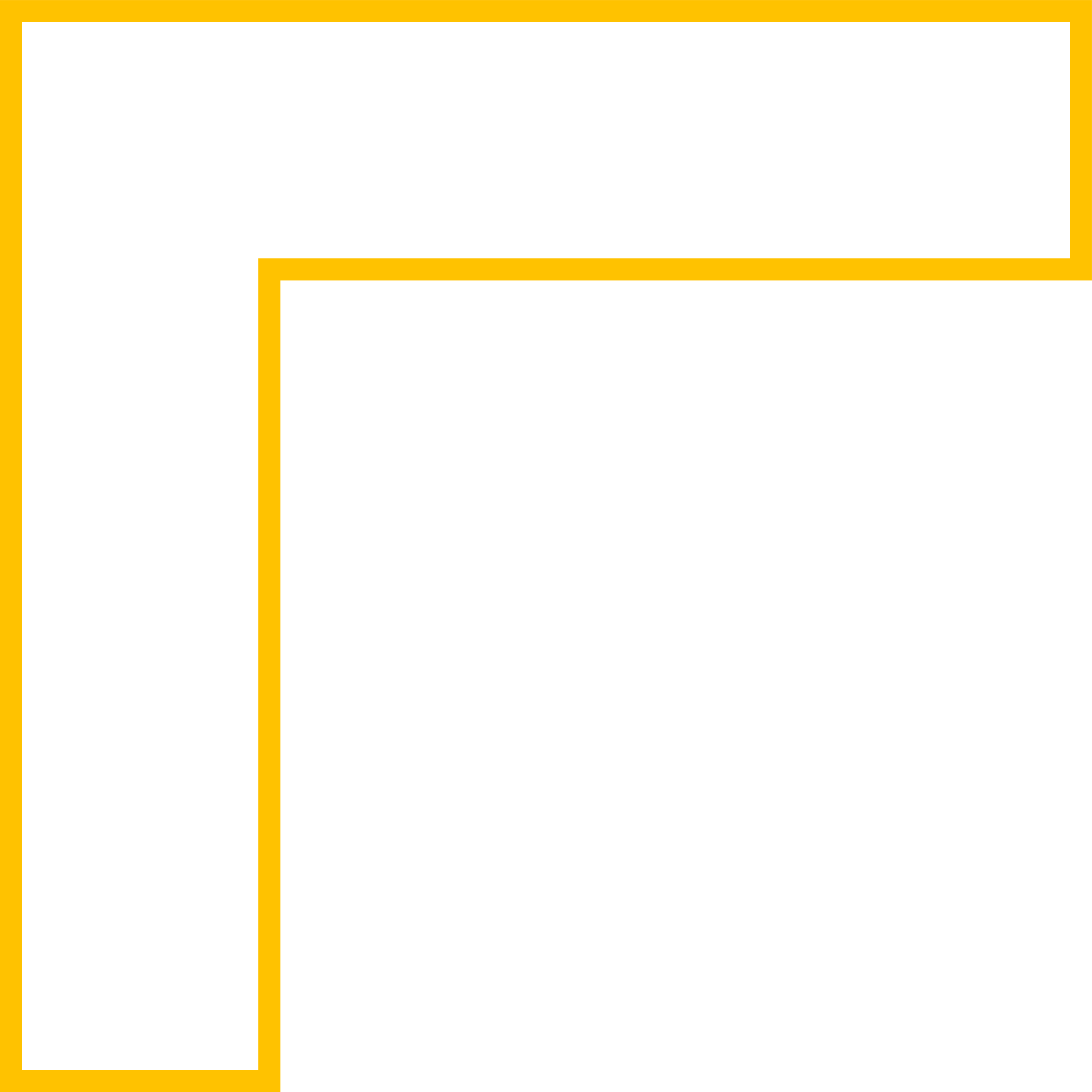 /мян.төг/
2022 ОНЫ 6,498.7 МКВ ТАЛБАЙД 
НИЙТ 145 ТҮРЭЭСИЙН ГЭРЭЭ
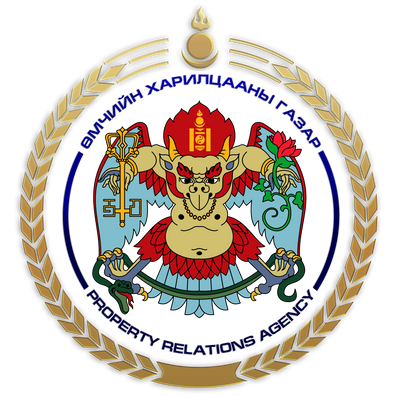 НИЙСЛЭЛИЙН ӨМЧИЙН ХАРИЛЦААНЫ ГАЗАР
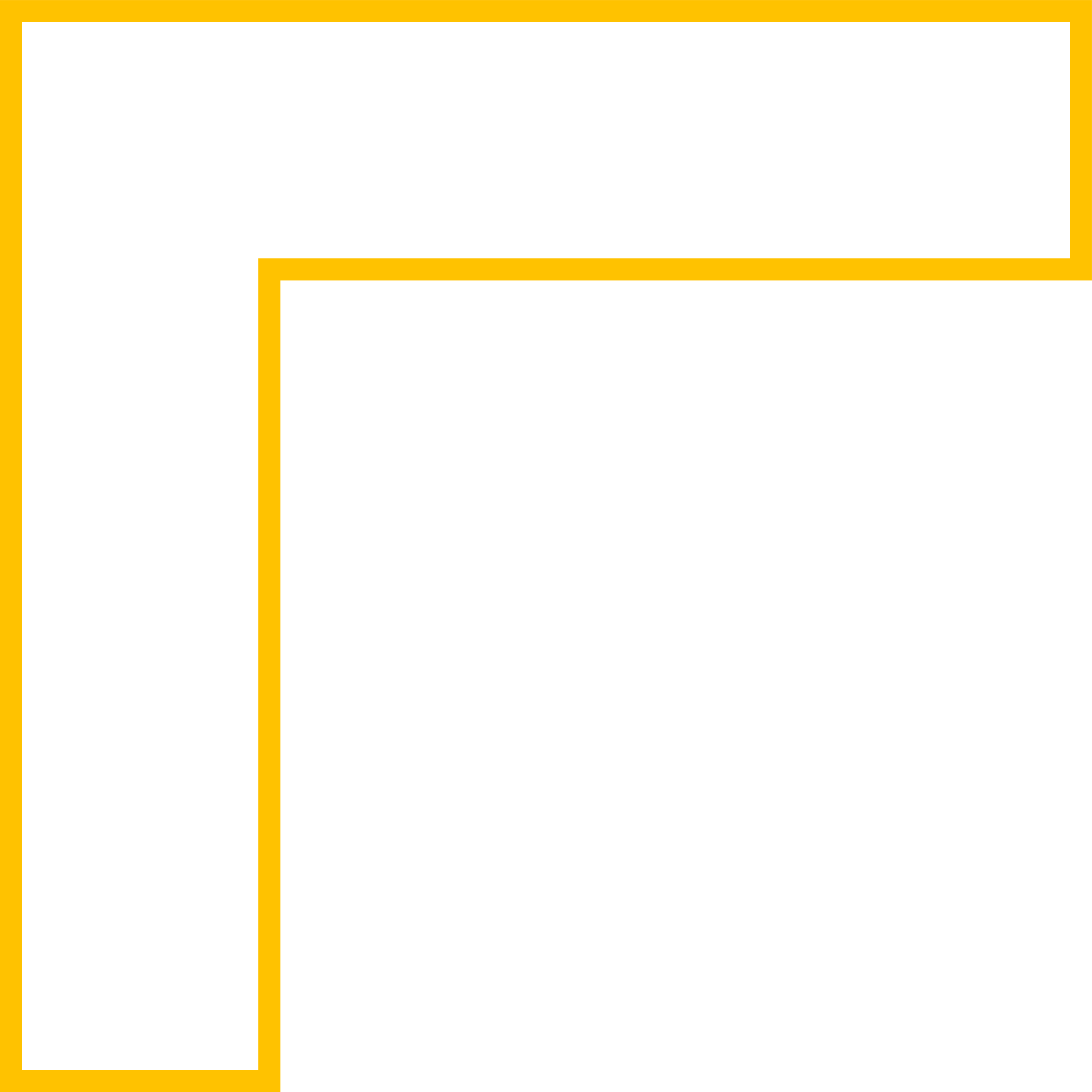 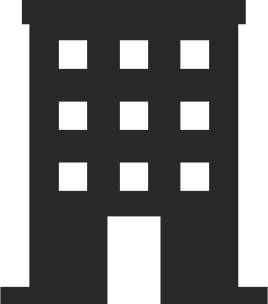 НИЙСЛЭЛИЙН ӨМЧ ХУВЬЧЛАЛЫН АЖЛЫН ТАЛААР
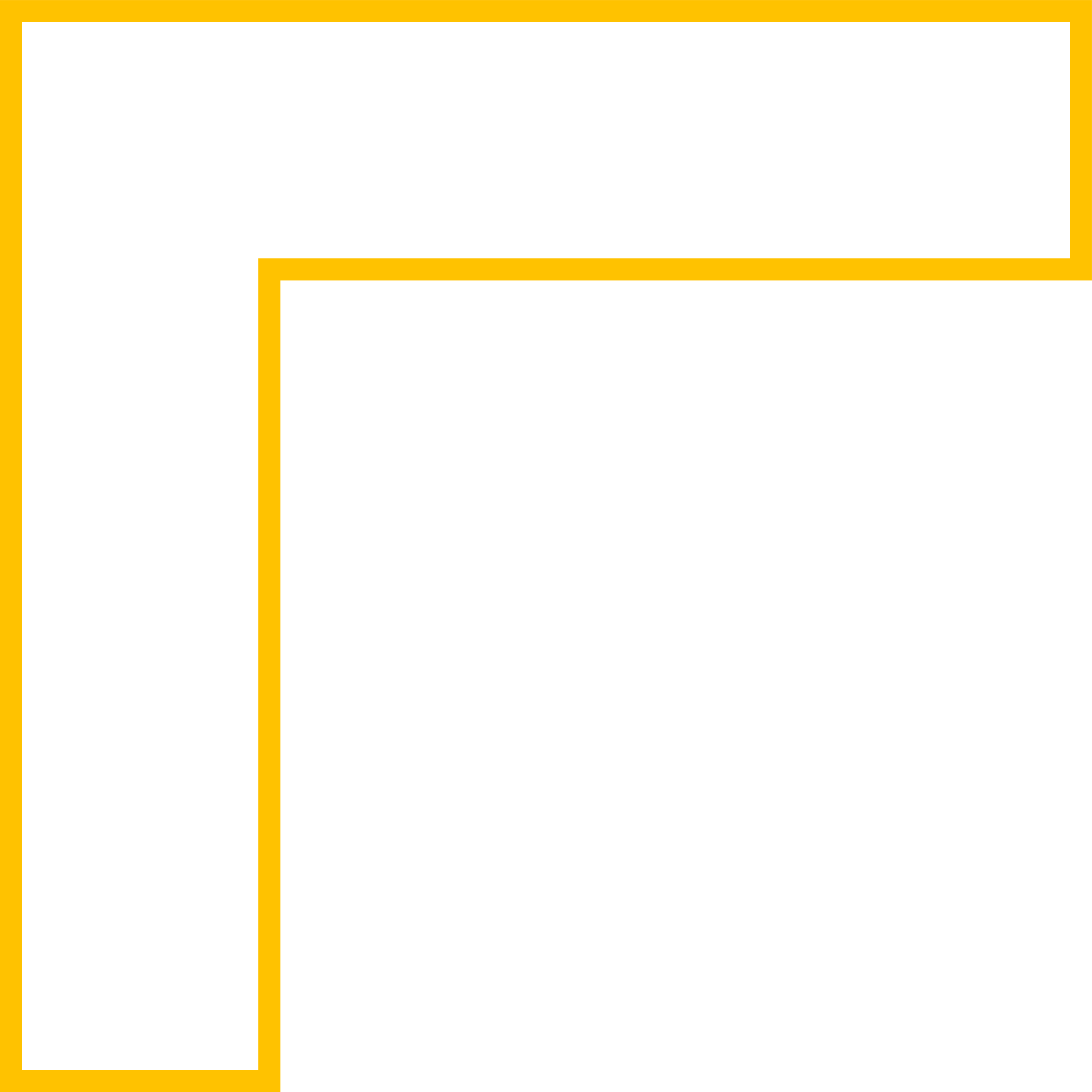 2022 онд 4 барилга байгууламжийг шинээр нэмж оруулав
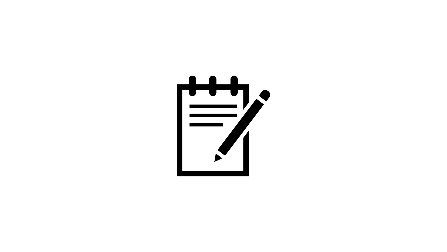 Нийслэлийн өмчөөс 2022 онд хувьчлах 
эд хөрөнгийн жагсаалтын төслийг боловсруулахдаа
НИЙСЛЭЛИЙН 
ТӨСӨВТ
45
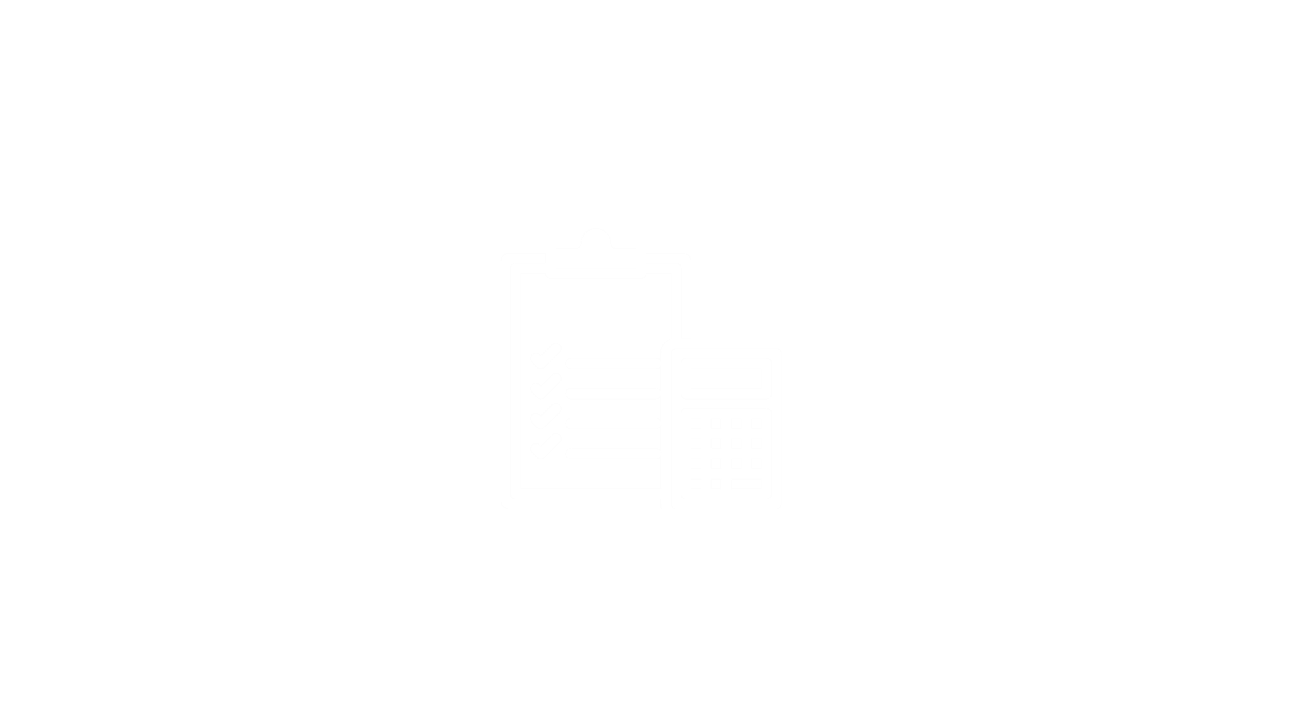 тэрбум
төгрөг
₮
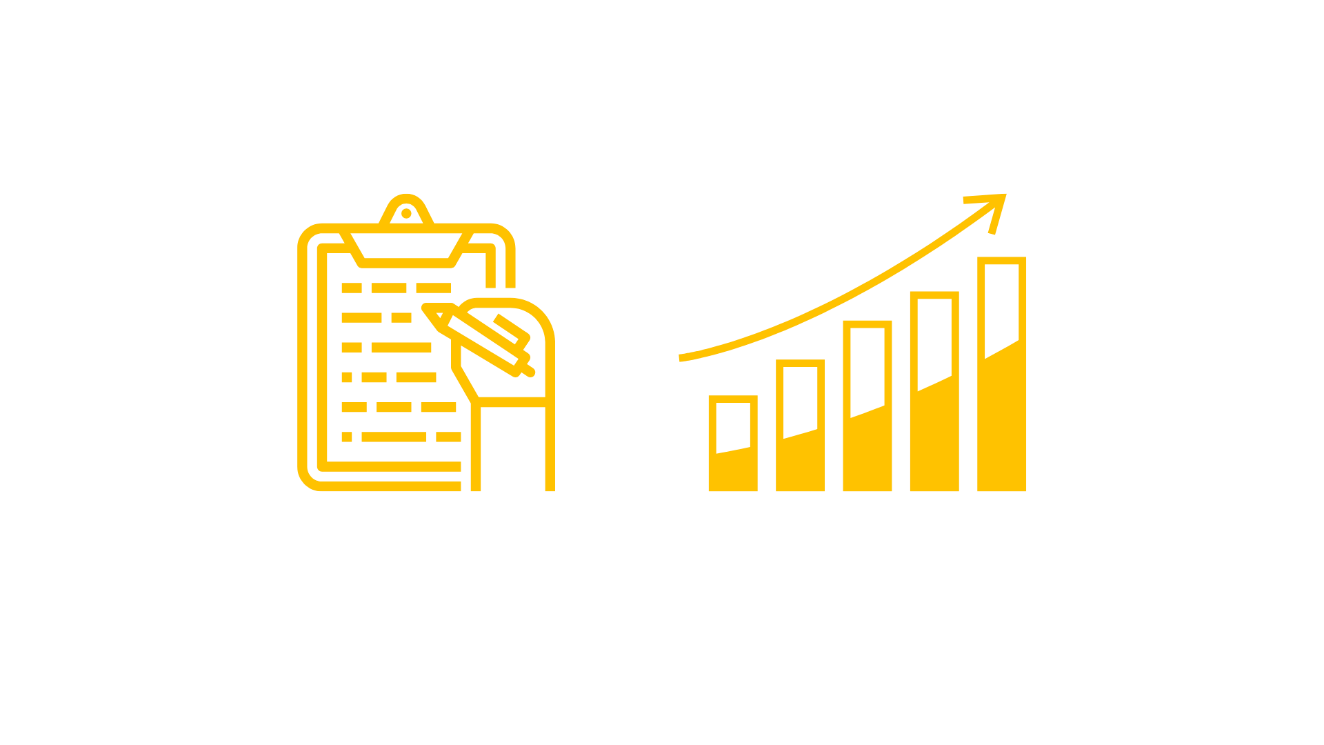 НЗДТГ, ЗАА, 9 дүүргийн ЗДТГ, 34 агентлаг, томоохон үйлдвэрийн газруудын санал
Нийслэлийн өмчлөлд зайлшгүй байх шаардлагатай эсэх, ашиглалтын өнөөгийн түвшин, цаашид ашиглах хэрэгцээ шаардлага зэргийг харгалзсан
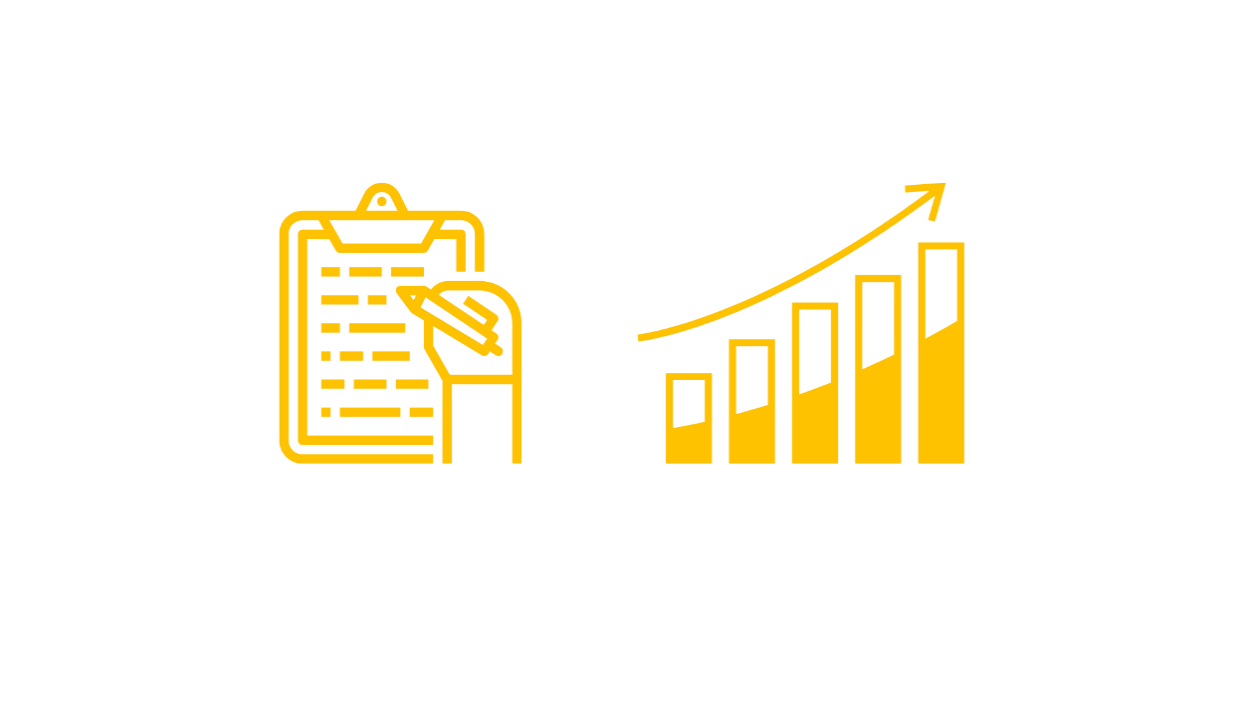 Өмч хувьчлалын комиссын 2022.06.24-ний 01 дүгээр тогтоолоор Хангарди ордоны барилгыг 79.5 сая төгрөгөөр тогтоож, нээлттэй дуудлага худалдааг зохион байгуулна.
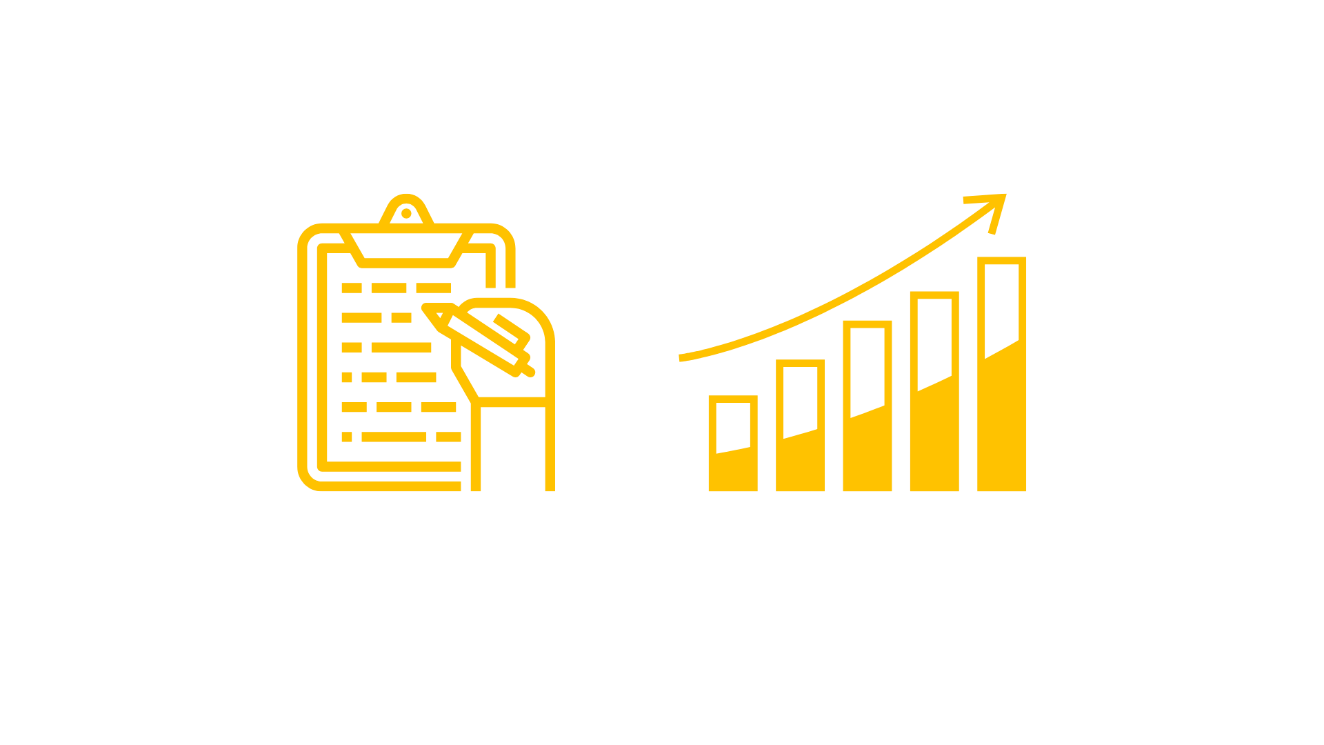 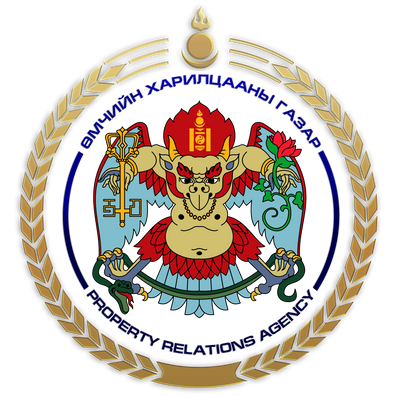 НИЙСЛЭЛИЙН ӨМЧИЙН ХАРИЛЦААНЫ ГАЗАР
ТӨСВИЙН ХӨРӨНГӨӨР БИЙ БОЛСОН БАРИЛГА БАЙГУУЛАМЖ, ЗАМ ТАЛБАЙ, НИЙТИЙН ЭЗЭМШЛИЙН ЭД ХӨРӨНГИЙГ АШИГЛАЛТАД ОРУУЛАХ УЛСЫН КОМИССЫН БҮРЭЛДЭХҮҮНД АЖИЛЛАН САНАЛ ӨГӨХ
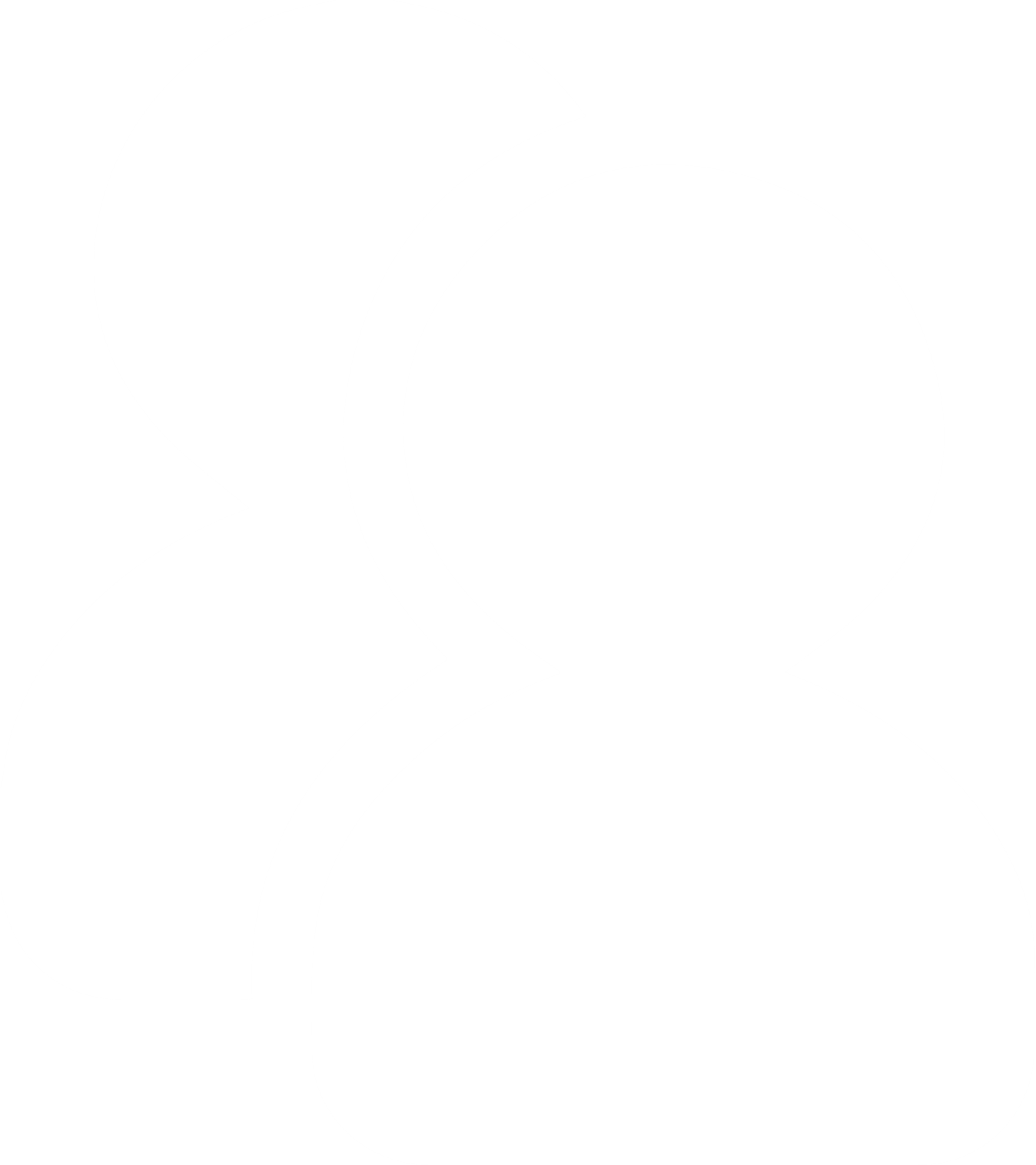 Улсын комиссын тоо - 122
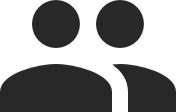 Хүлээн авсан хөрөнгийн дүн  
122.6 тэрбум төгрөг
₮
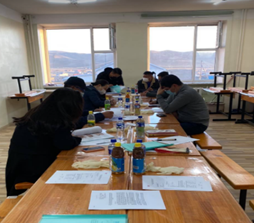 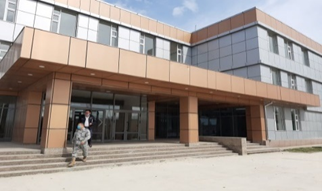 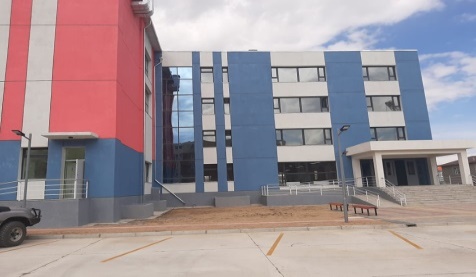 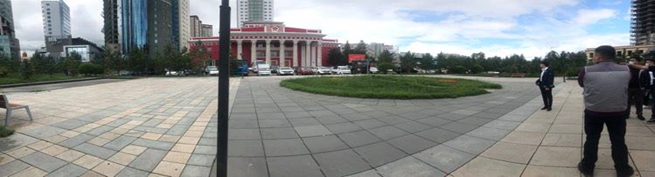 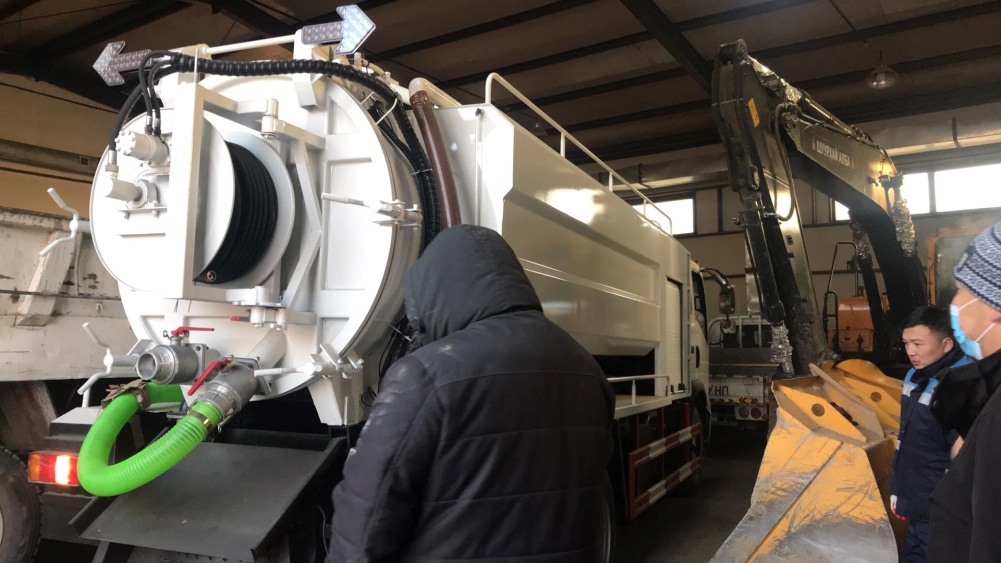 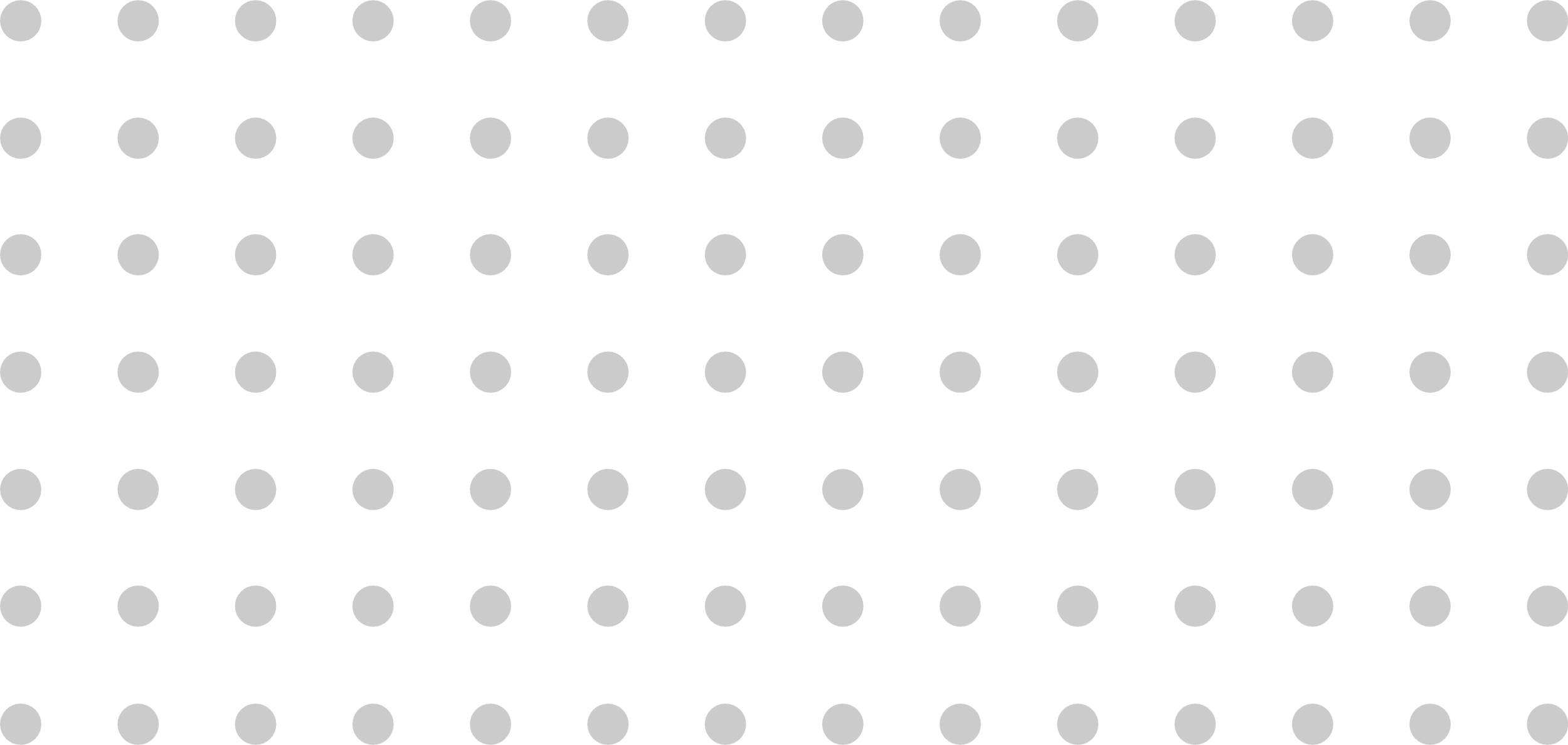 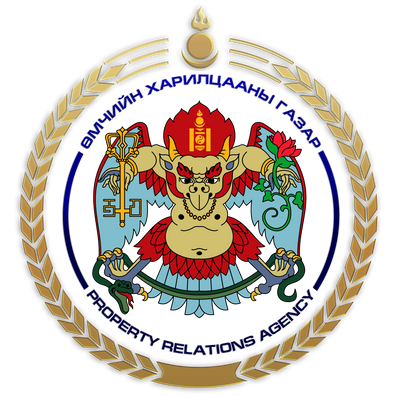 НИЙСЛЭЛИЙН ӨМЧИЙН ХАРИЛЦААНЫ ГАЗАР
БАЛАНСААС БАЛАНСАД ШИЛЖҮҮЛСЭН ХӨРӨНГИЙН ДҮН
АКТАЛЖ, ДАНСНААС ХАССАН ХӨРӨНГИЙН ДҮН
БҮРТГЭСЭН 
ХӨРӨНГИЙН ДҮН
285,775.3 сая төг
40,527.0 сая төг
51,112.7 сая төг
ДАНСНААС ДАНСАНД ШИЛЖҮҮЛСЭН ХӨРӨНГИЙН ДҮН
ШИНЭЭР ХУДАЛДАН 
АВСАН ХӨРӨНГИЙН ДҮН
2021 ОНЫ ЖИЛИЙН ЭЦСИЙН ХӨРӨНГИЙН ХӨДӨЛГӨӨН
977.0 сая төг
51,112.7 сая төг
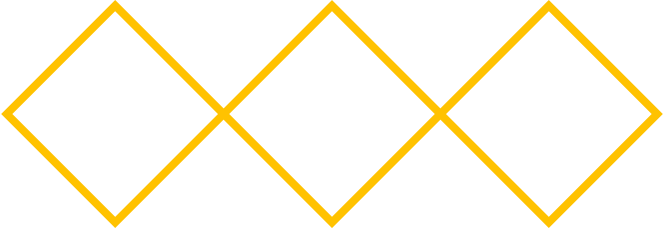 НИТХТ-ийн 2014 оны “Журам шинэчлэн батлах тухай” 66 дугаар тогтоолын хавсралтаар  баталсан “Нийслэлийн өмчит хуулийн этгээдийн эд хөрөнгийн хөдөлгөөн, түүнтэй холбогдох бусад харилцааг зохицуулах журам“
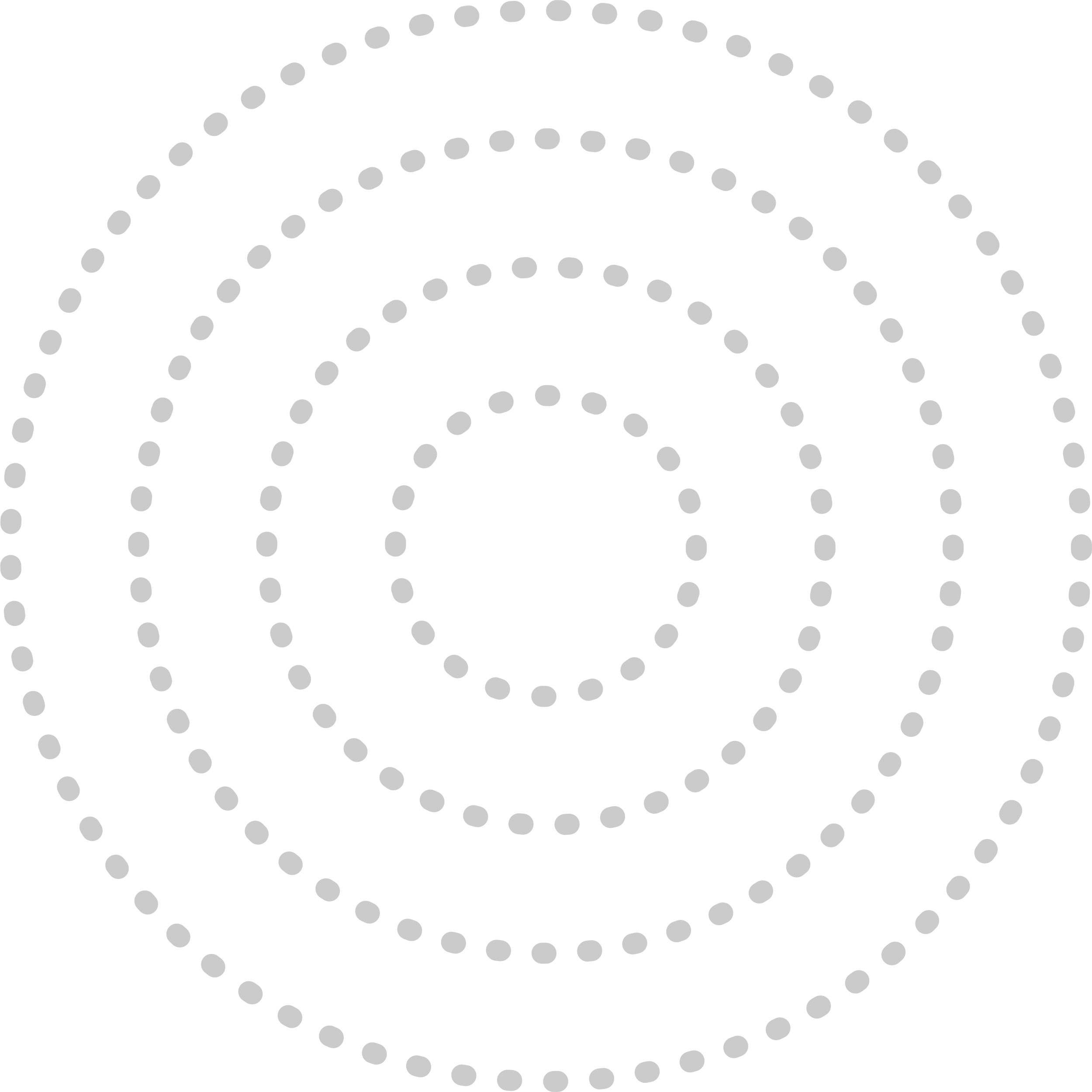 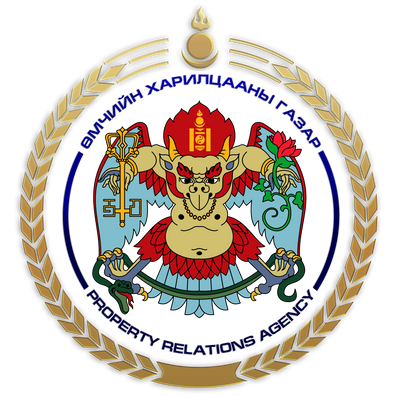 НИЙСЛЭЛИЙН ӨМЧИЙН ХАРИЛЦААНЫ ГАЗАР
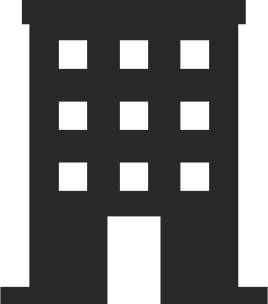 2022 ОНЫ "ЭРГЭЛТИЙН БУС ХӨРӨНГИЙН ХӨДӨЛГӨӨН ХАРИУЦСАН КОМИСС"-ЫН ХУРЛААР:
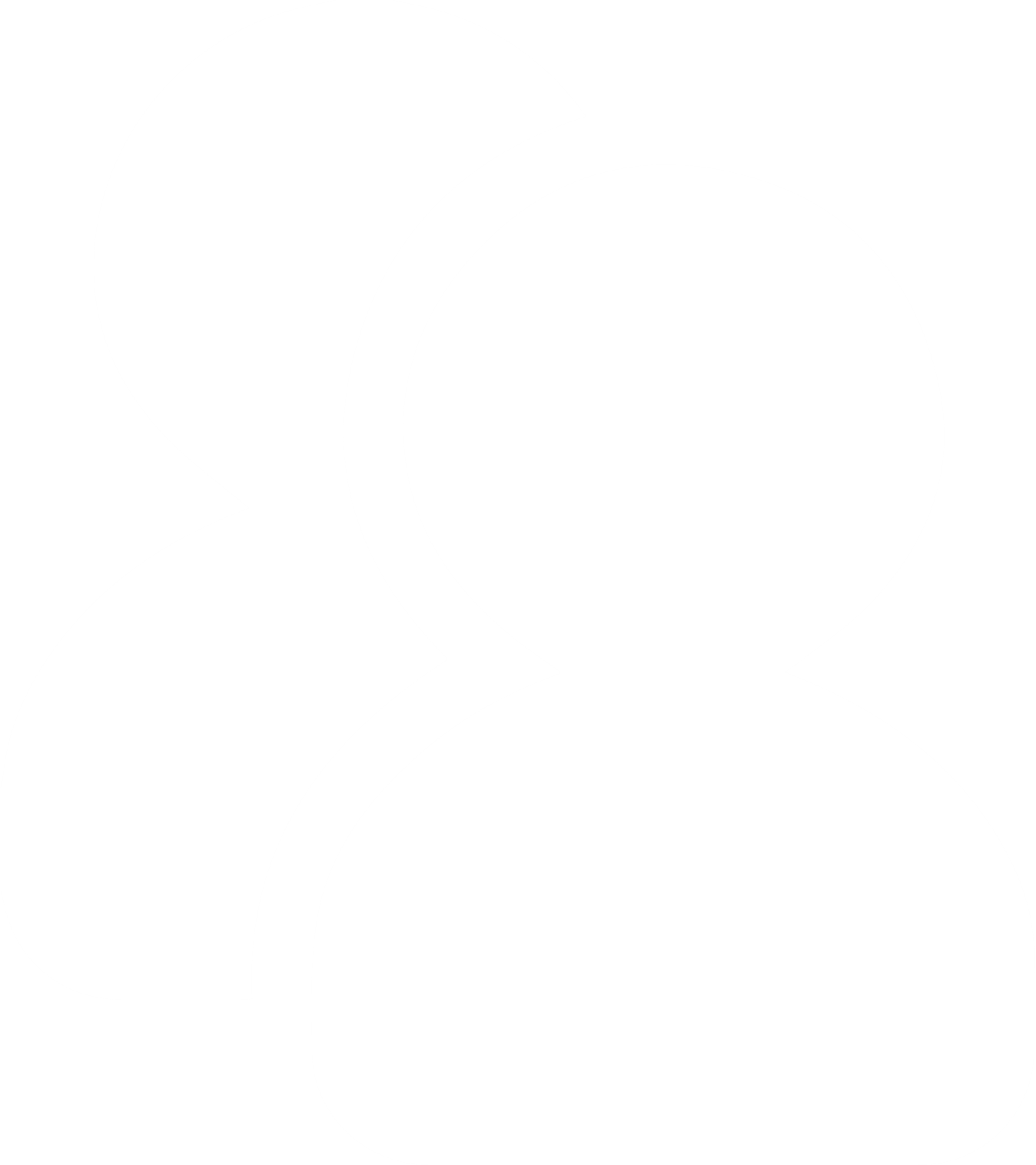 ЭБХХХК-ын ажиллах журмын дагуу 
8 удаагийн хурал
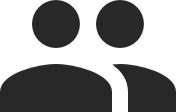 151 байгууллага /давхардсан тоогоор/
₮
11,061.97 сая төгрөгийн
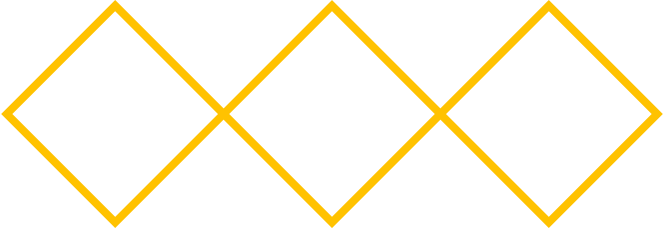 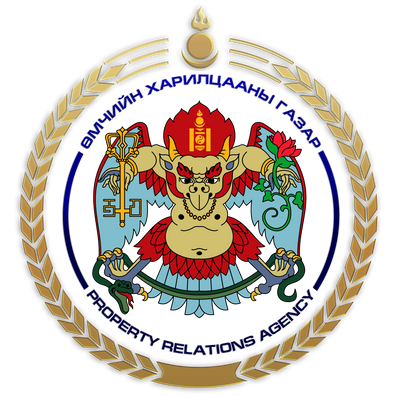 НИЙСЛЭЛИЙН ӨМЧИЙН ХАРИЛЦААНЫ ГАЗАР
Нийт ногдол ашиг
285,4 сая төгрөг
Нийт ногдол ашиг
59.3 сая төгрөг
НОГДОЛ АШГИЙН ТАЛААР
2021 ОНЫ ЖИЛИЙН ЭЦСИЙН БАЙДЛААР
2022 ОНЫ ЭХНИЙ ХАГАС ЖИЛИЙН БАЙДЛААР
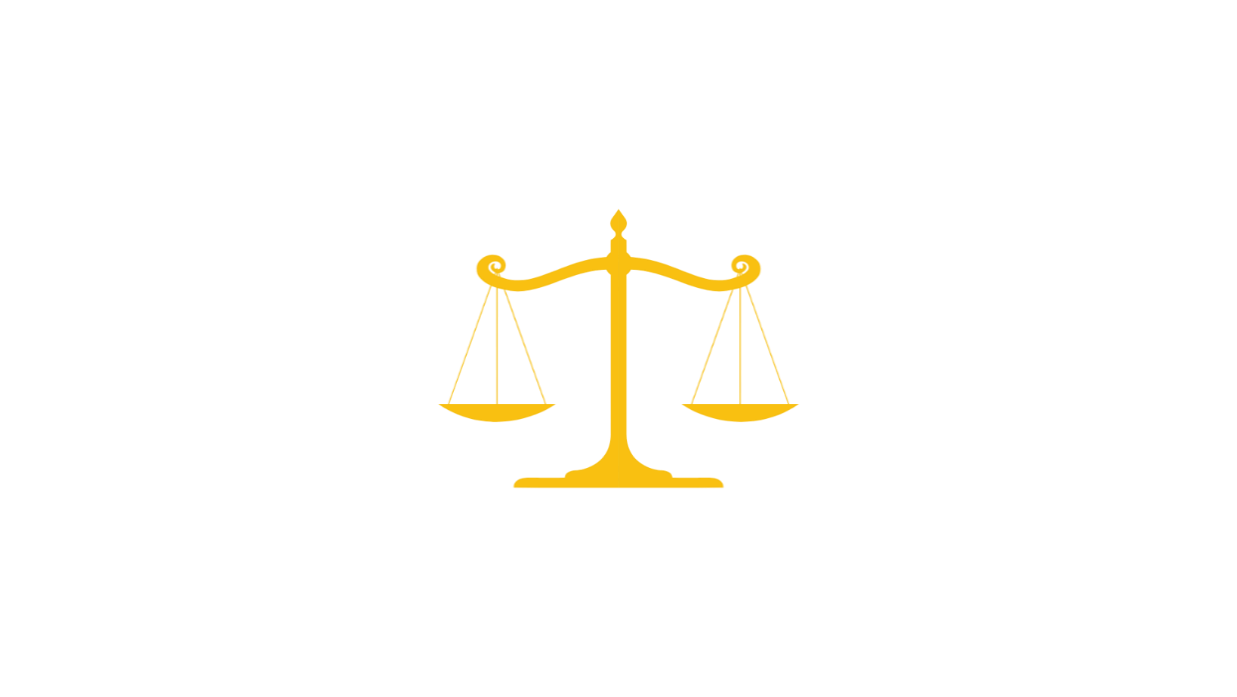 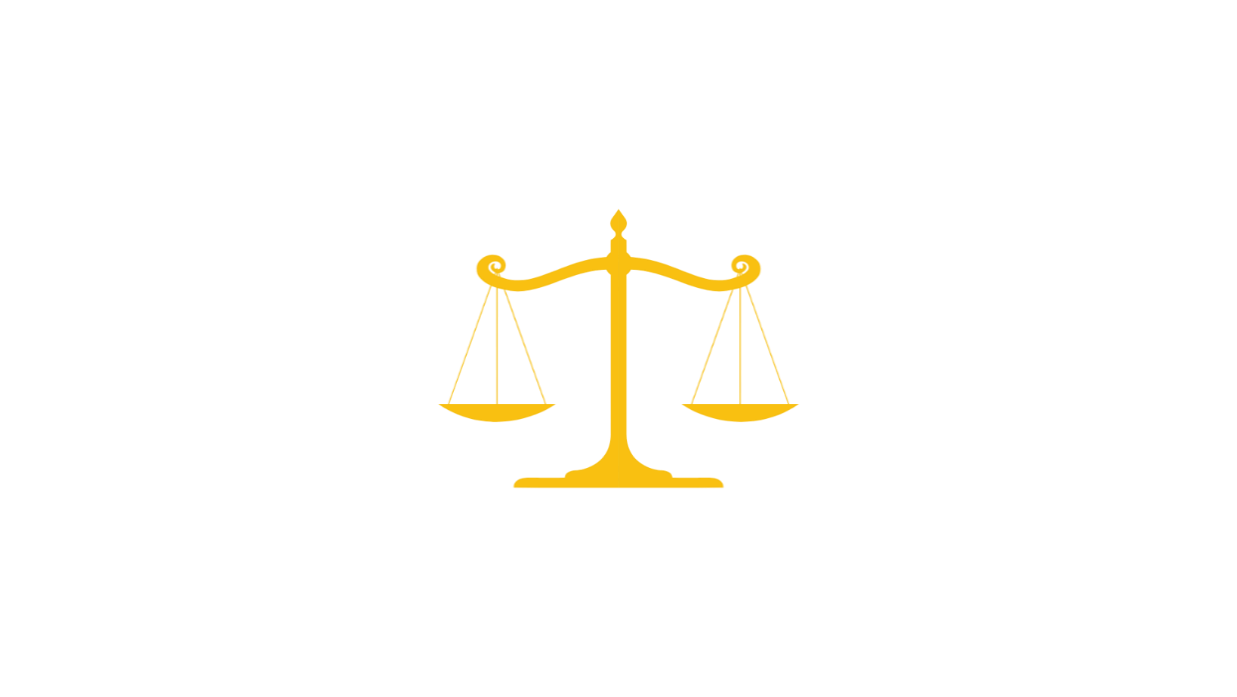 Нийслэлийн иргэдийн Төлөөлөгчдийн Хурлын Тэргүүлэгчдийн 2021 оны 92 дугаар тогтоолоор 2020 онд 492,7 сая төгрөгийн ашигтай ажилласан 3 хуулийн этгээдээс 221,7 сая төгрөгийн ногдол ашгийг төвлөрүүлэхээр батлуулсан.
2022 оны эхний хагас жилийн ногдол ашгийн төлөвлөгөө 53.8 сая төгрөг. Үүнээс гүйцэтгэл – 59.3 сая төгрөг төвлөрүүлж 110.2%-ийн биелэлттэй ажиллалаа.
Мөн өнгөрсөн оны үлдэгдэл нийт 63.7 сая төгрөгийн ногдол ашгийг нийслэлийн төсөвт төвлөрүүлж 102.5%-ийн биелэлттэй ажиллалаа.
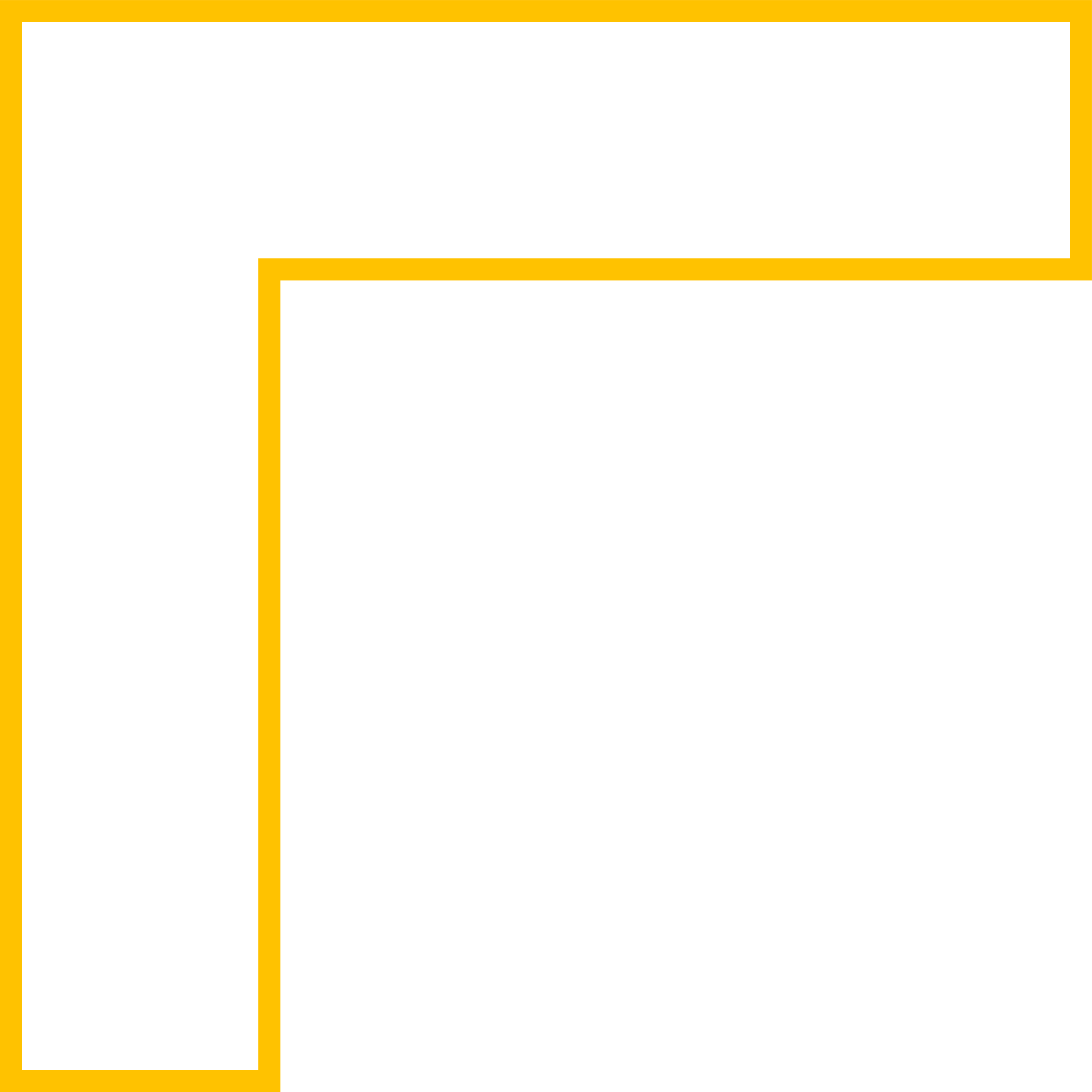 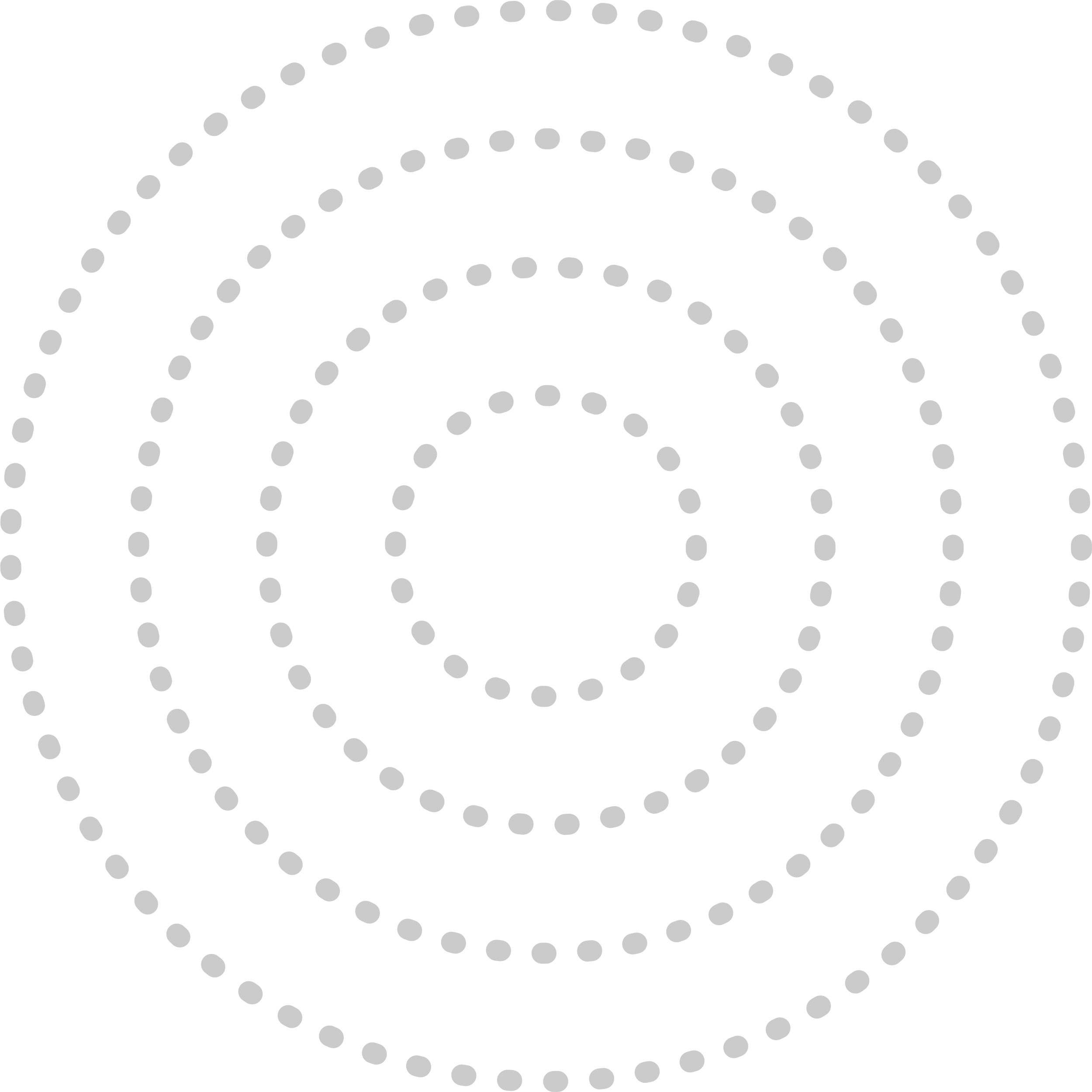 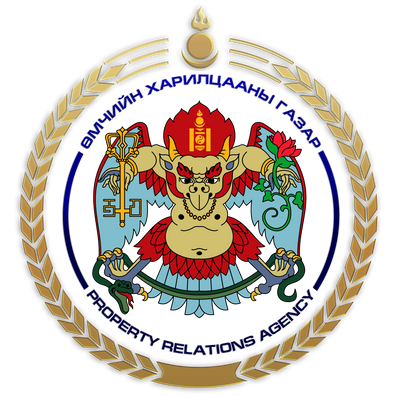 НИЙСЛЭЛИЙН ӨМЧИЙН ХАРИЛЦААНЫ ГАЗАР
НИЙСЛЭЛИЙН ӨМЧИД ХИЙХ ХӨРӨНГӨ ОРУУЛАЛТЫН АЖИЛД ХОЛБОГДОХ ШИЙДВЭРИЙГ ҮНДЭСЛЭН ЗАХИАЛАГЧИЙН ХЯНАЛТ ТАВИХ
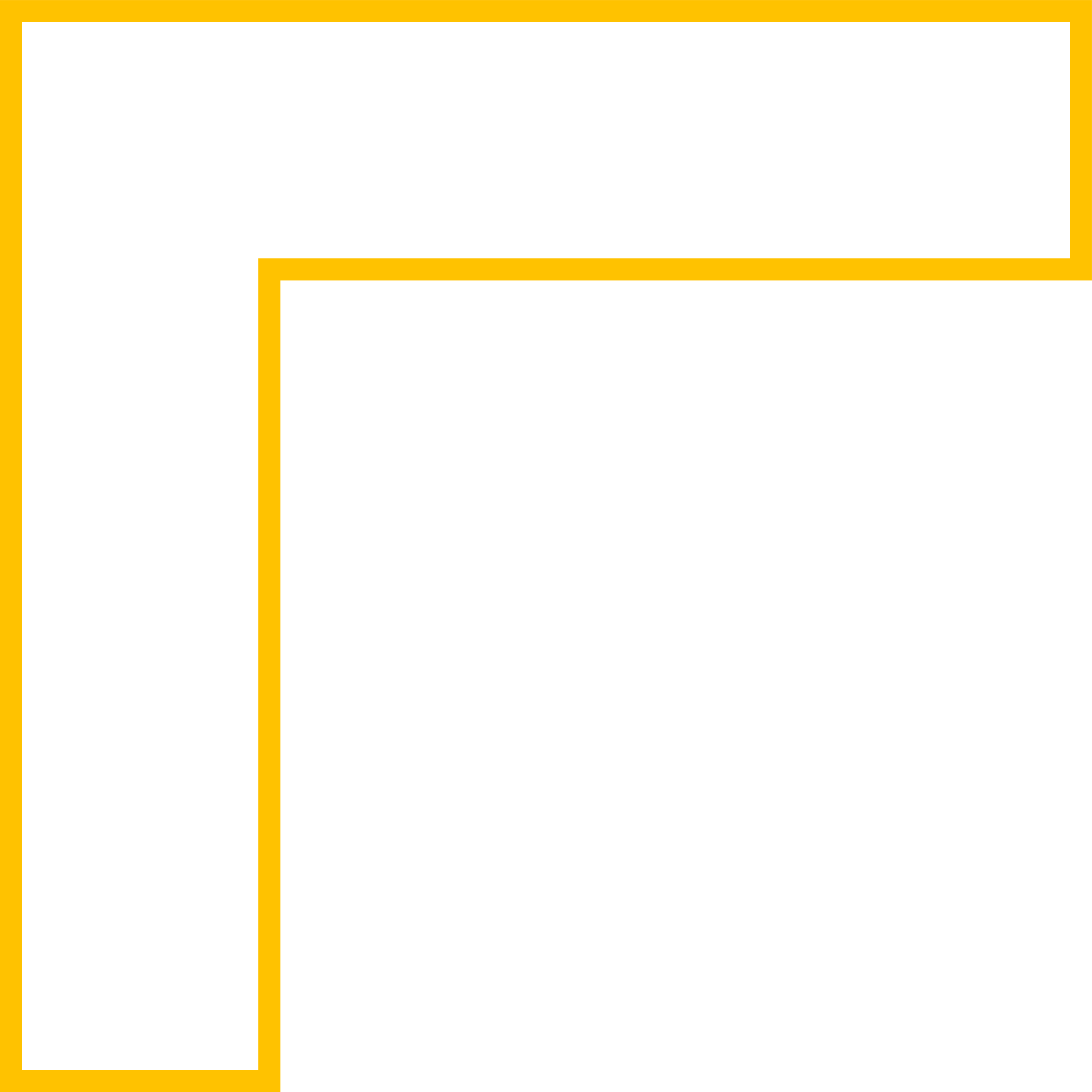 НЗД-ийн 2019-2022 оны 9 захирамжаар 5,820 сая төгрөгийн захиалагчийн хяналт тавьсан.
НЗД-ийн 2019-2022 оны 2 төсөл арга хэмжээний 282 сая төгрөгийн санхүүжилт хүлээгдэж байна.
Өмнөх оны захиалагчийн хяналт тавих ажлын гүйцэтгэгч 12 байгууллагын 182.2 сая төгрөгийн барьцааг чөлөөлсөн.
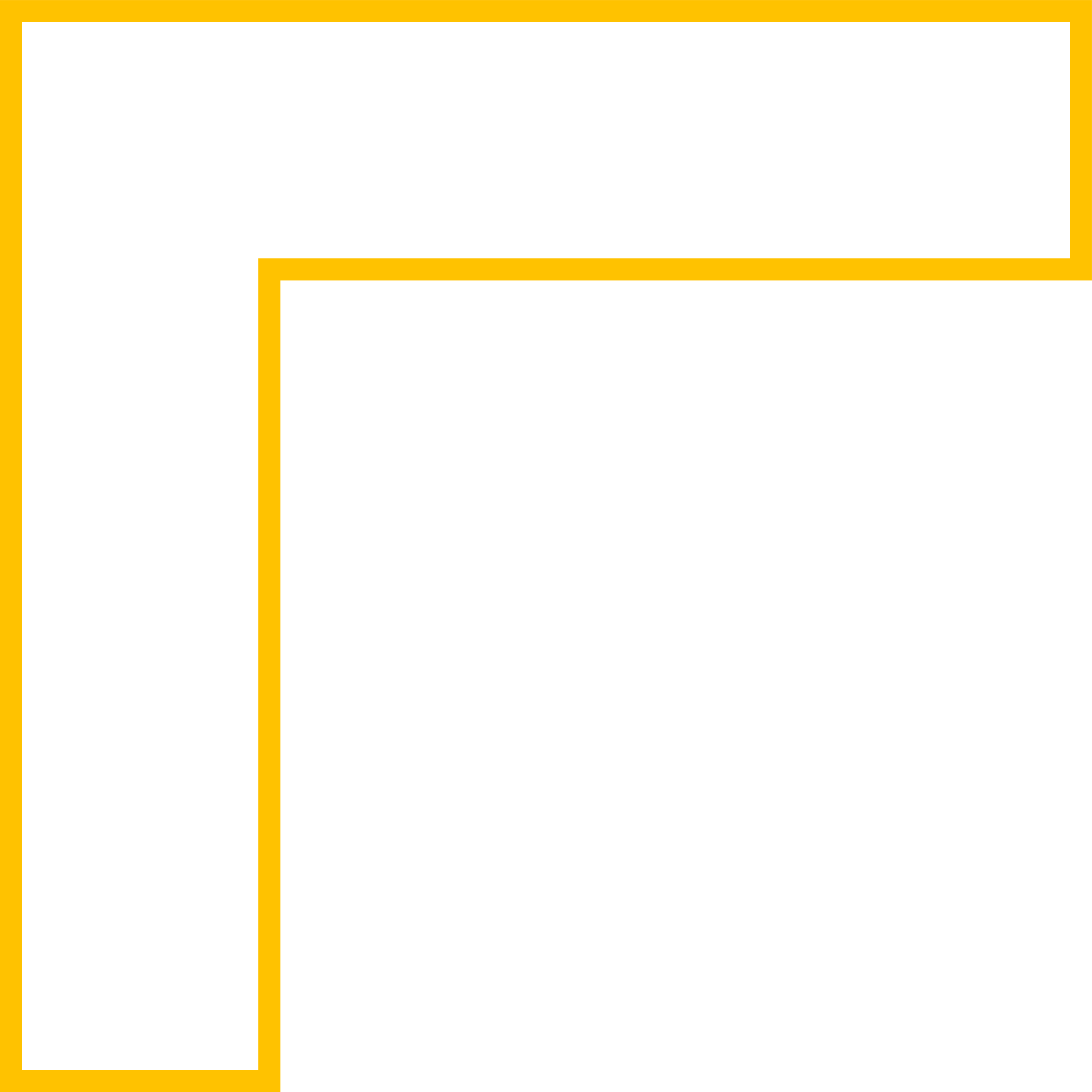 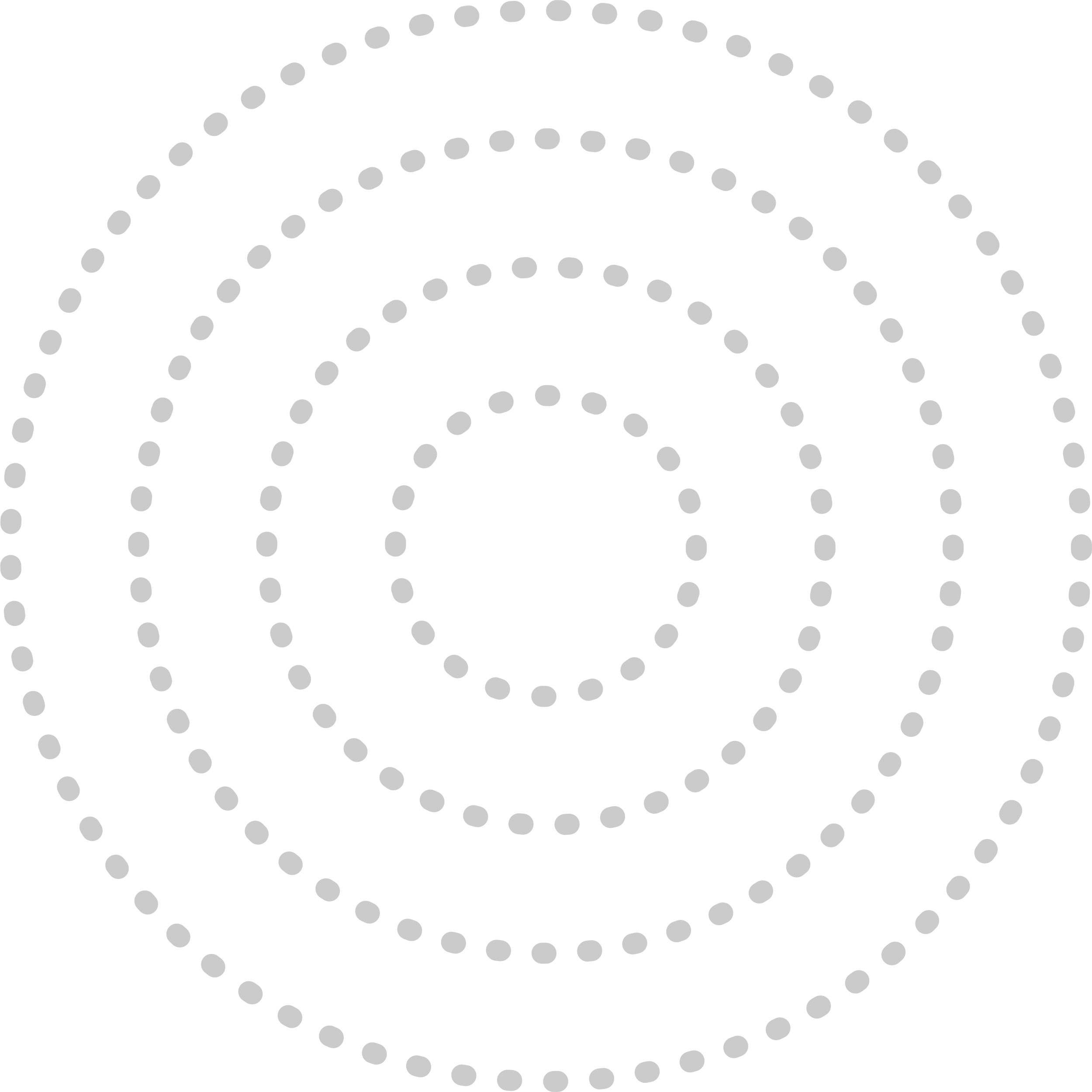 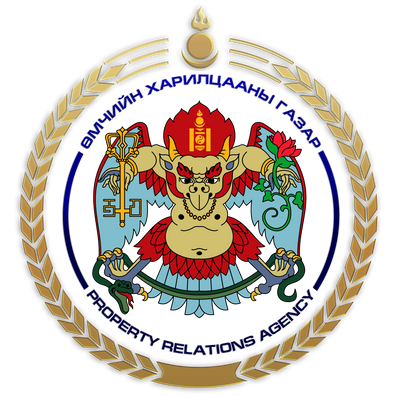 НИЙСЛЭЛИЙН ӨМЧИЙН ХАРИЛЦААНЫ ГАЗАР
БАЙГУУЛЛАГЫН ДОТООД ХЯНАЛТ ШАЛГАЛТ
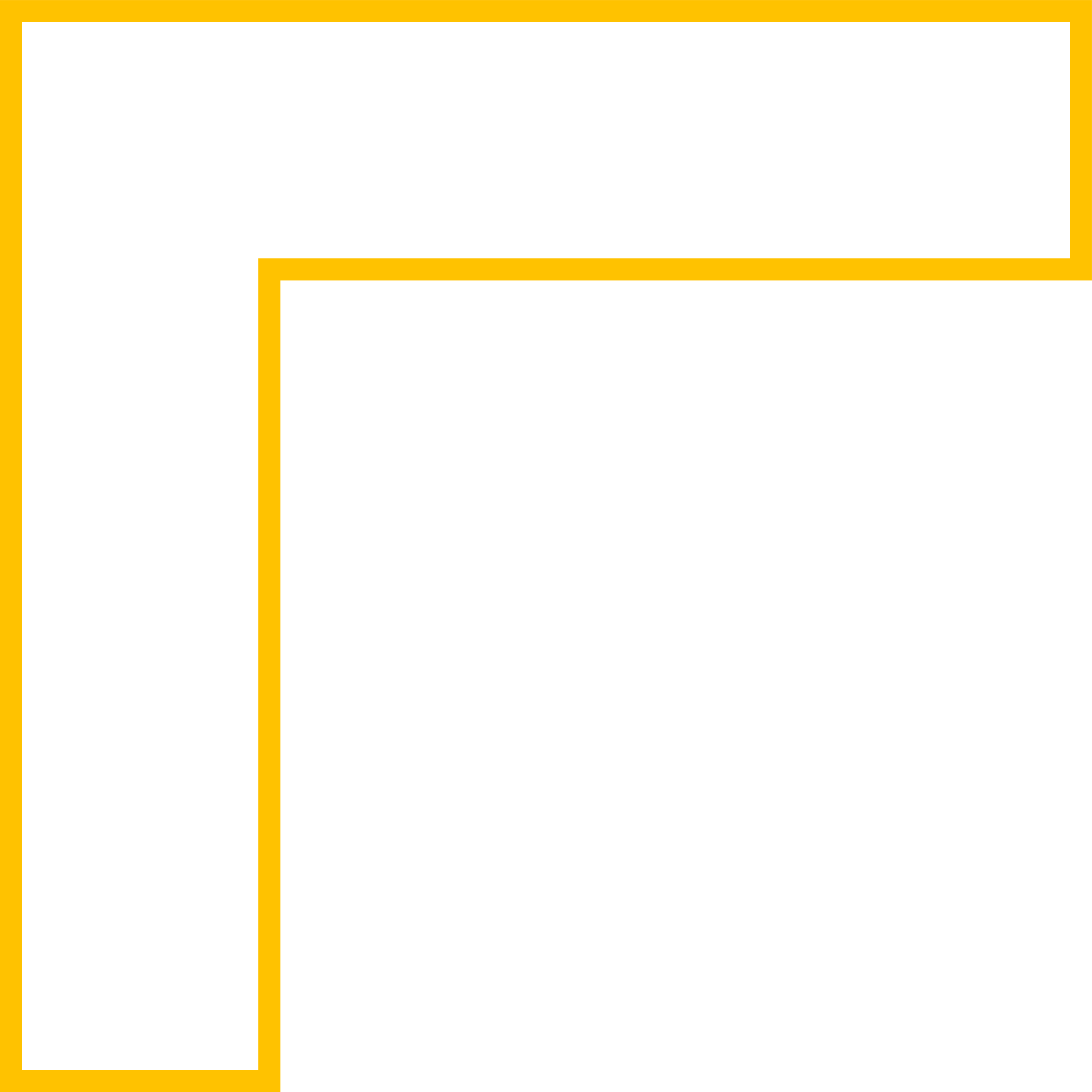 Газрын даргын 2022 оны А/79 дүгээр тушаалаар “Өмчийн хяналт, ашиглалт, дотоод аудитын хэлтсийн 2022 онд хийх хяналт шалгалтын төлөвлөгөө”-г батлуулан дараах хяналт шалгалтыг зохион байгуулсан. Үүнд:
“Нийслэлийн Соёлын төв өргөө”–ний өмч хөрөнгийн ашиглалт, захиран зарцуулалт, үр ашгийг дээшлүүлэхэд хамтран ажиллах, зөвлөн туслах ажлын удирдамжийн дагуу хяналт шалгалтыг хийж өмнөх оны түрээсийн төлбөр барагдуулах, түрээсийн гэрээ байгуулаагүй үйл ажиллагаа эрхэлж буй иргэн аж ахуйн нэгжийн эзэмшиж байгаа байр талбайг чөлөөлж, сонгон шалгаруулалт явуулан түрээсийн гэрээгээр эзэмшүүлэх болон цаашид авах бусад арга хэмжээний саналыг боловсруулж хугацаатай үүрэг даалгавар өгсөн.
Нийслэлийн өмчийн 34 хувийн оролцоотой “Хишиг-Уул” ХК-ийн үйл ажиллагаа, санхүүгийн үр дүнтэй танилцах ажлын удирдамжийн дагуу шалгалтыг зохион байгуулан Санхүүгийн зохицуулах хорооноос хяналт шалгалтыг хийлгүүлэхээр санал хүргүүлж шийдвэрлэсэн.
Эд хөрөнгийг түрээслэх журмын хэрэгжилтийг хангуулах хяналт шалгалтын удирдамжийн дагуу Сүхбаатар, Чингэлтэй, Сонгинохайрхан, Баянзүрх, Баянгол, Налайх, Багануур дүүргүүдийн нийслэлийн өмчийн байр талбайг түрээслэн үйл ажиллагаа эрхэлж буй аж ахуй нэгж, иргэдийн байр талбайн ашиглалт, түрээсийн үйл ажиллагаанд шалгалт хийн бусдад зөвшөөрөлгүй, дур мэдэн түрээсийн гэрээгүй эзэмшүүлсэн, түрээсийн орлого авсан, түрээсийн орлогын 60 хувийг төвлөрүүлээгүй зэрэг зөрчлийг арилгахыг холбогдох байгууллагуудад үүрэг болгосон.
Сонгинохайрхан дүүргийн 3-н хороонд байрлах ус хангамжийн шугам  сүлжээнд холбогдоогүй гэр хорооллын иргэдэд үйлчлэх зөөврийн ус түгээх 5 худгийн ашиглалт, үйл ажиллагааг шалган 947 дугаар худгийн үйл ажиллагаа бүрэн зогссон,  хагаралт, цууралт, суулт өгөх магадлалтай тул нийслэлийн Мэргэжлийн хяналтын газрын дүгнэлт гаргуулах, 948, 949  дүгээр ус түгээх газруудад эхлүүлсэн засварын ажлыг ойрын хугацаанд бүрэн дуусгах, 950, 951 дүгээр ус түгээх газруудад шаардлагатай засвар нөхөн сэргээлтийг барилгын ажил гүйцэтгэгч “Хайдло продект” ХХК-д даалгах санал боловсруулан удирдлагуудад танилцуулж нийслэлийн Мэргэжлийн хяналтын газрын дүгнэлт гаргуулах, захиалагчийн хяналтыг тавьж ажиллах талаар нийслэлийн Хөрөнгө оруулалтын газар албан бичиг хүргүүлсэн.
НӨХГ-ЫН ДАРГЫН 2022 ОНЫ А/102 ДУГААР ТУШААЛААР БАТЛАГДСАН ЖУРАМ
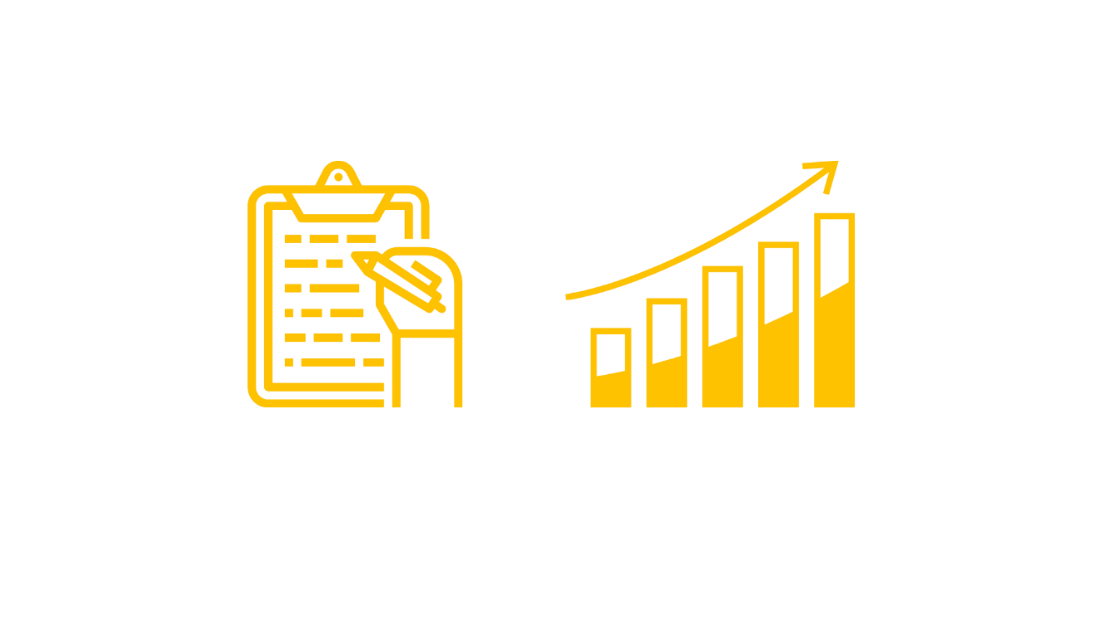 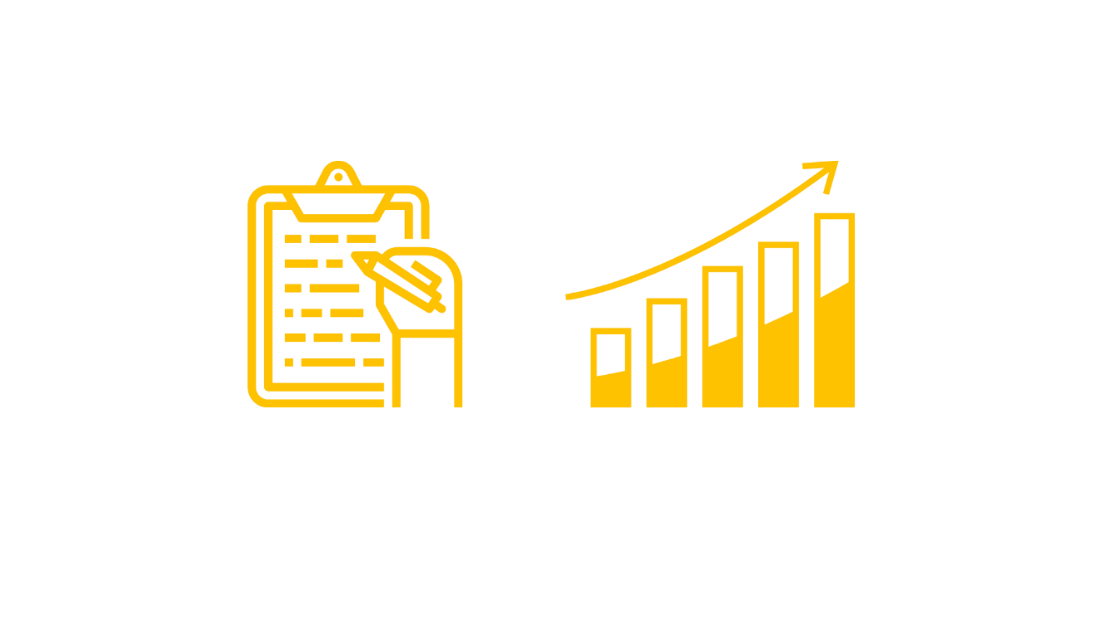 Нийслэлийн өмчийн харилцааны газрын дотоод аудит, хяналт шалгалтын журам
Нийслэлийн өмчид хяналт шалгалт хийх журам
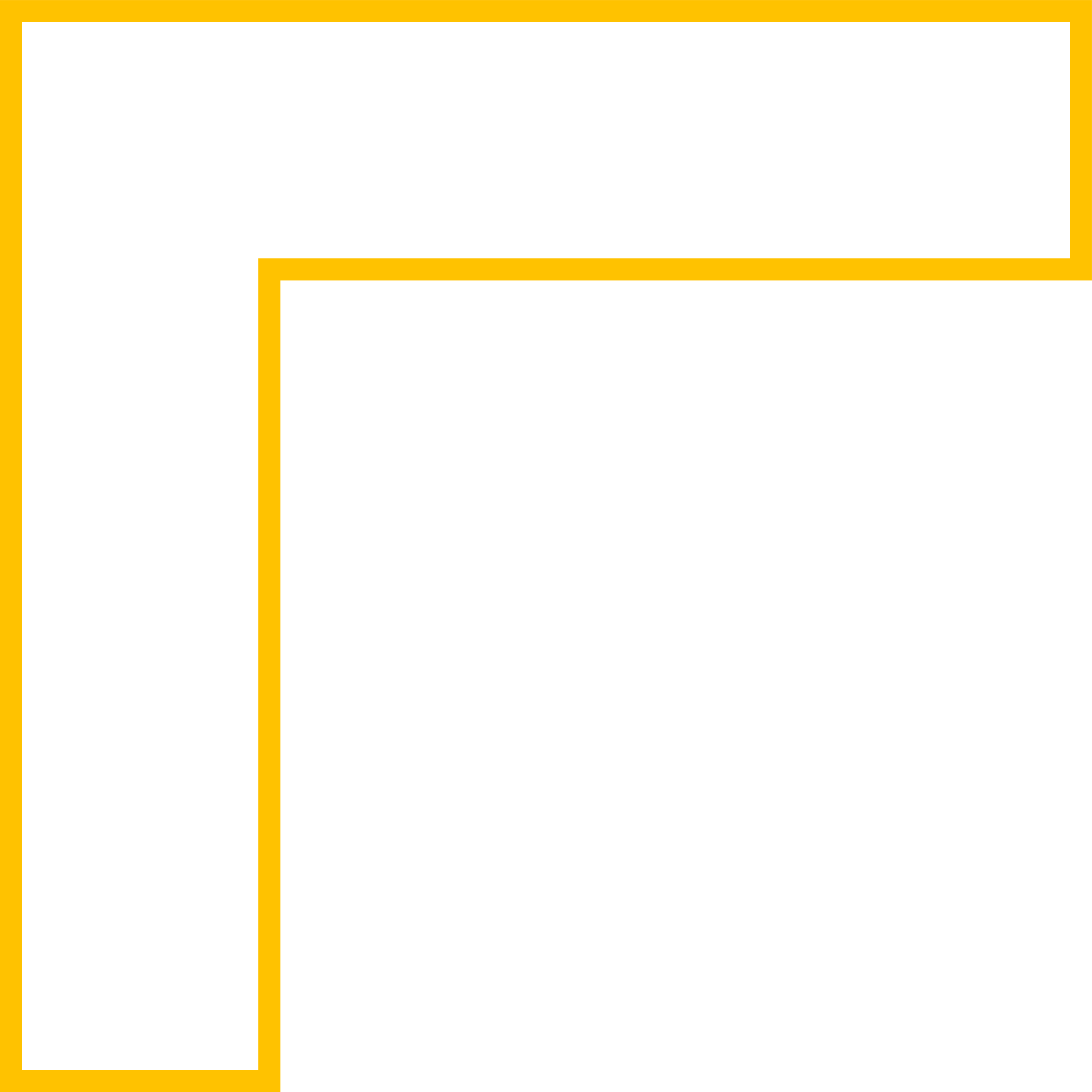 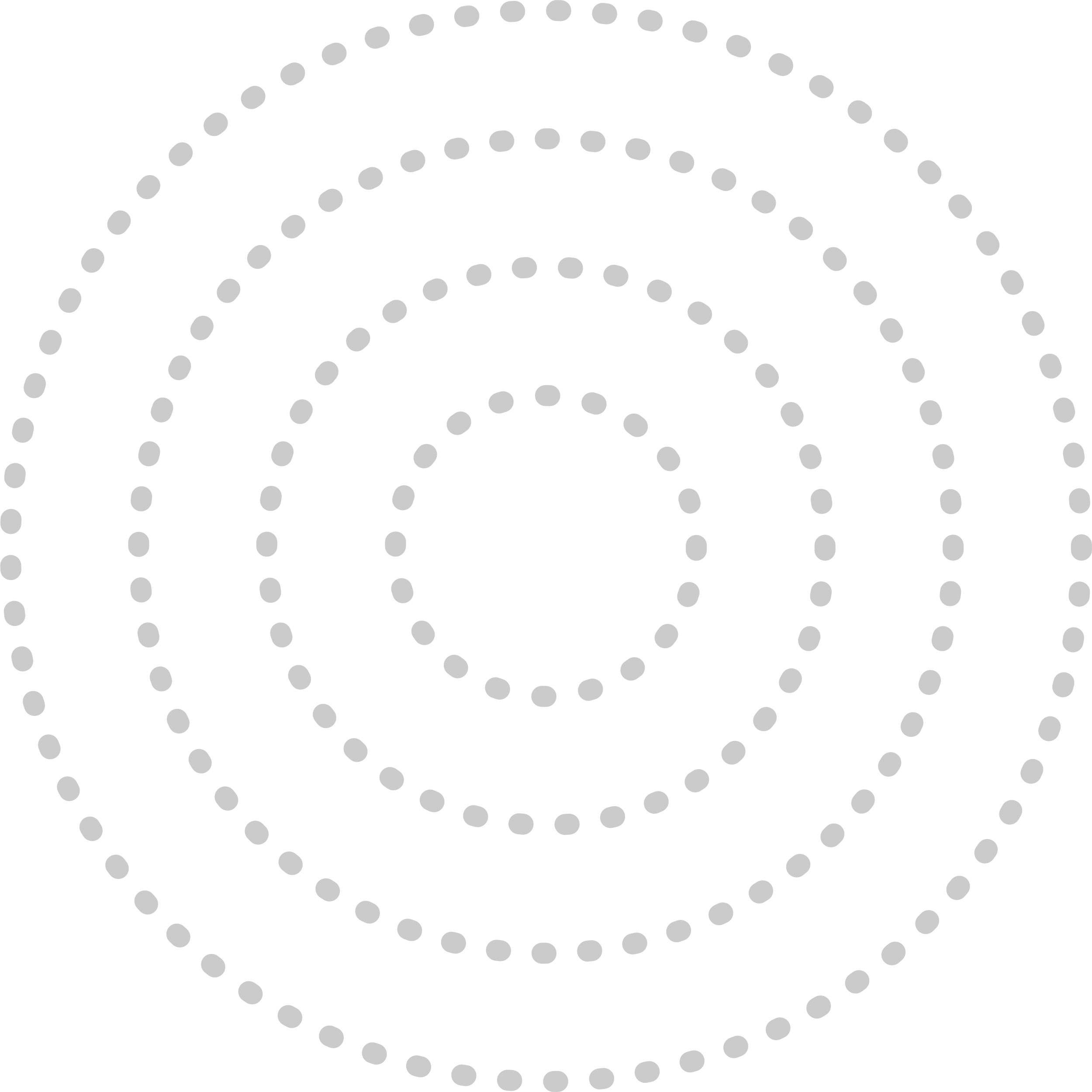 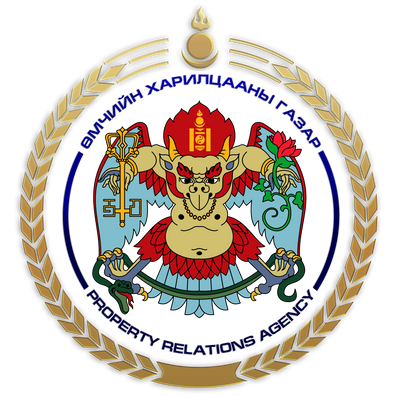 НИЙСЛЭЛИЙН ӨМЧИЙН ХАРИЛЦААНЫ ГАЗАР
АЛБАН БИЧИГ ШИЙДВЭРЛЭЛТ
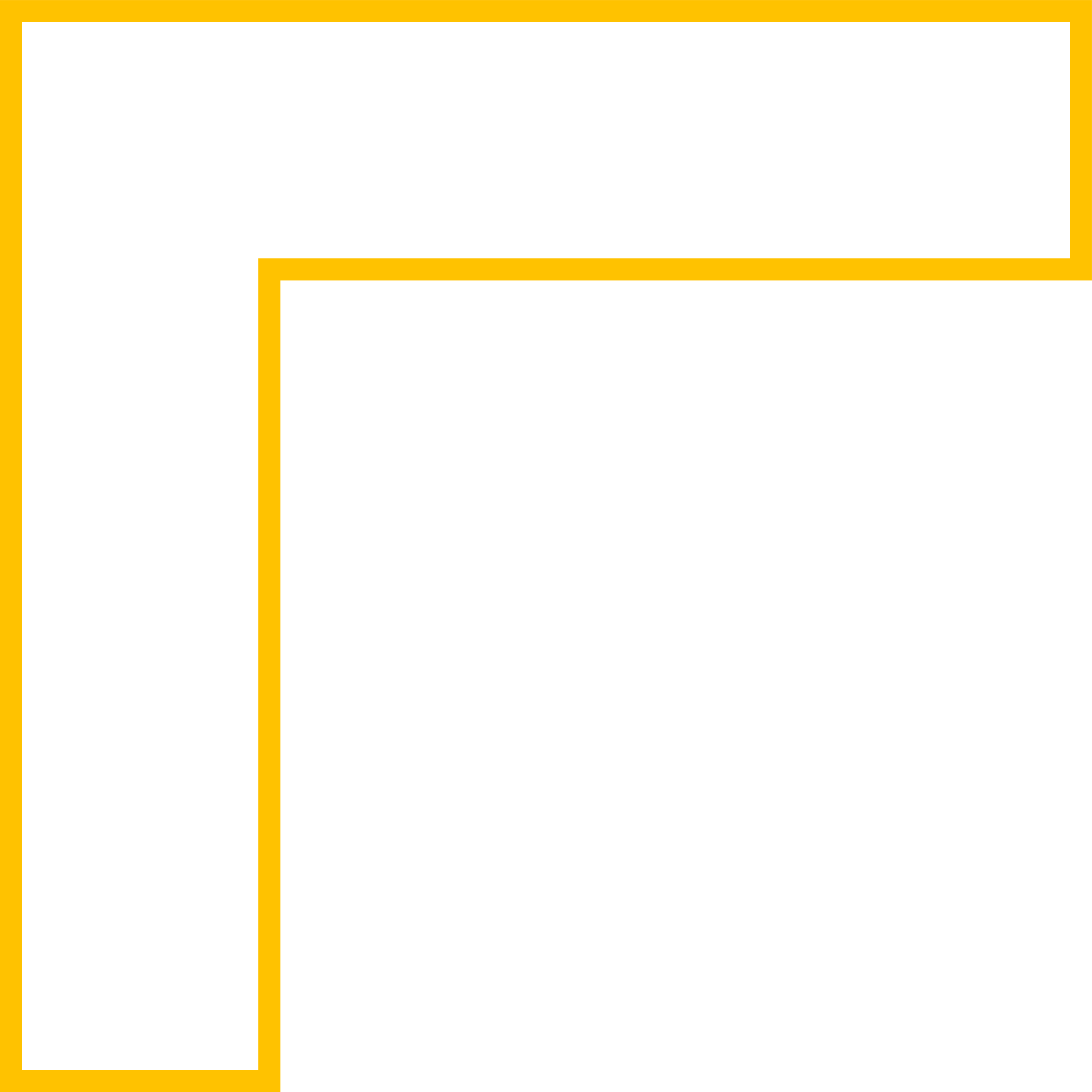 2022 оны эхний хагас жилийн байдлаар нийт 2,015 албан бичиг хүлээн авч, шийдвэрлэлт 99.5%, шийдвэрлэлтийн дундаж хугацаа (хоног) 7.51 үнэлгээтэй байна.
Явуулсан албан бичгийн шийдвэрлэл /хэлтэс бүрээр/
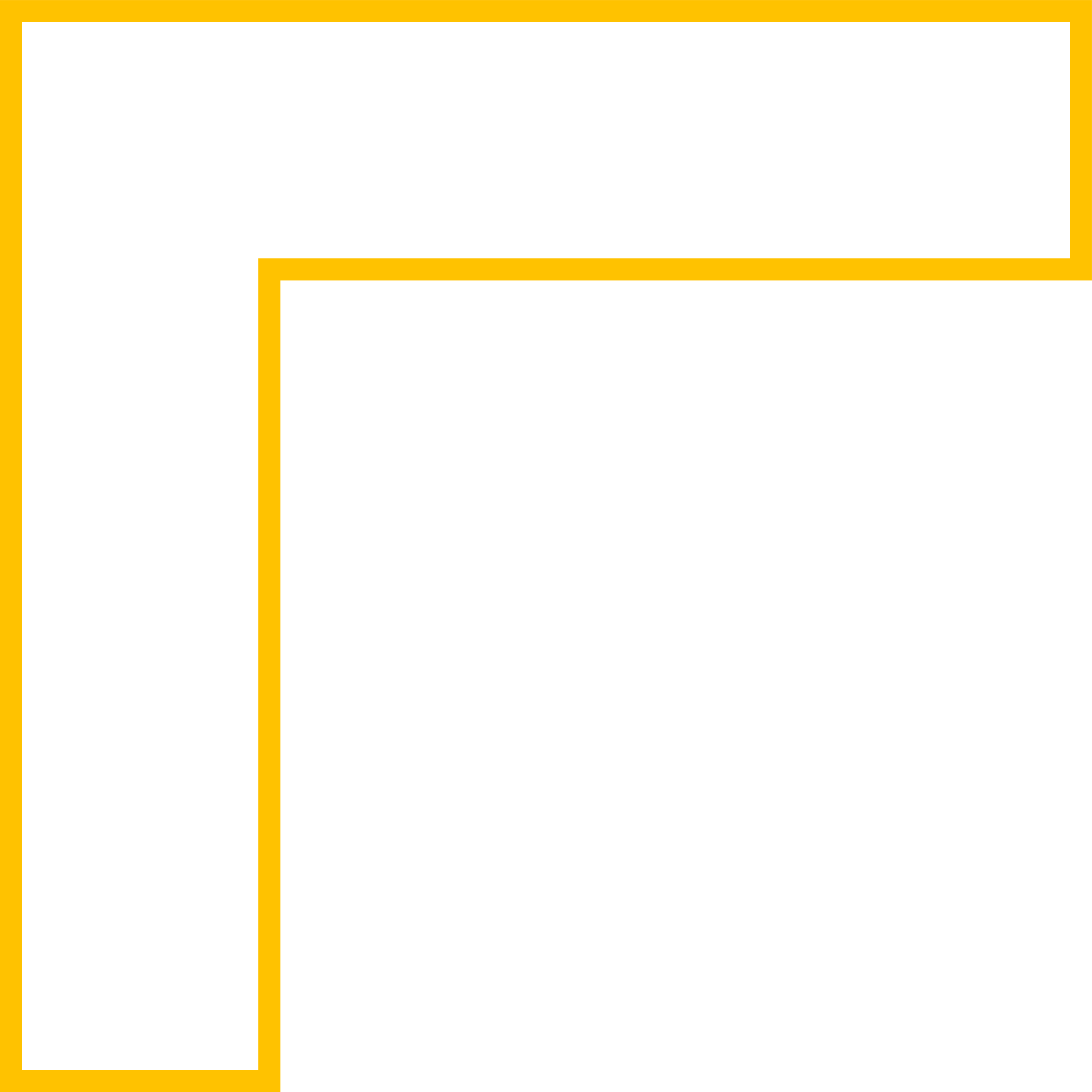 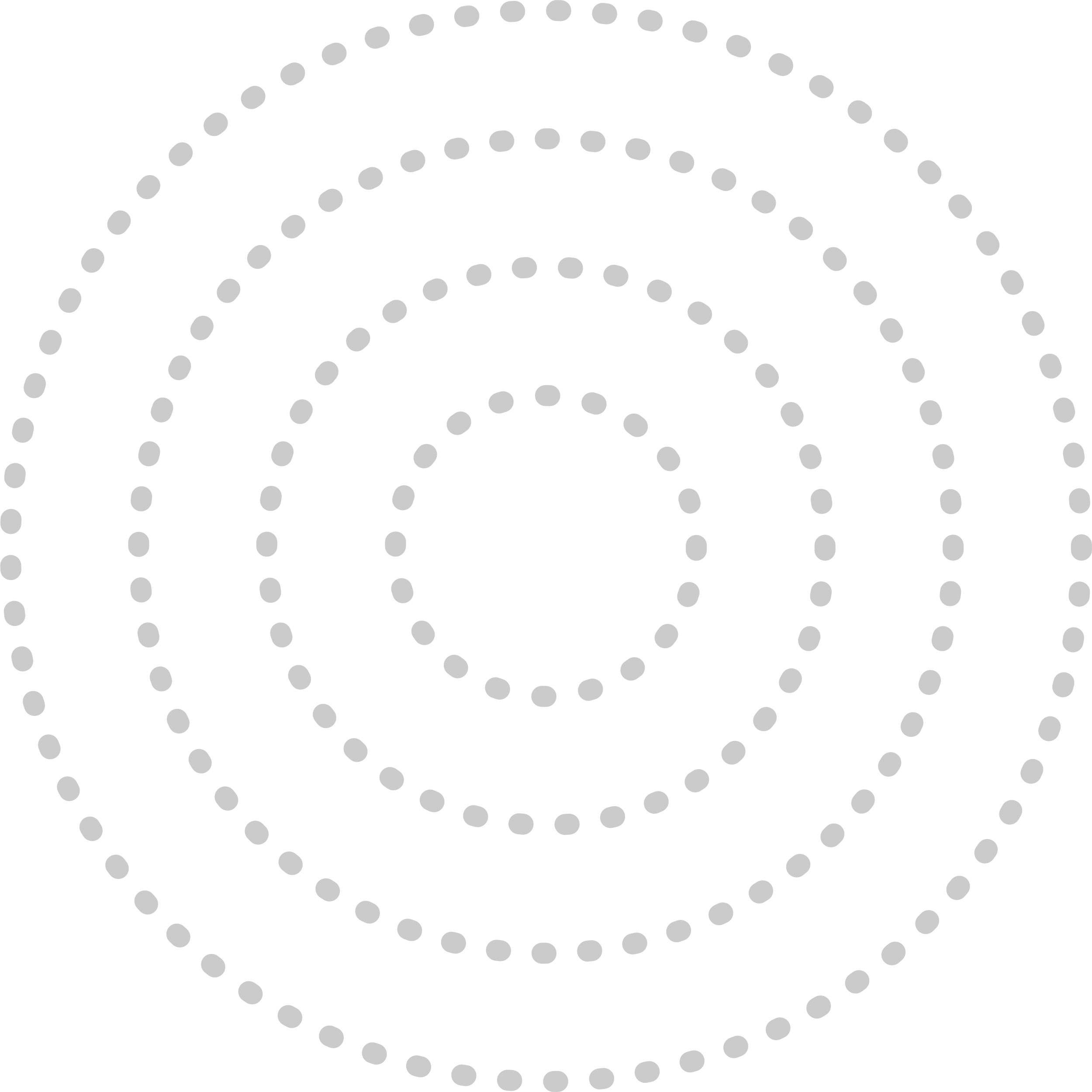 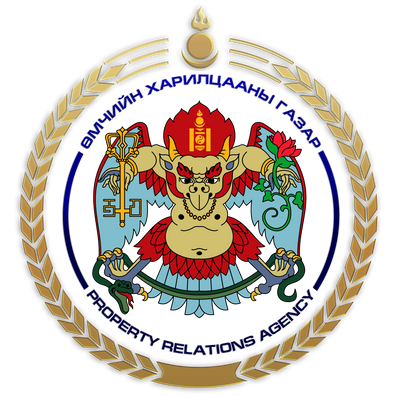 НИЙСЛЭЛИЙН ӨМЧИЙН ХАРИЛЦААНЫ ГАЗАР
ӨРГӨДӨЛ, ГОМДОЛ ШИЙДВЭРЛЭЛТ
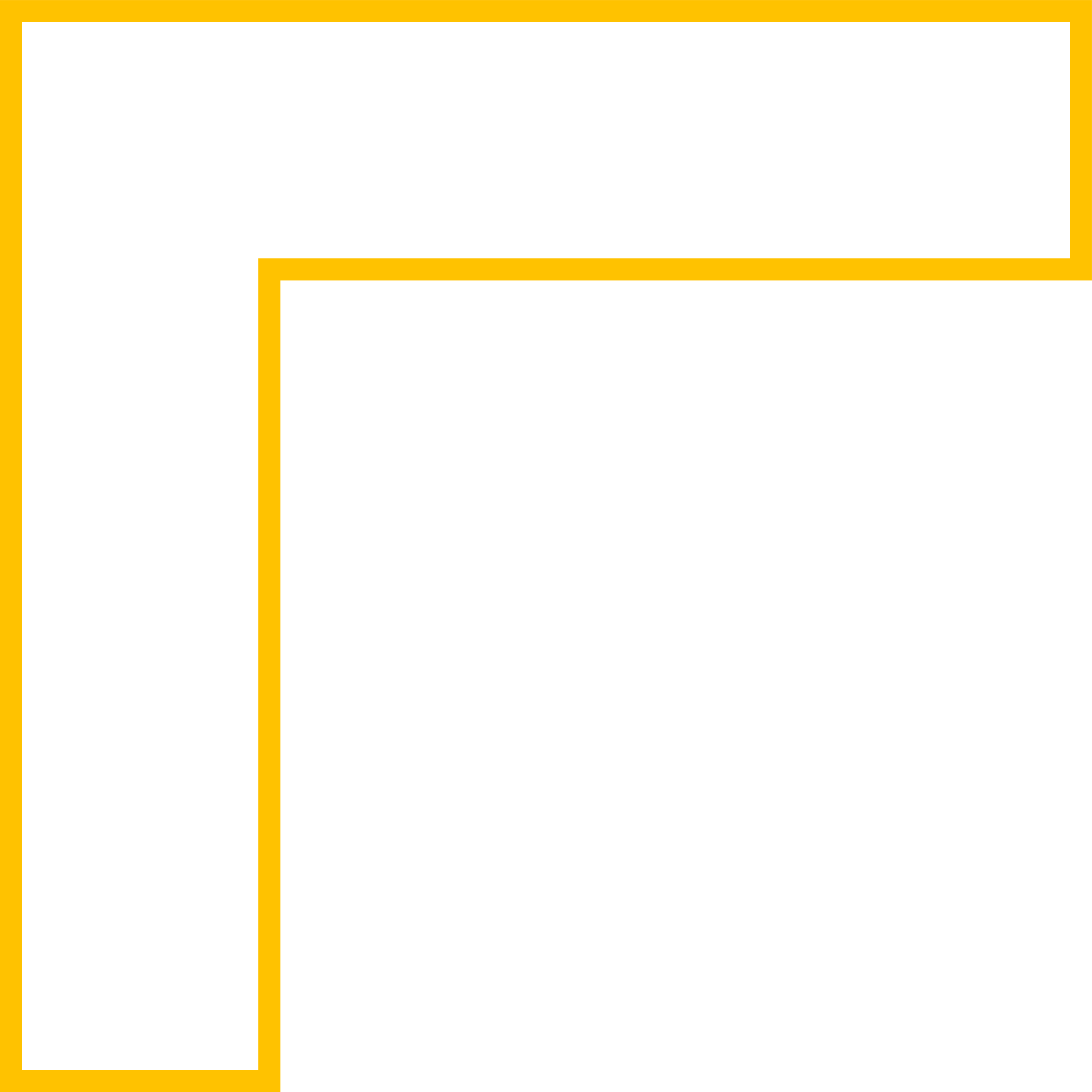 2022 оны эхний хагас жилийн байдлаар нийт 48 өргөдөл, гомдол хүлээн авч, шийдвэрлэсэн 47, шийдвэрлэх шатанд 1, биелэлт 97.9%, шийдвэрлэлтийн дундаж хугацаа 10 хоног 14 цаг 24 минут байна.
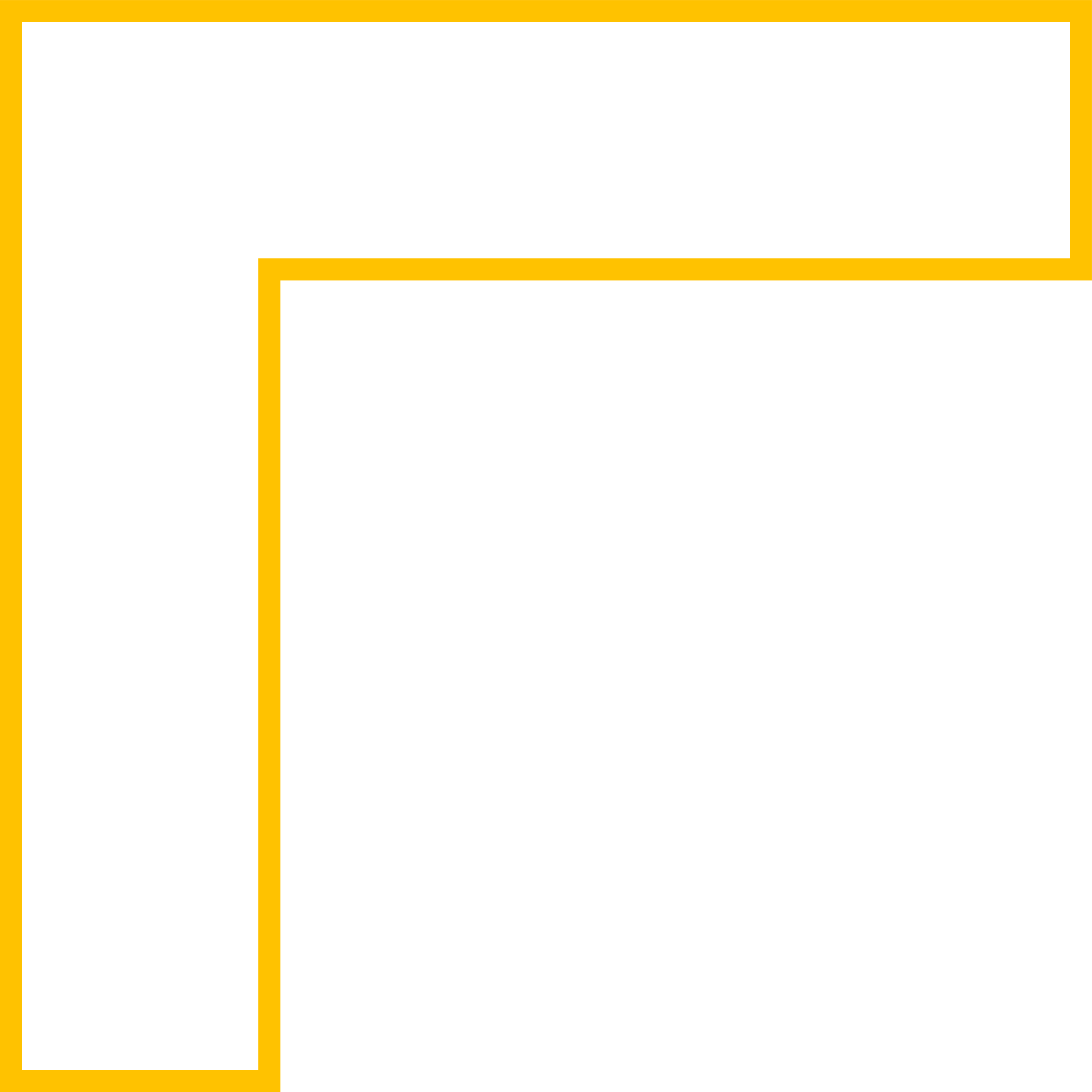 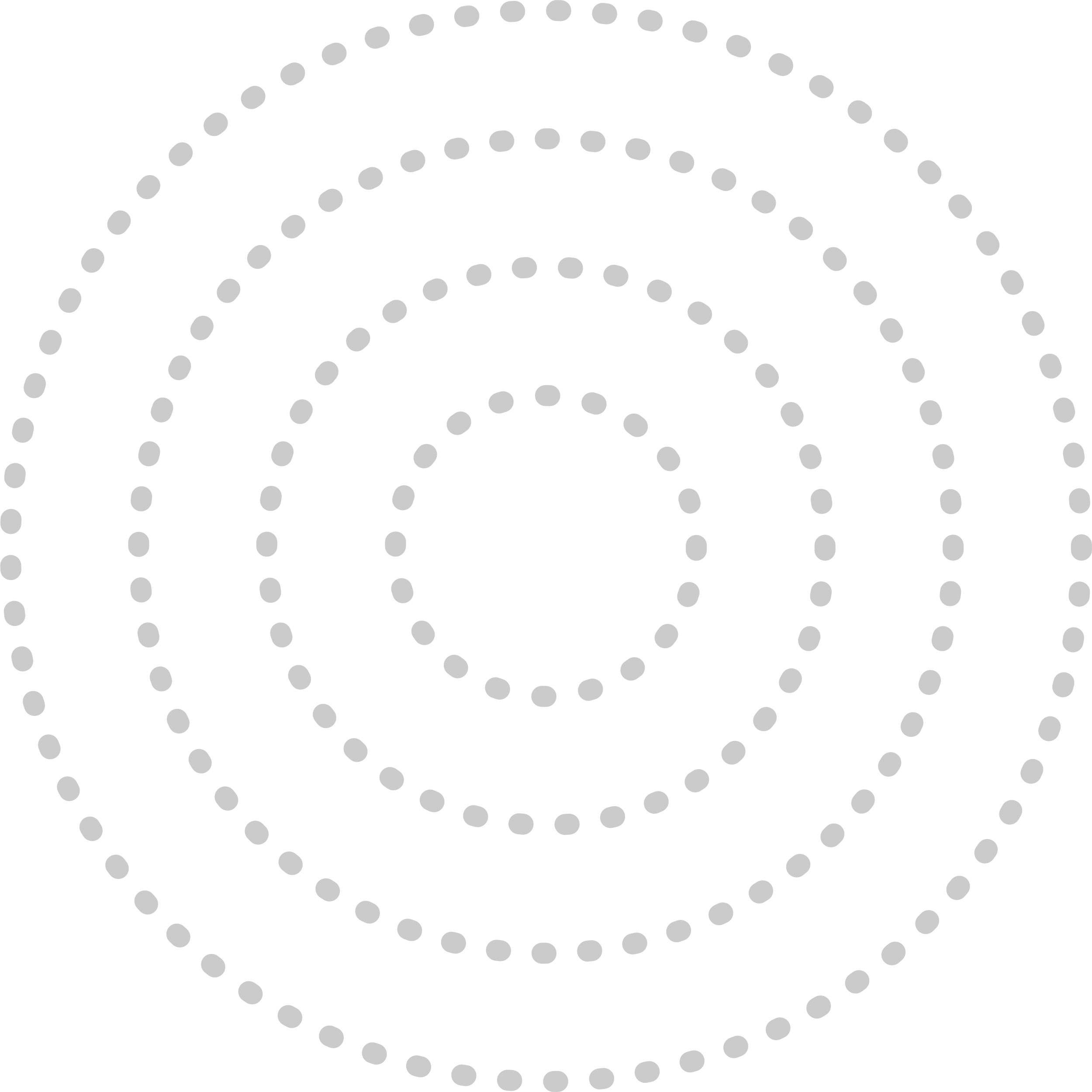 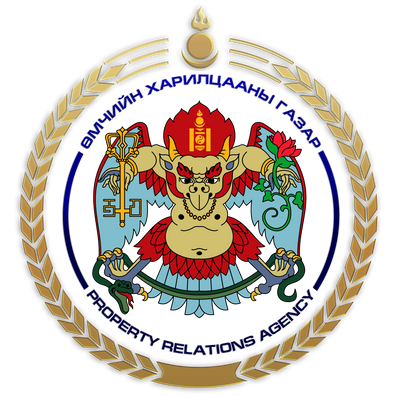 НИЙСЛЭЛИЙН ӨМЧИЙН ХАРИЛЦААНЫ ГАЗАР
АРХИВ, АЛБАН ХЭРЭГ ХӨТЛӨЛТ
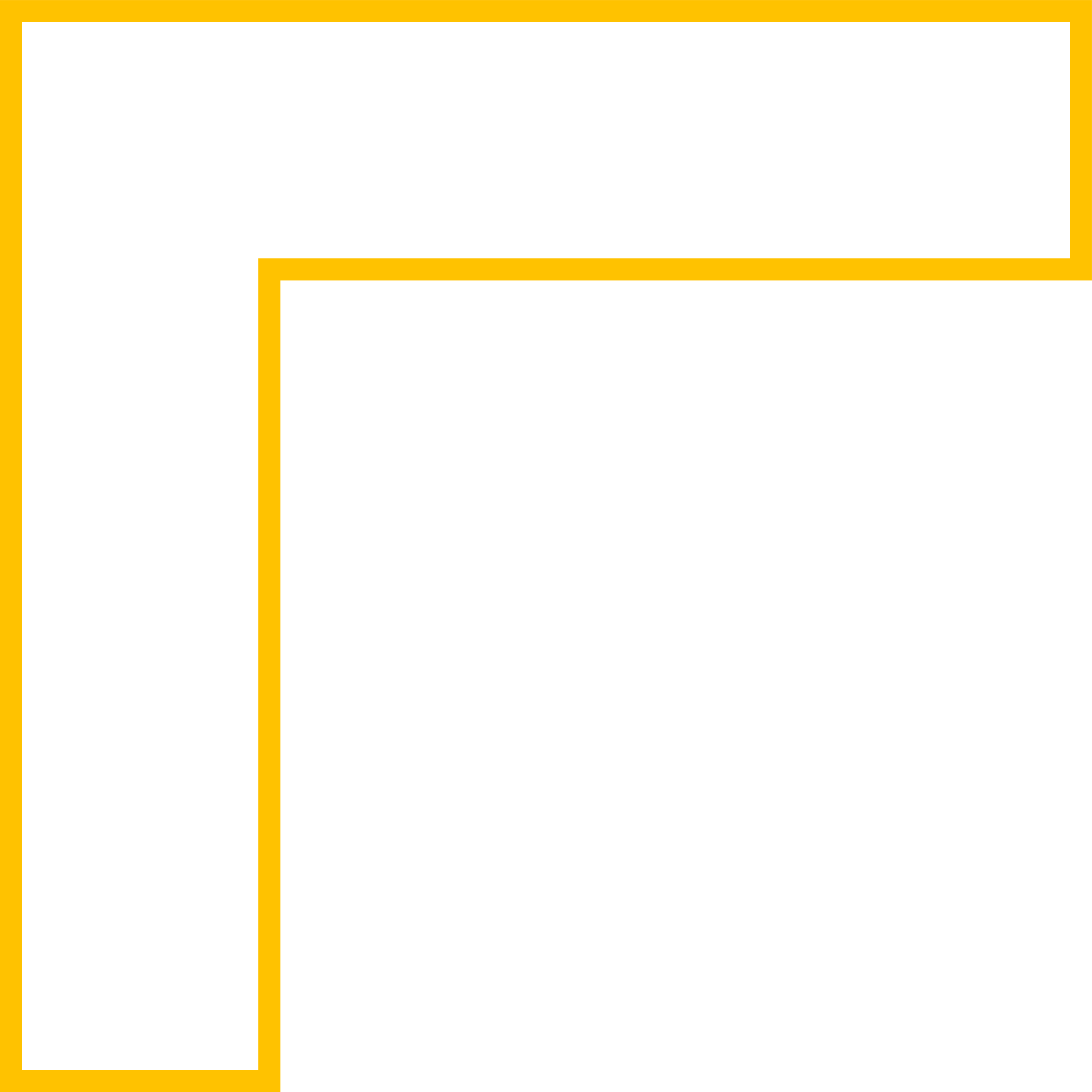 Байгууллагын архивын сан хөмрөгт 2022 оны эхний хагас жилийн байдлаар нийт 4302 хадгаламжийн нэгж байгаагаас байнга хадгалах 1563, түр хадгалах 2302, 70 жил хадгалах 87, устгах 367 хадгаламжийн нэгж байна.
Архивын сан баримтын тоо:
ЗАХИРАМЖЛАЛЫН БАРИМТ БИЧГИЙН ТООН МЭДЭЭЛЭЛ
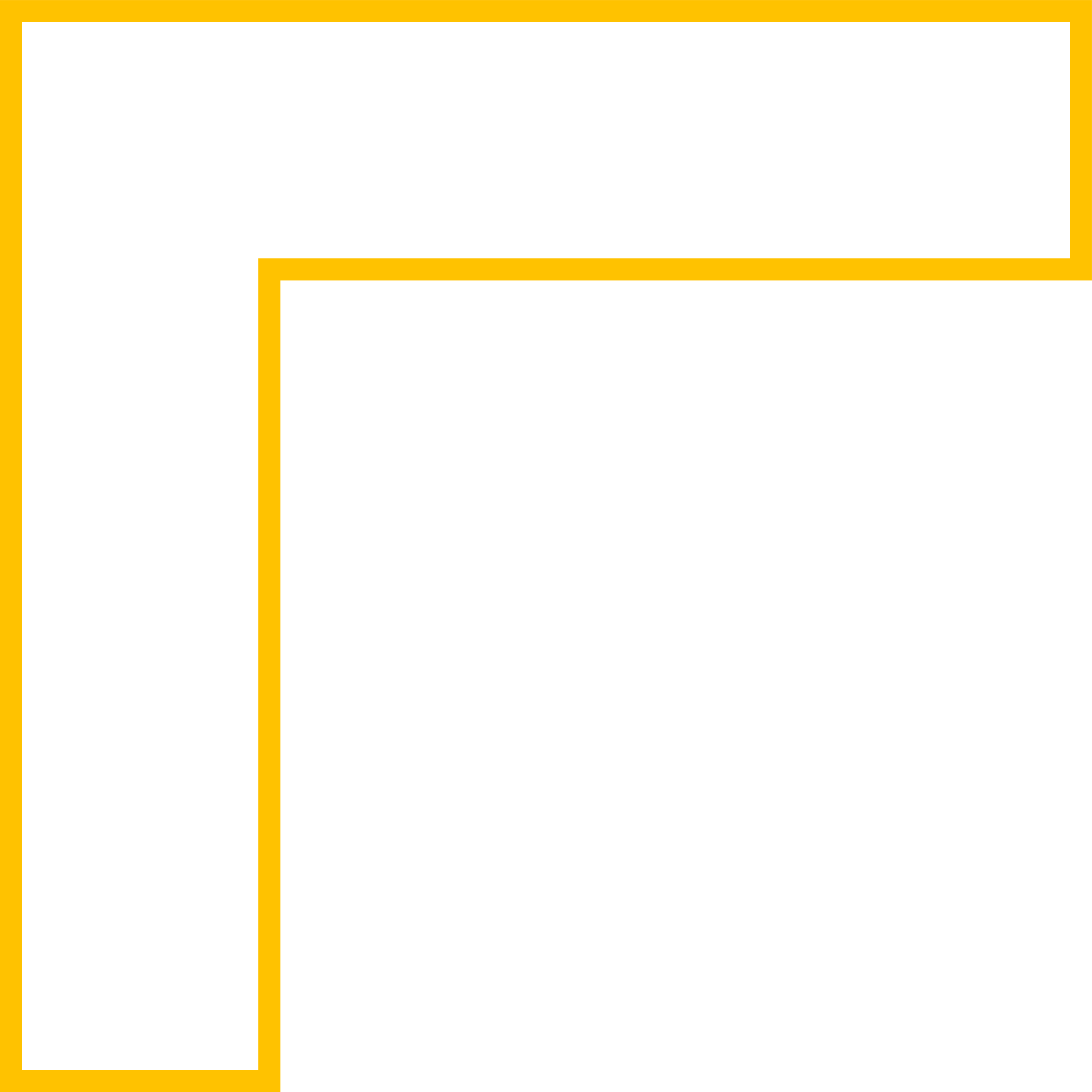 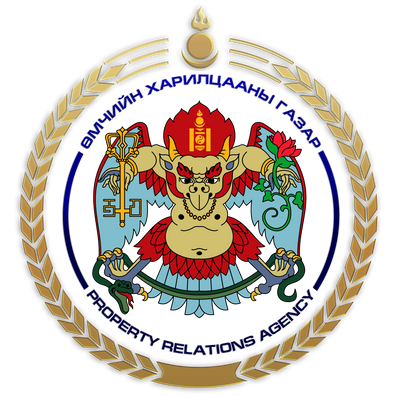 НИЙСЛЭЛИЙН ӨМЧИЙН ХАРИЛЦААНЫ ГАЗАР
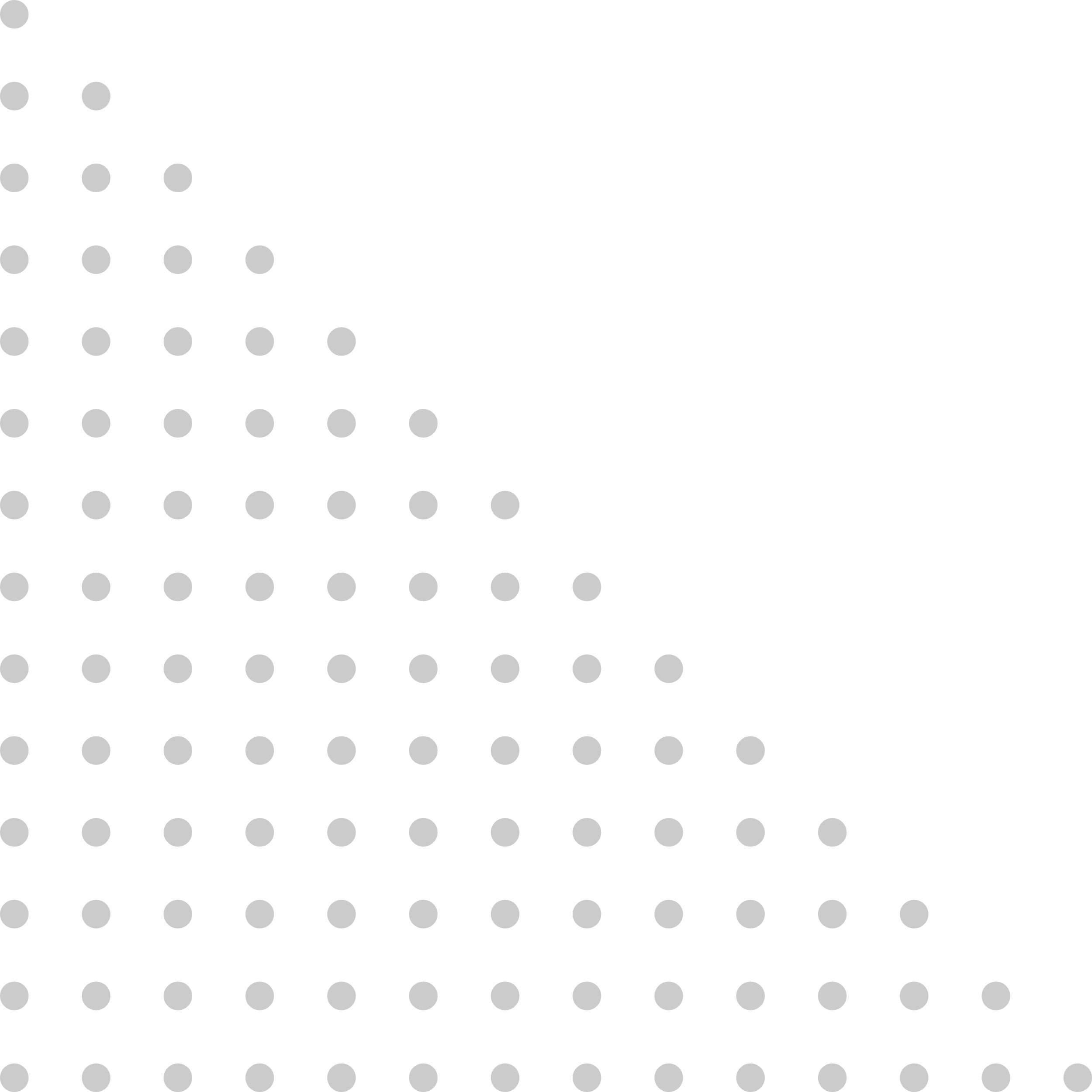 ШҮҮХИЙН МАРГААН ШИЙДВЭРЛЭЛТ
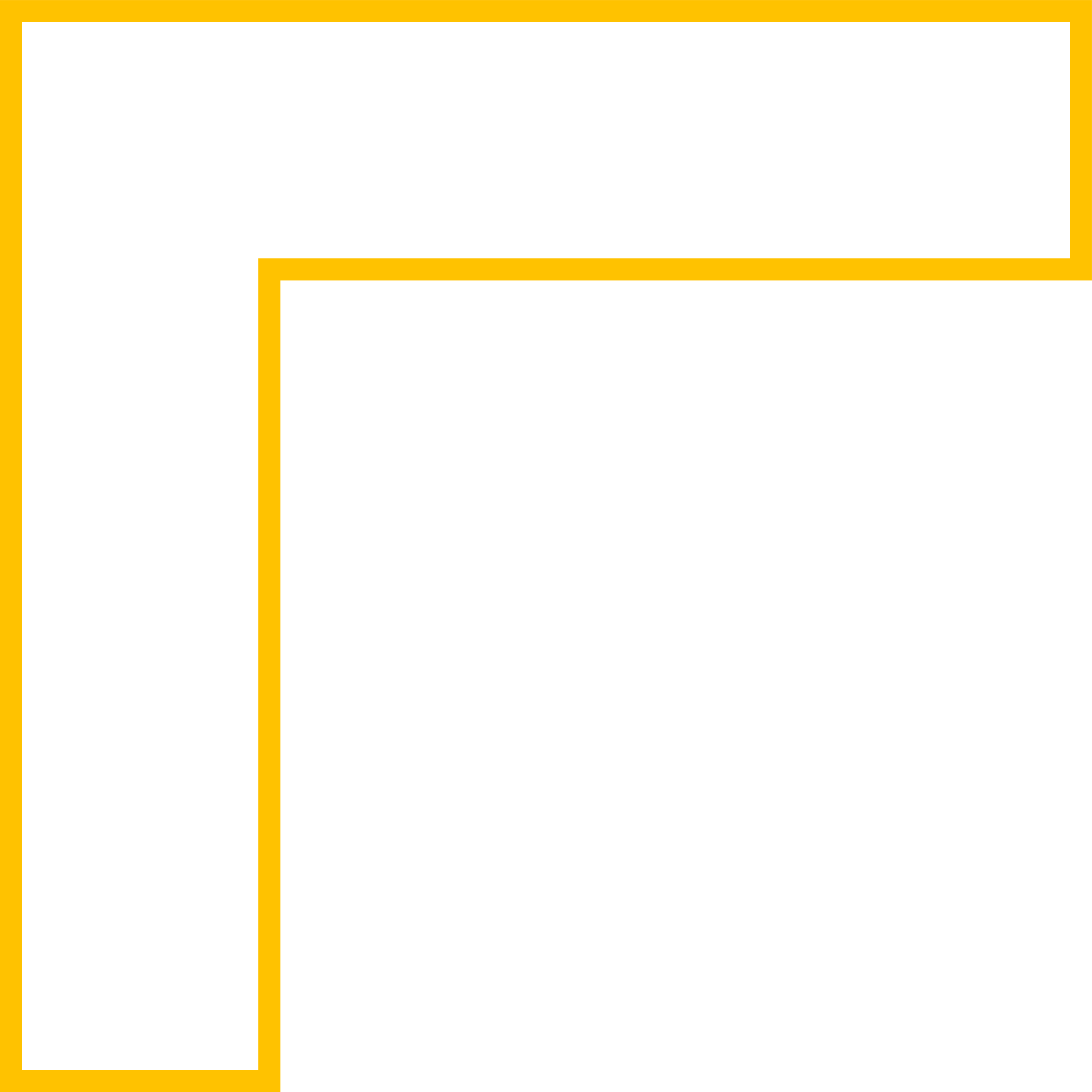 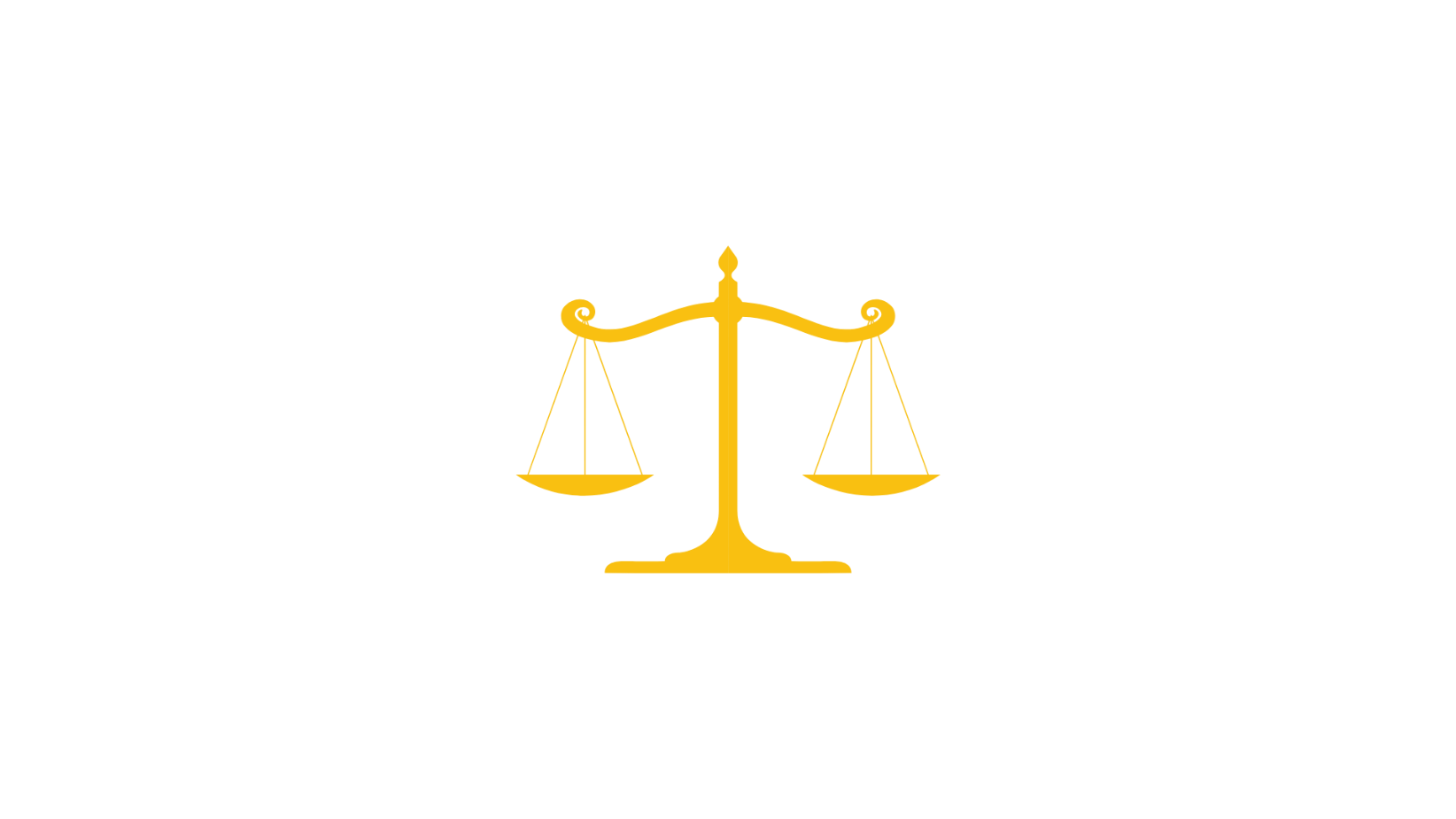 Анхан шатны шүүхэд хянагдаж байгаа 17, давж заалдах шатны шүүхэд 2, хяналтын шатанд байгаа 3, нийт 22 хэрэг хянан шийдвэрлэхэд итгэмжлэгдсэн төлөөллөөр оролцож байна.
Төсвийн тухай хууль
Компаний тухай хууль
Төрийн болон орон нутгийн өмчийн хөрөнгөөр бараа, ажил, үйлчилгээ худалдан авах тухай
Монгол улсын Засгийн газрын 2021-2024 оны үйл ажиллагааны хөтөлбөр
Нийслэлийн Засаг дарга бөгөөд Улаанбаатар хотын захирагчийн 2020-2024 оны үйл ажиллагааны хөтөлбөр
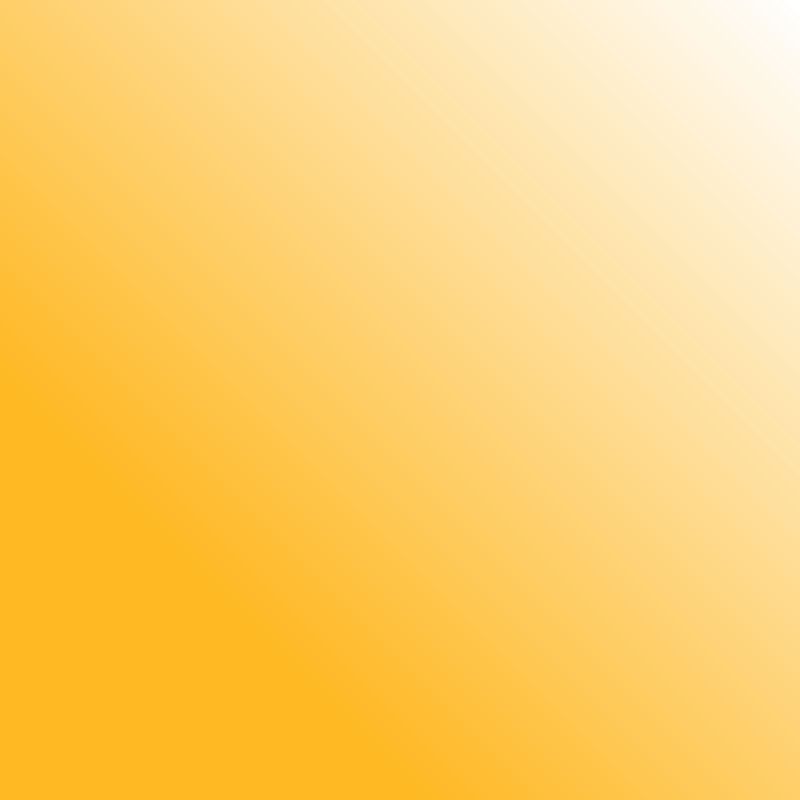 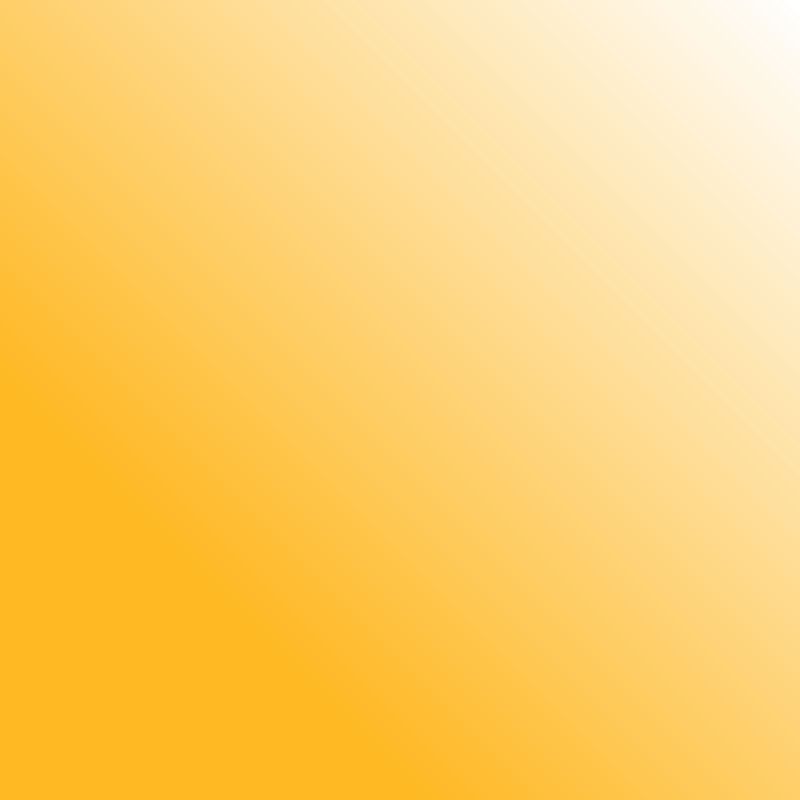 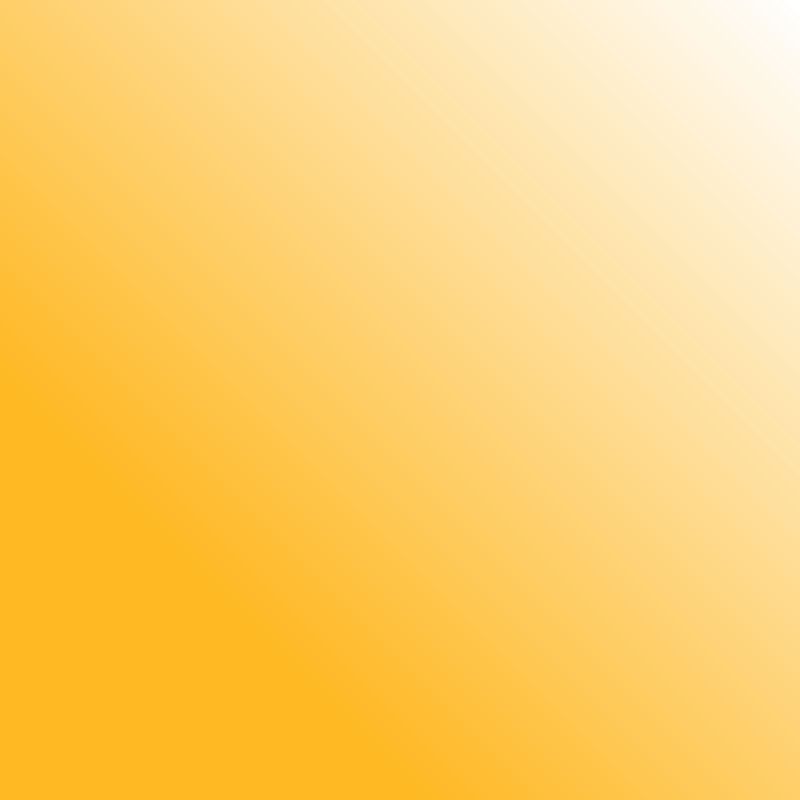 Монгол Улсын засаг захиргаа, нутаг дэвсгэрийн нэгж, түүний удирдлагын тухай хууль
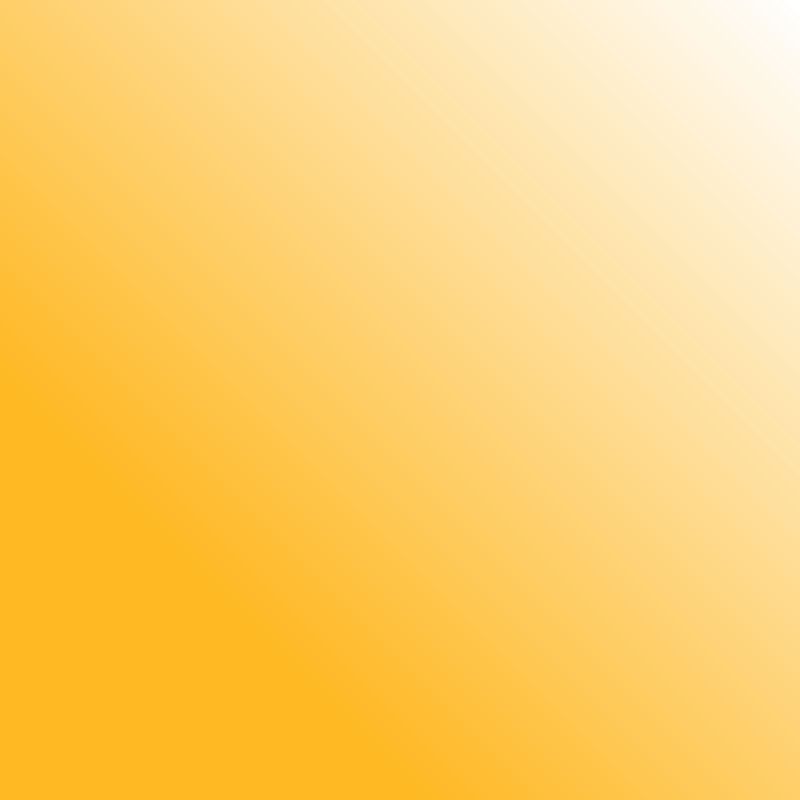 Төрийн болон орон нутгийн өмчийн тухай хууль
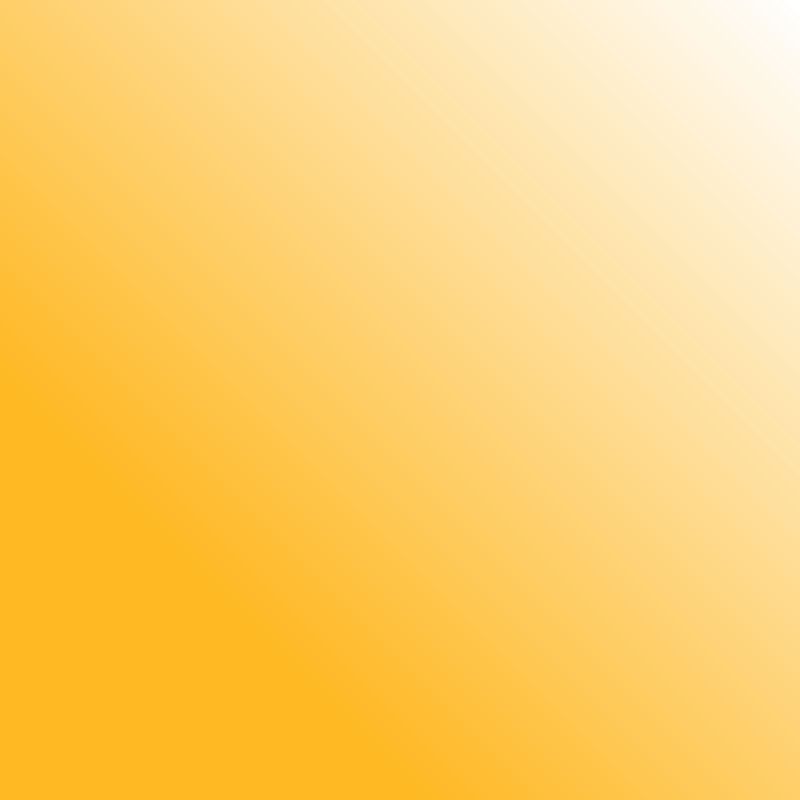 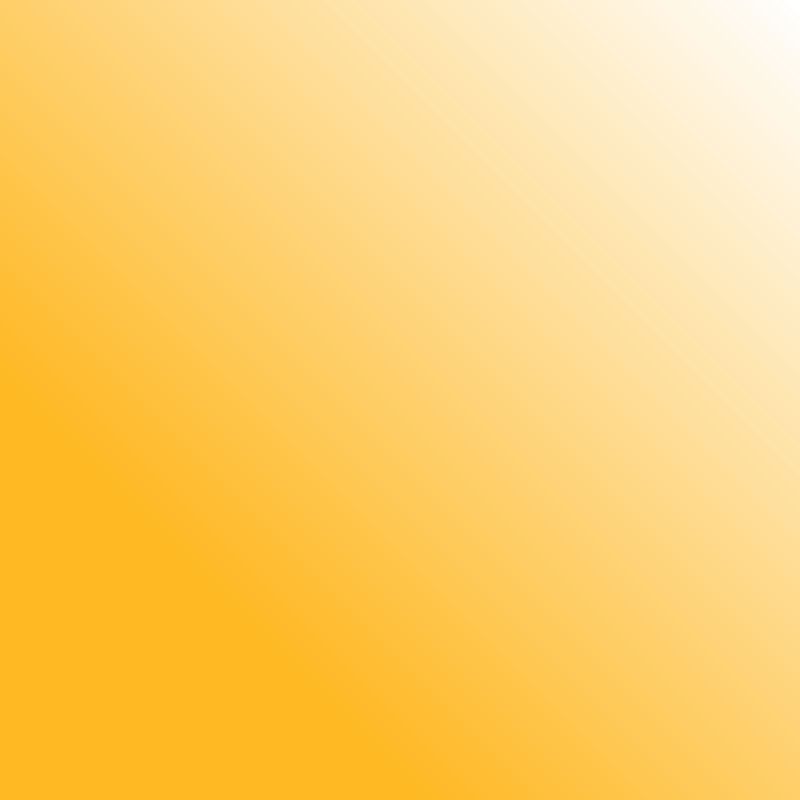 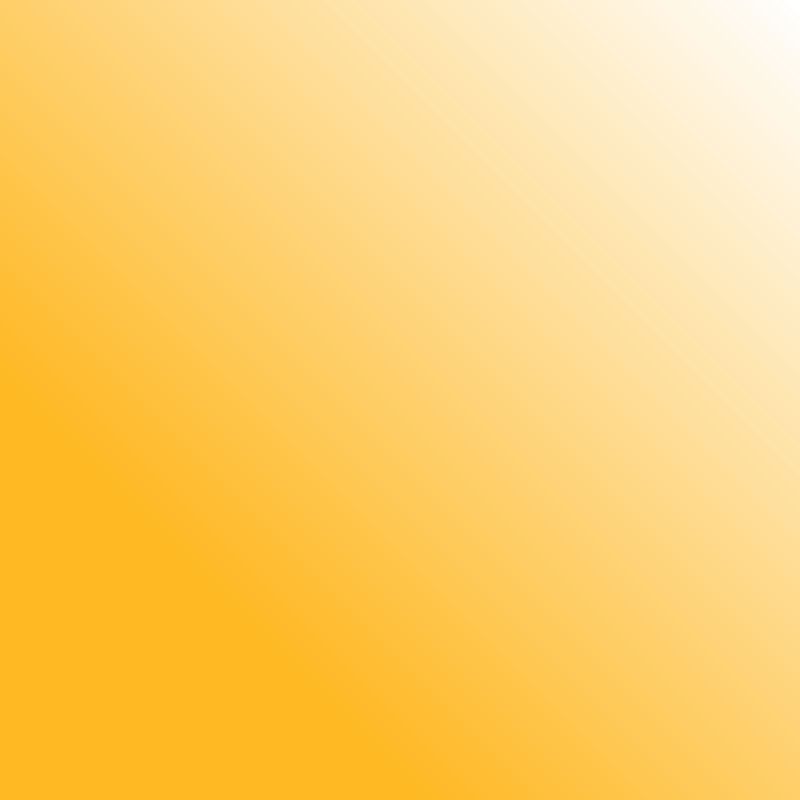 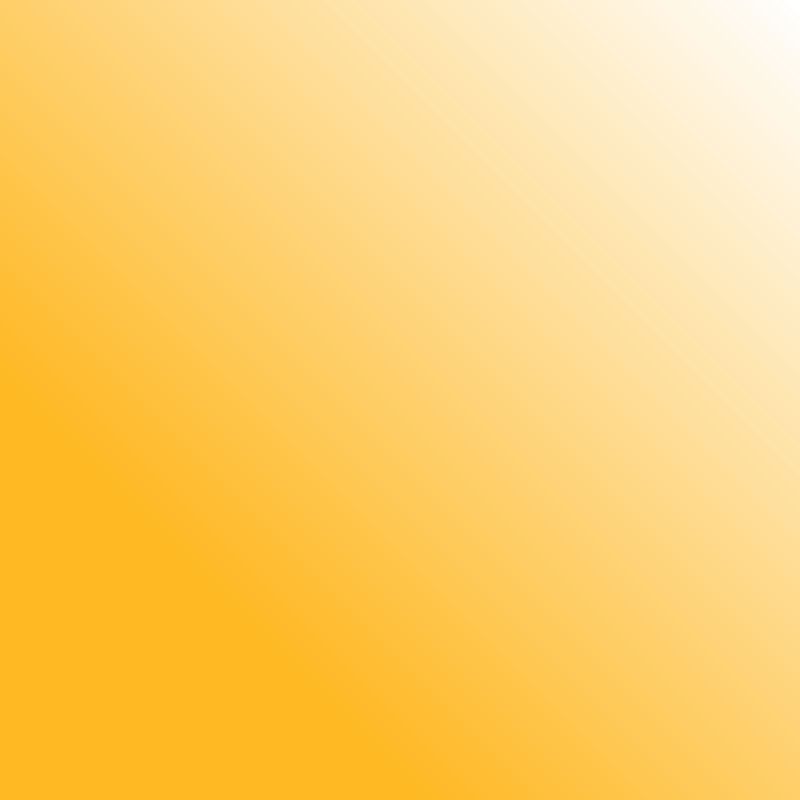 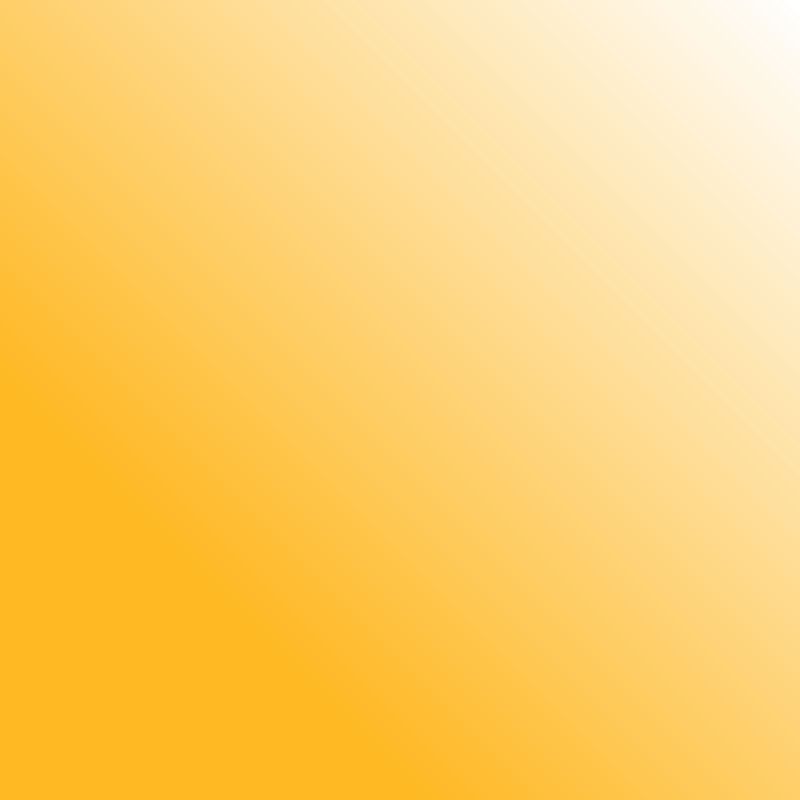 Байгууллагын гүйцэтгэлийн төлөвлөгөө
Дунд хугацааны стратегийн төлөвлөгөө /2021-2024 он/
САЛБАРЫН ХУУЛЬ, ТОГТООМЖ, БОДЛОГЫН БИЧИГ БАРИМТ
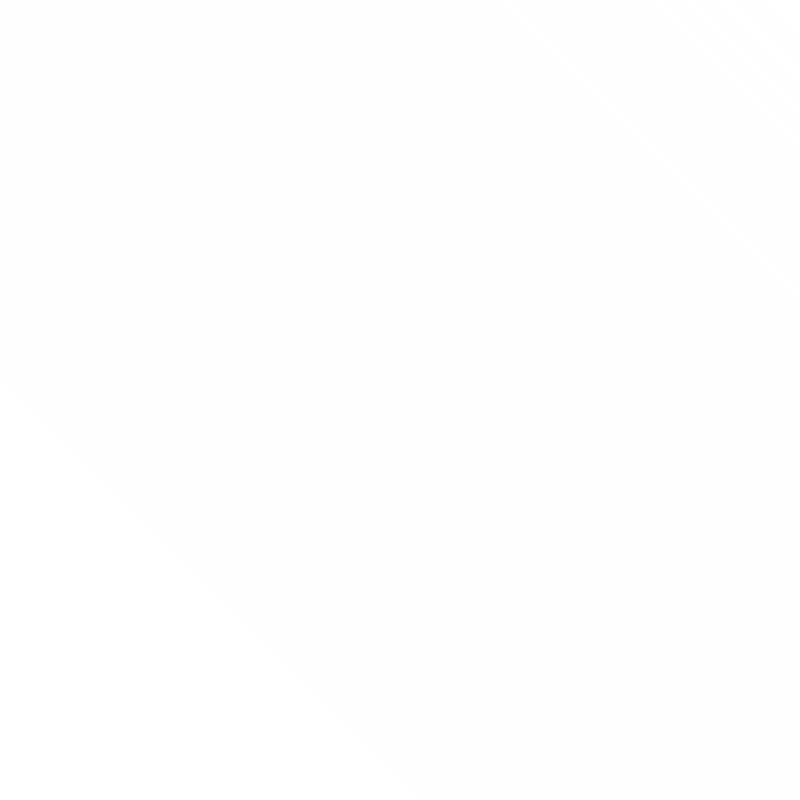 Нийт 5 хууль, тогтоомж 
4 /Бодлогын баримт бичиг/
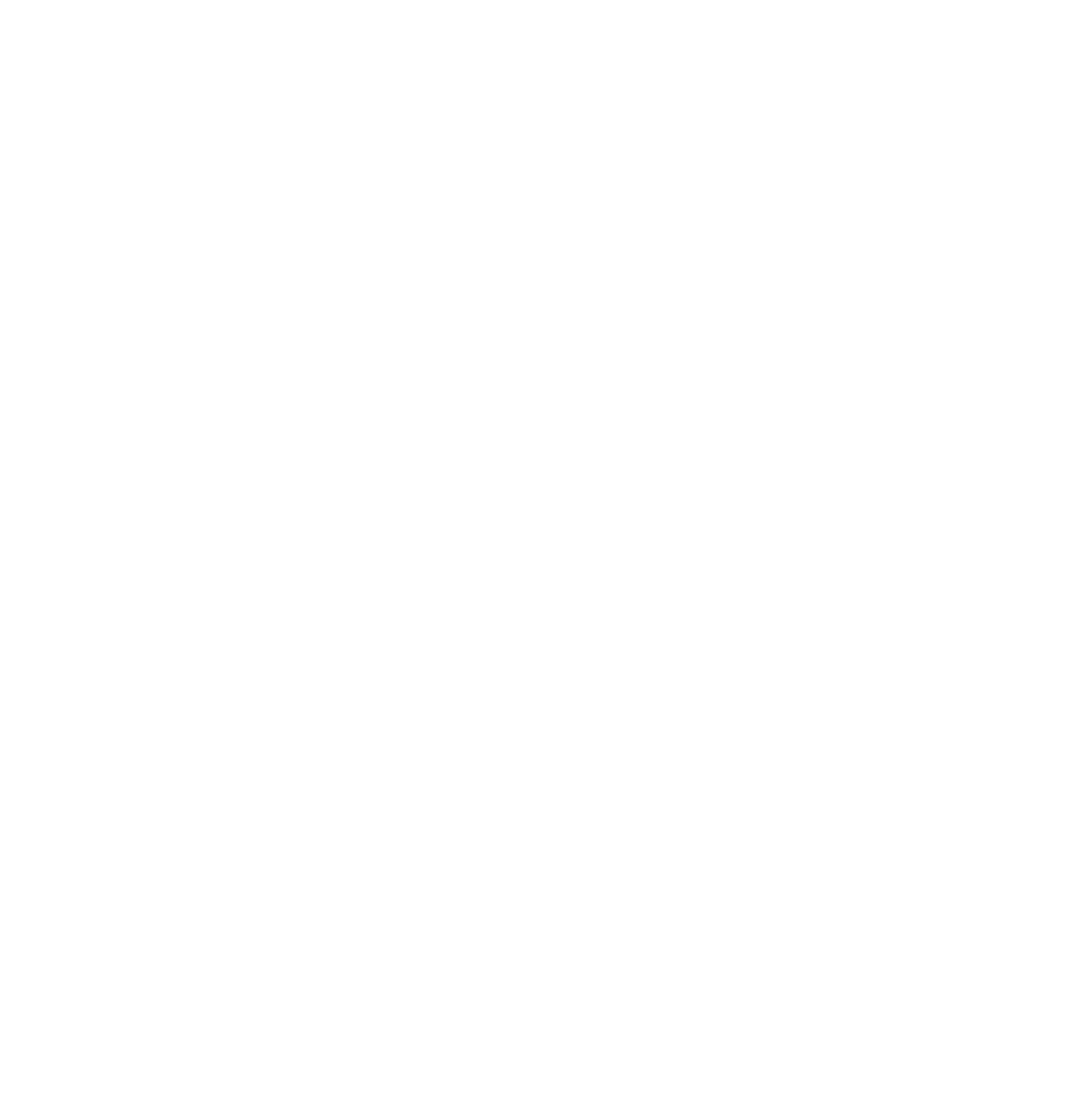 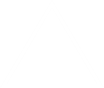 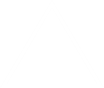 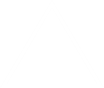 АНХААРАЛ ХАНДУУЛСАНД 
БАЯРЛАЛАА
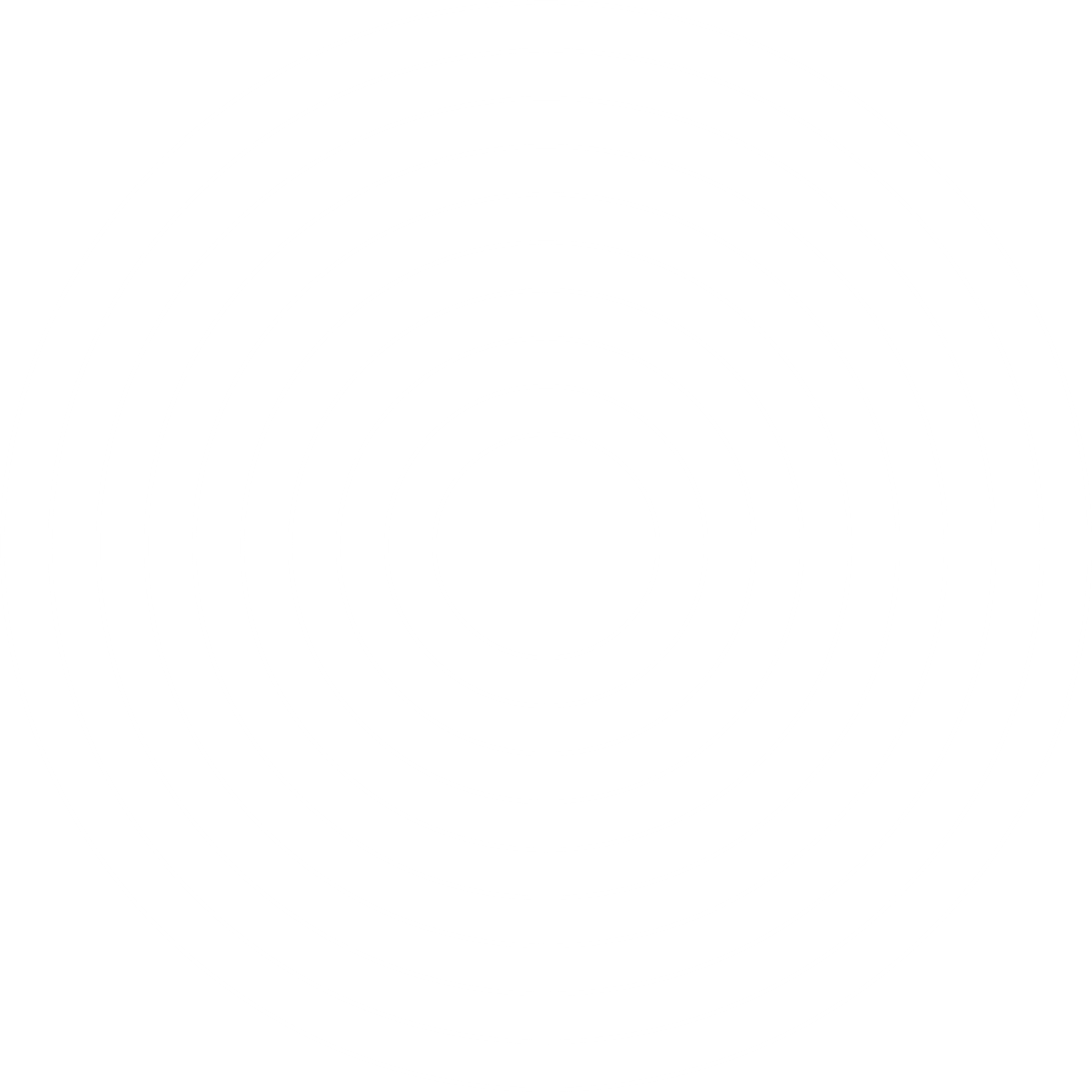 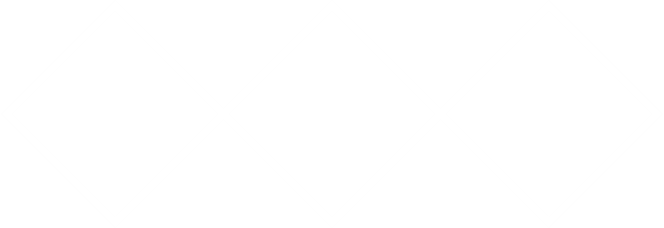